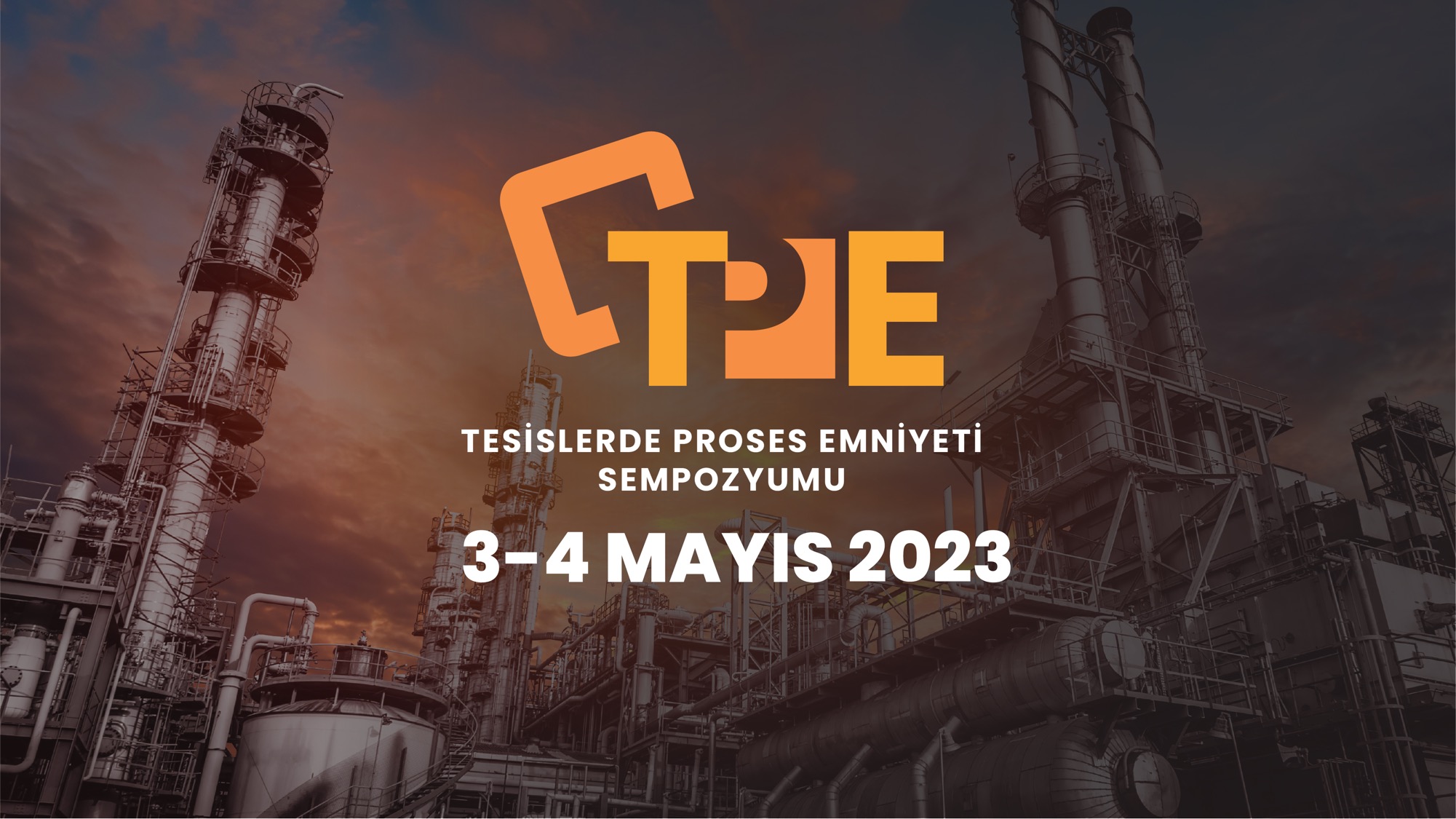 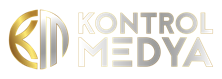 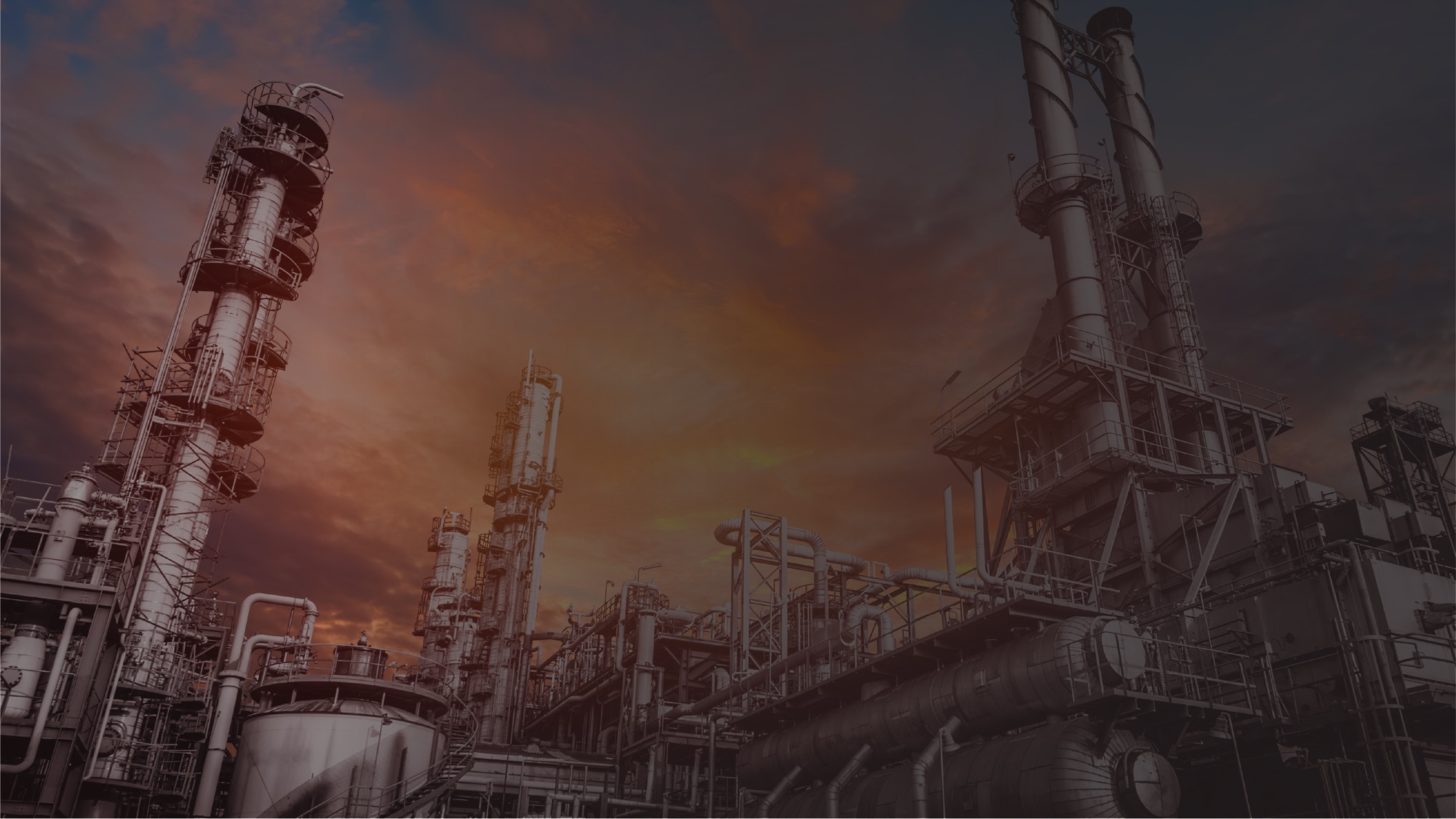 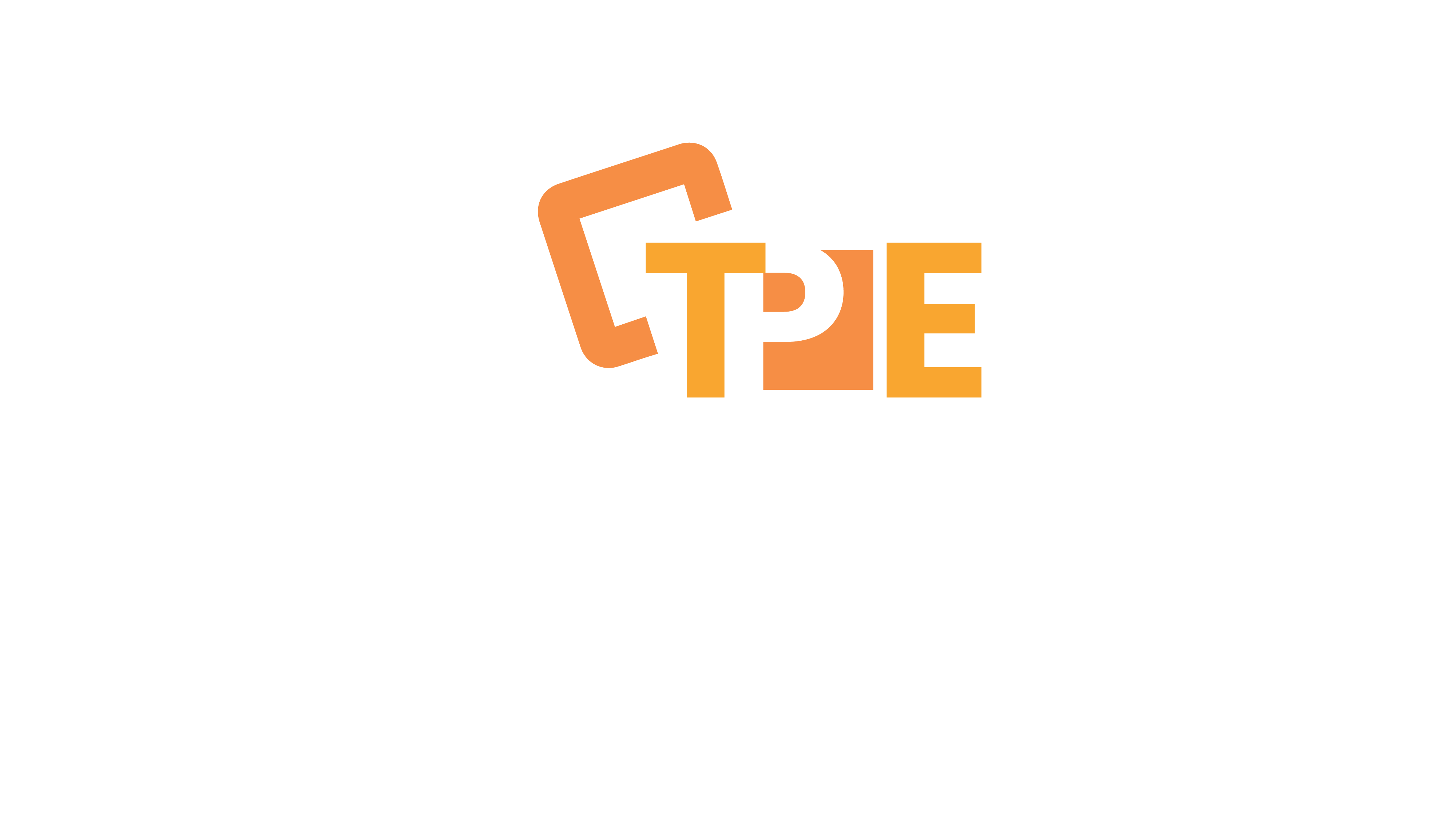 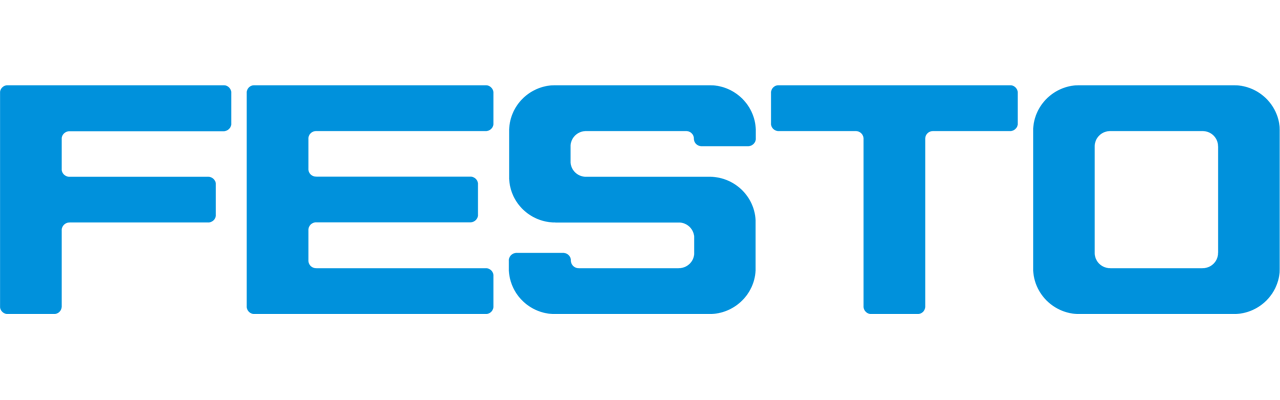 Festo San. Ve Tic.A.Ş.
Pnömatik pano veMontajlı Ürünlerde Atex
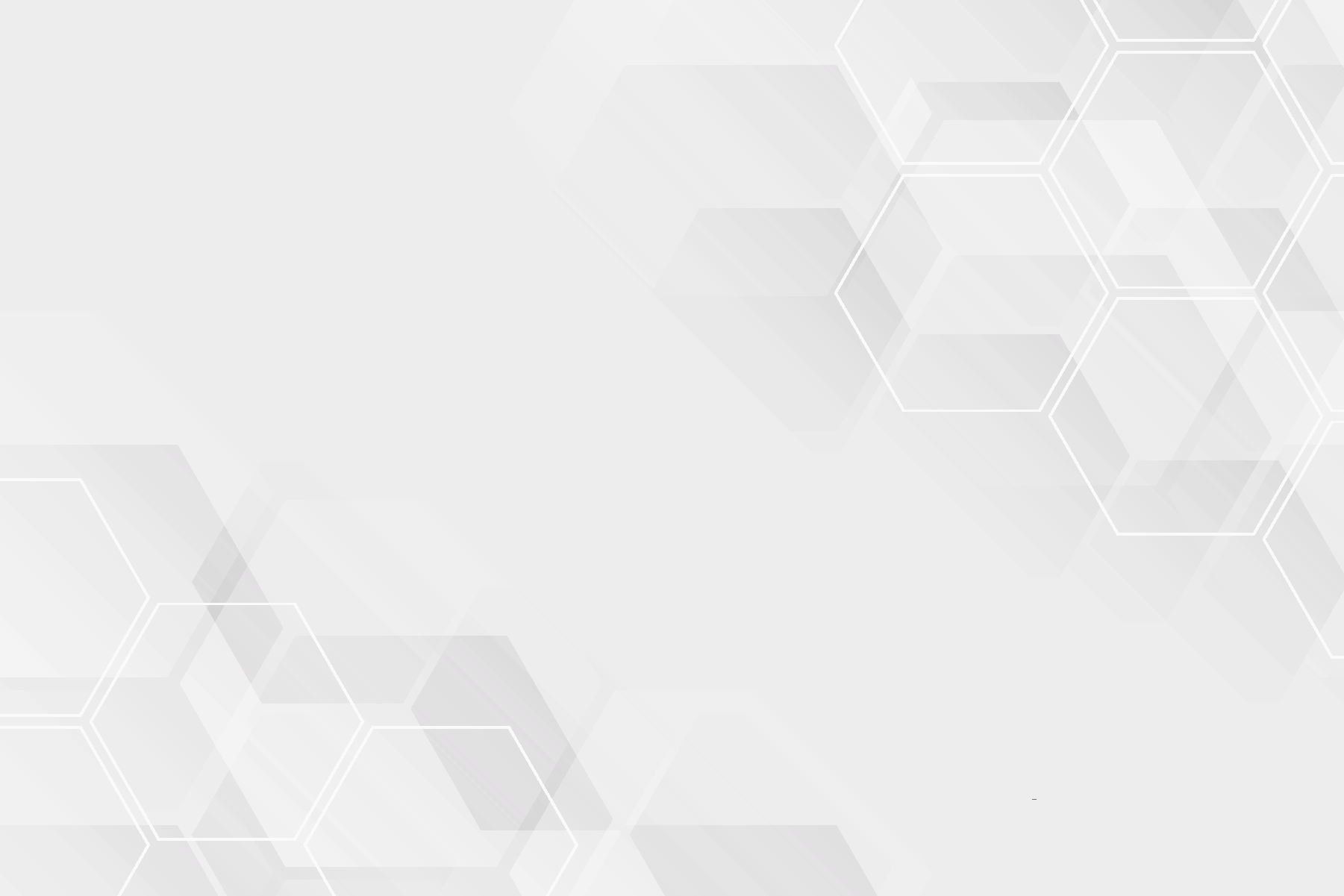 Hoşgeldiniz: Pnömatik pano çözümleri ve montajlı ürünlerde ATEX
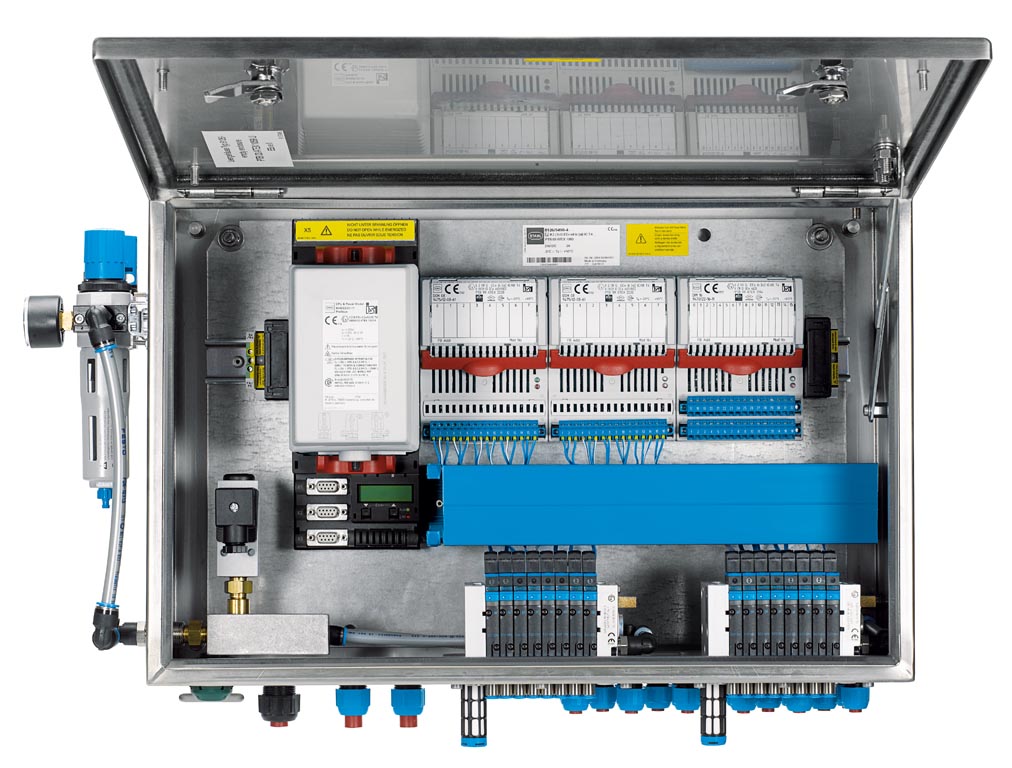 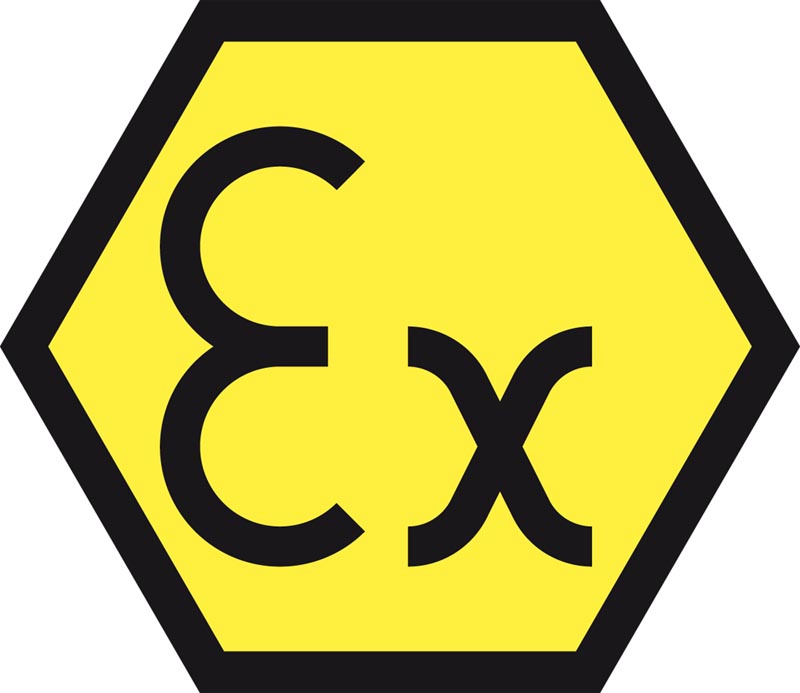 Orhan Ayhan
İş Geliştirme Müdürü
FESTO San. Ve Tic.AŞ.
3-4 Mayıs 2023
Endüstriyel Otomasyon
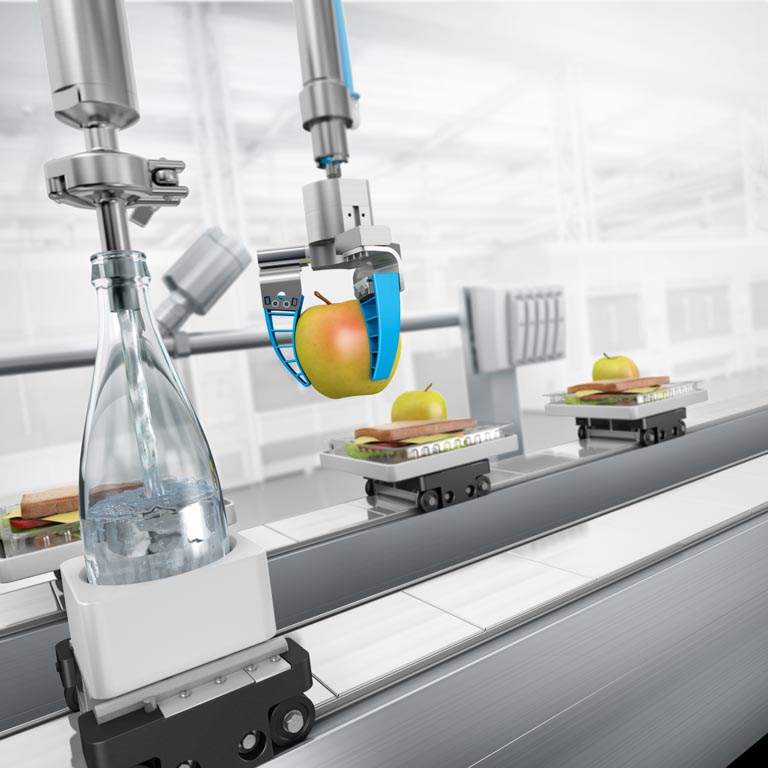 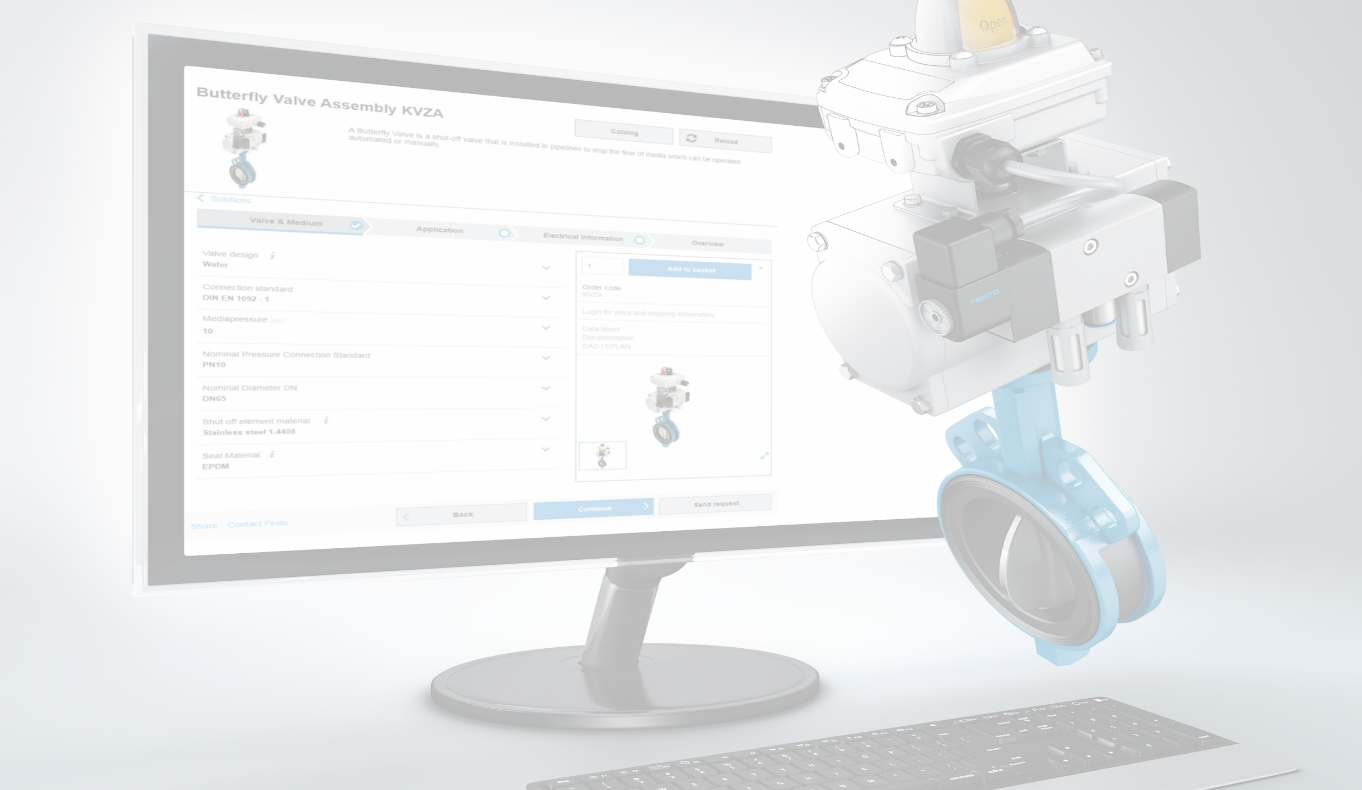 Süreçler 
Akışkanlar kontrolü
ve işletimi
Hareket
Pnömatik 
ve
Elektrik
Kontrol
Kontrol
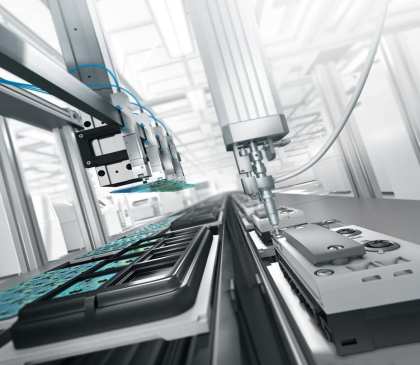 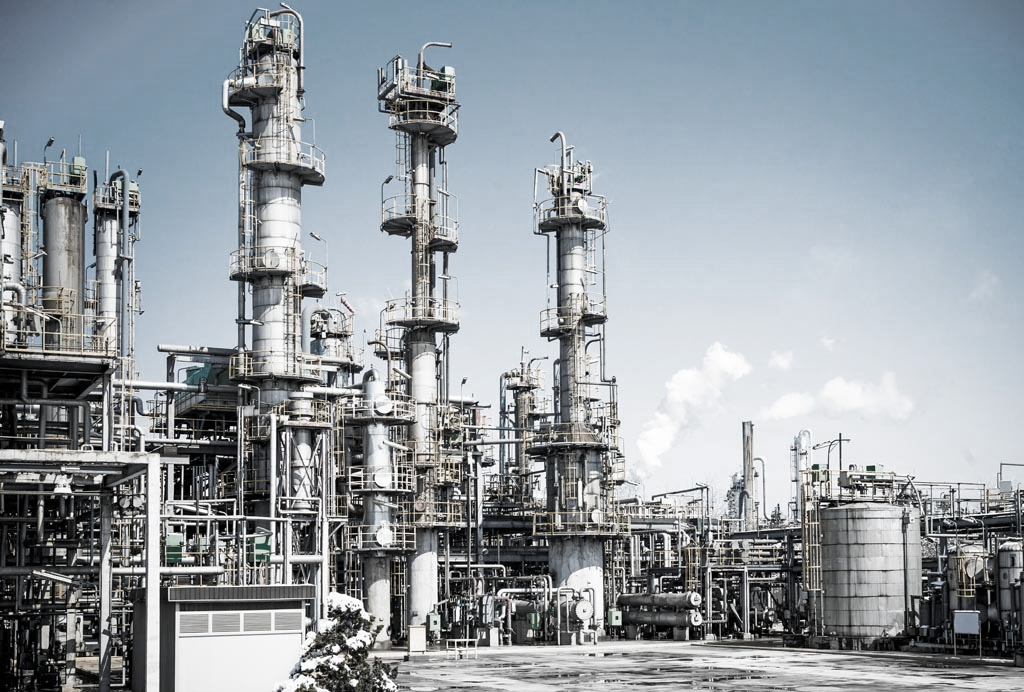 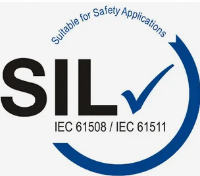 Fabrika Otomasyonu
Proses Otomasyonu
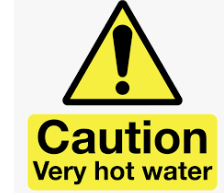 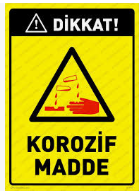 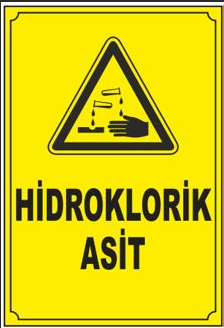 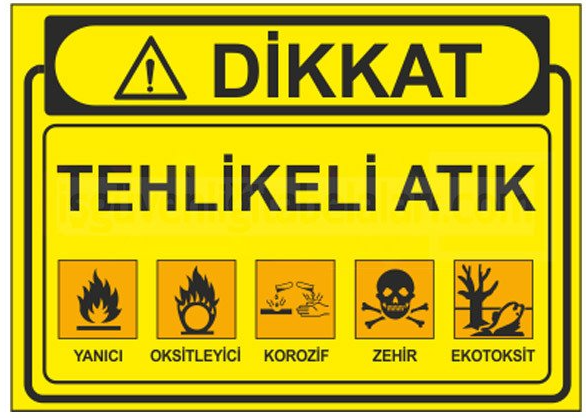 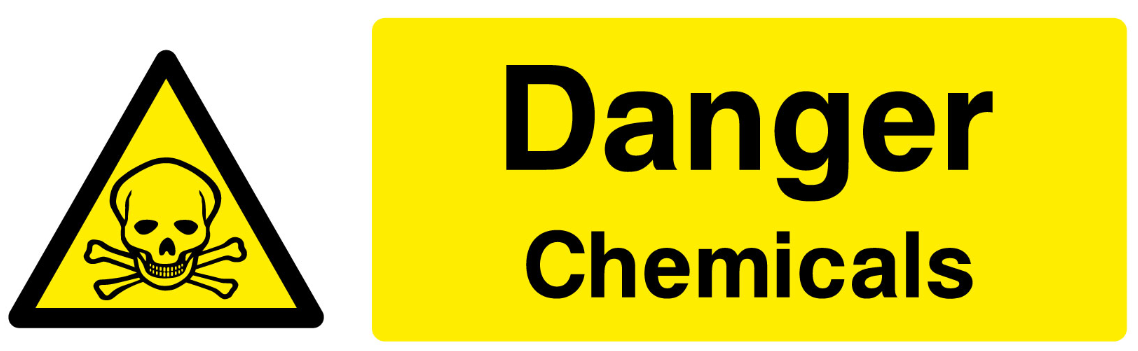 4
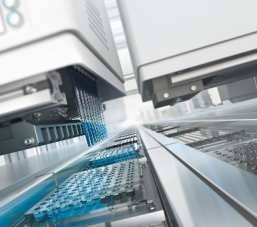 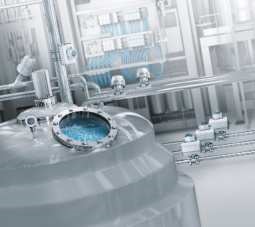 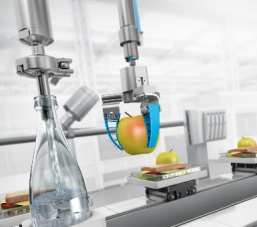 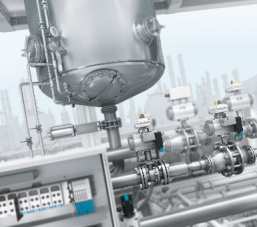 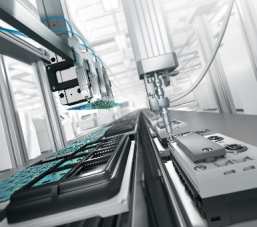 Proses Otomasyonu I Segmentler
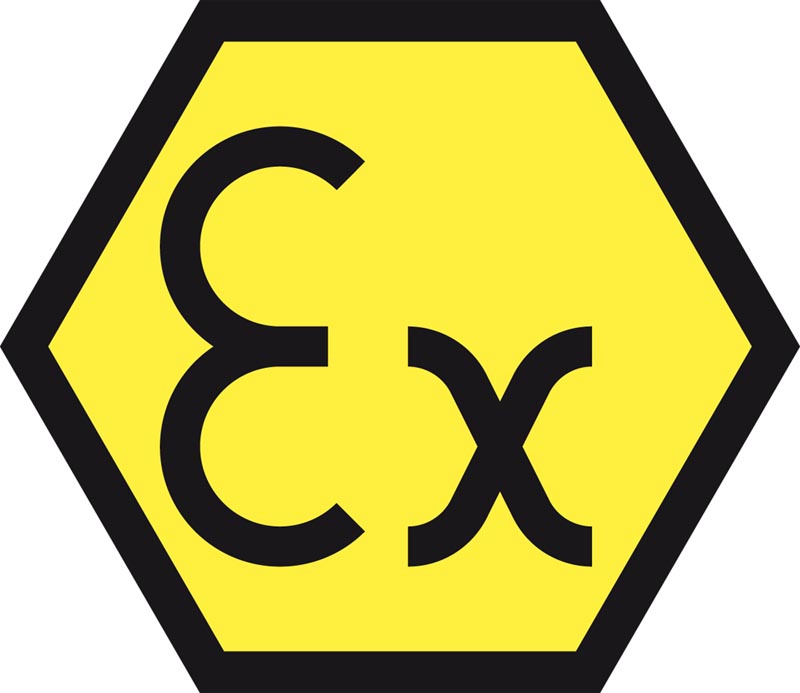 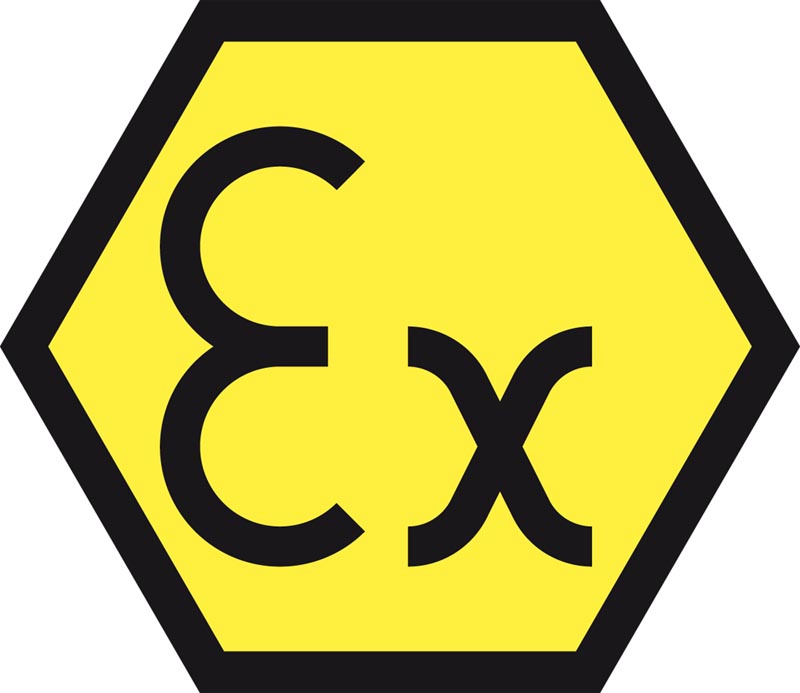 Gıda
Elektronik
İlaç ve Kozmetik
Kimya
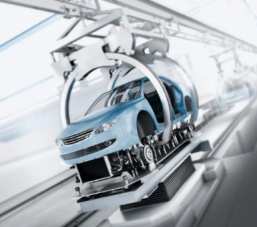 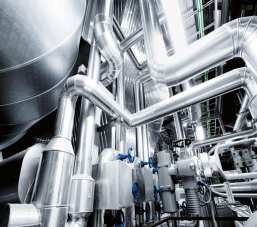 Otomobil
Su ve Atık su
Oil & Gas ve 
Petrokimya
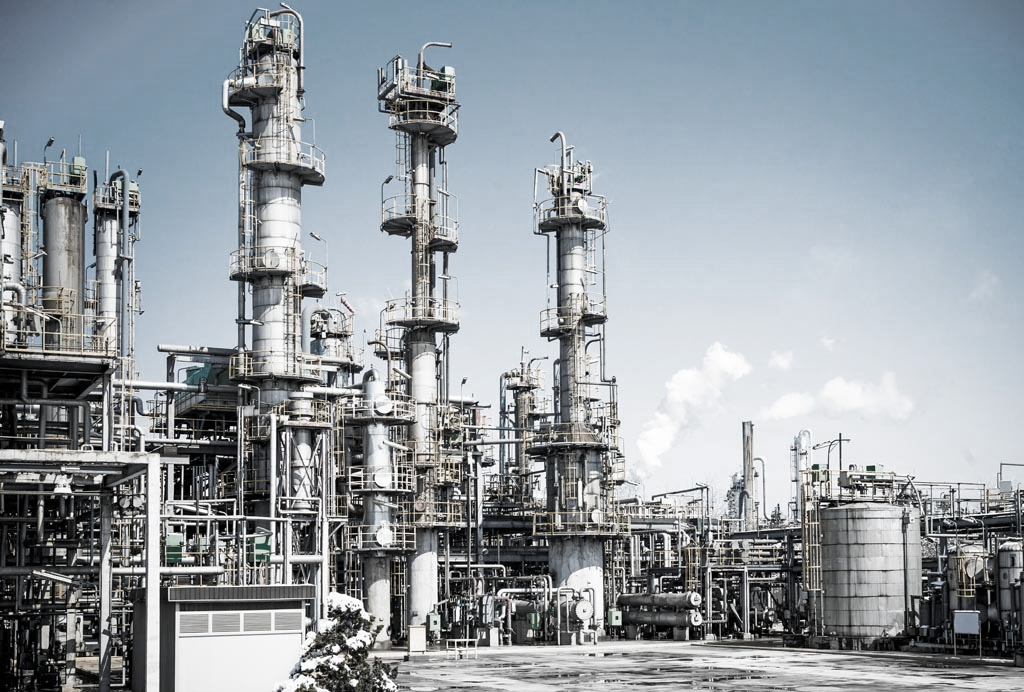 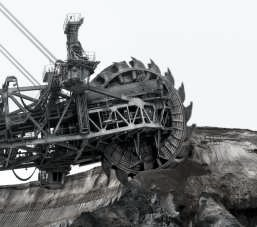 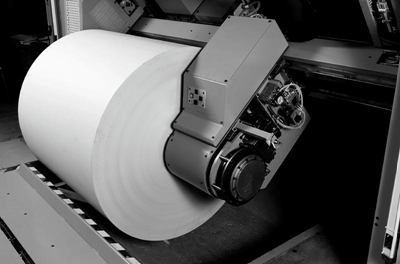 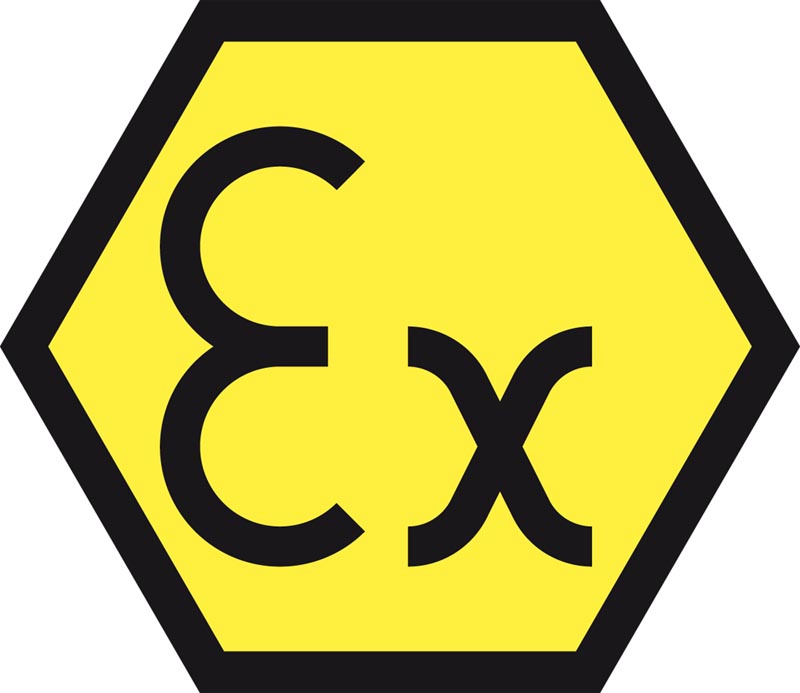 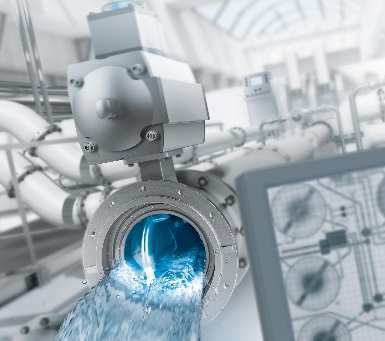 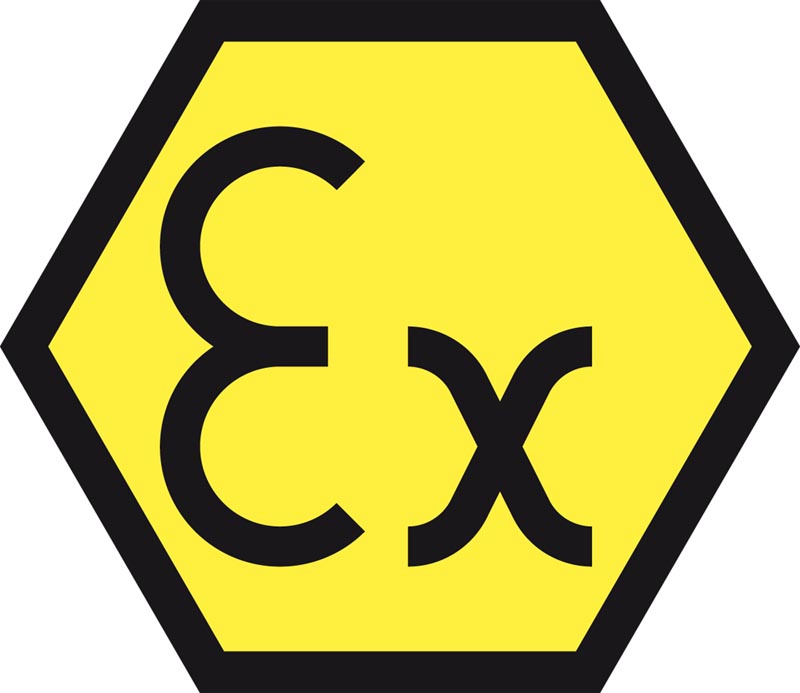 Laboratuvar
Kağıt
Maden
Enerji
Fabrika Otomasyonu                                                                                                                                            Proses Endüstrileri
5
ATEX directives
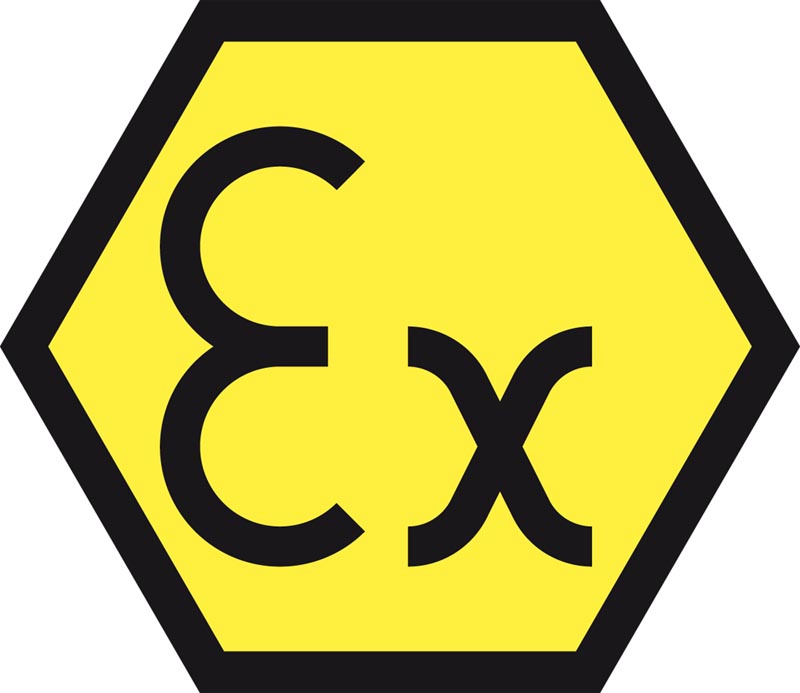 1. ATEX 153 Directive:
ATEX 99/92 / EC Direktifi, ATEX 137 olarak da bilinir ve potansiyel olarak patlayıcı çalışma ortamlarına sürekli maruz kalan çalışanların sağlığını ve güvenliğini korumayı amaçlar.
İşçilerin güvenliğini ve sağlığını korumak için temel gereksinimler
Tehlikeli alanların sınıflandırılması
Patlayıcı atmosfer içeren alanlar ve bu yerlerde kullanılan uyarı sembolleri

2. ATEX 114 Directive:
ATEX 2014/34 / EU Direktifi, ATEX 95  olarak da bilinir. Bu Yönerge, potansiyel olarak patlayıcı ortamlarda kullanılan tüm ekipman ve ürünlerin üretimi için geçerlidir.
ATEX 114 Direktifi, tüm patlamaya dayanıklı ekipman ve güvenlik ürünlerinin Avrupa'da satılabilmesi için karşılaması gereken temel sağlık ve güvenlik gereksinimini belirtir.
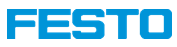 ATEX ve  IECEx
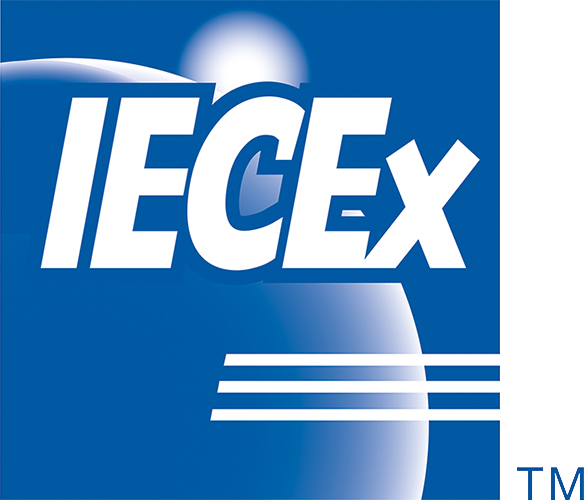 IECEx:
IECEx, Patlayıcı Ortamlar için Uluslararası Elektroteknik Komisyonu tarafından sertifikalandırmayı temsil eder. IECEx sertifikasına sahip olmak için, tüm ürünlerin minimum güvenlik gereksinimlerini karşıladığından emin olmak için Uluslararası Elektroteknik Komisyonu tarafından izlenen bir süreçten geçmesi gerekir. Bu işlem, ürünlerin tehlikeli veya potansiyel olarak patlayıcı yerlerde kullanılıp kullanılamayacağını belirleyecektir.

Ana farklar nelerdir:
ATEX, Avrupa'da kullanılan bir Direktif iken, IECEx uluslararası bir standarttır
Atex'in iki yönergesi varken IECEx'in dört farklı şeması vardır
IECEx standart bir sürücü sertifikasıdır, ATEX ise Yasaya dayalı direktiftir
ATEX sertifikası bir IECEx test raporuna dayanabilir, ancak bir ATEX dokümantasyonu mutlaka bir IECEx sertifikasını desteklemeyebilir
Ürün Tasarımı
Tesis Mühendisliği
Risk Değerlendirmesi
Risk Değerlendirmesi
Tip incelemesi
İç Üretim Denetimi
Kalite Yönetimi
Avrupa'da patlamaya karşı koruma
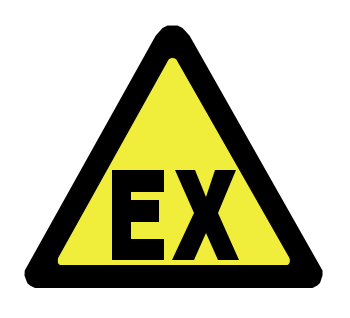 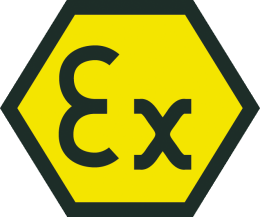 Patlamaya karşı koruma ölçümleri
Üretim Tesisleri - Çalışanlar
Ekipman Üreticileri
ATEX 137; 1999/92
ATEX 2014/34/EU
Ex-Zone ayırma
Uygunluk
Kullanıcı El kitabı
Patlamadan korunma dökümanı
ATEX Zone sınıflandırması
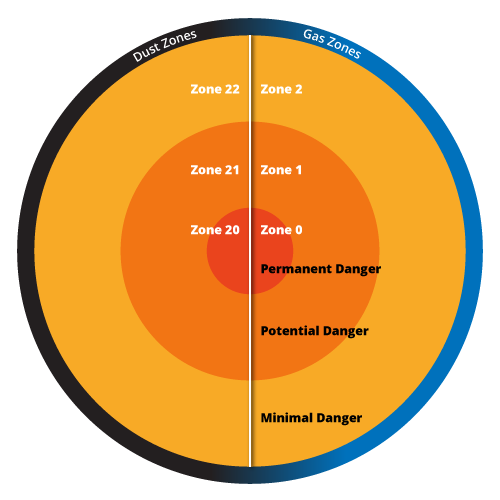 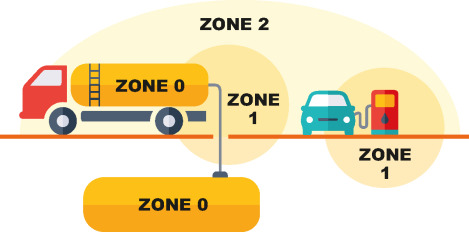 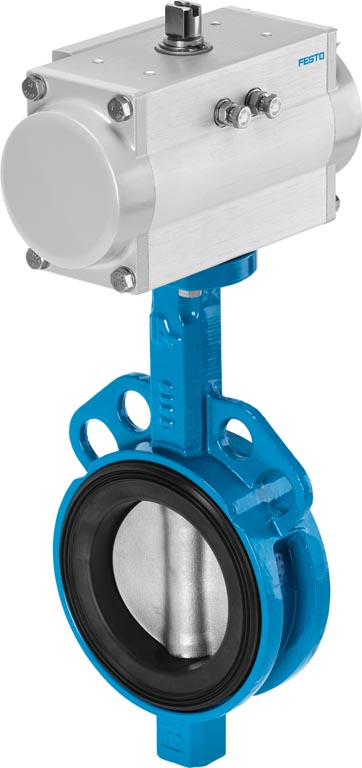 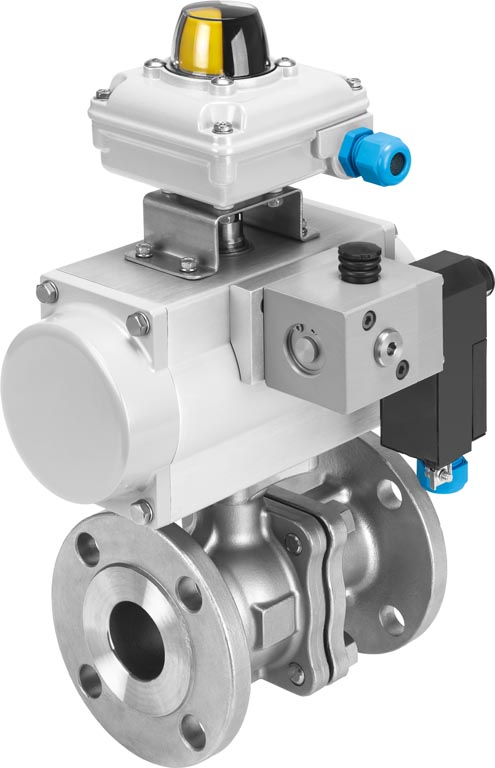 Not: Bu örnek gaz durumu içindir , ancak aynısı toz için de geçerlidir.
Pnömatik  proses vanaları için kontrol konseptleri
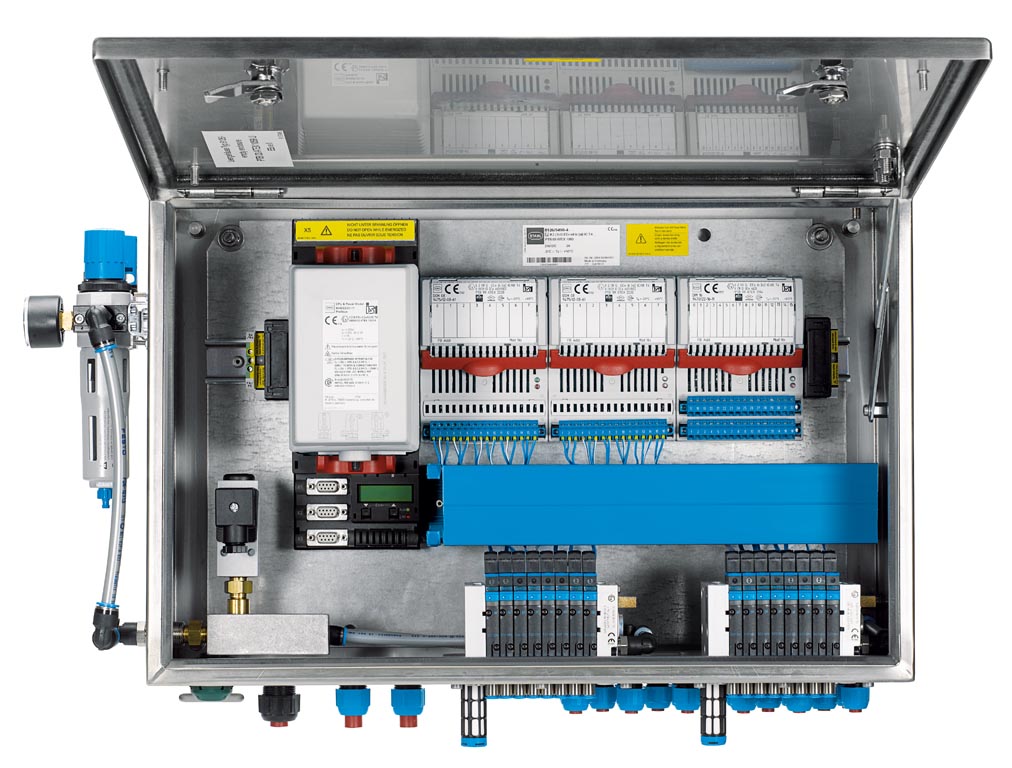 Elektrik sinyali
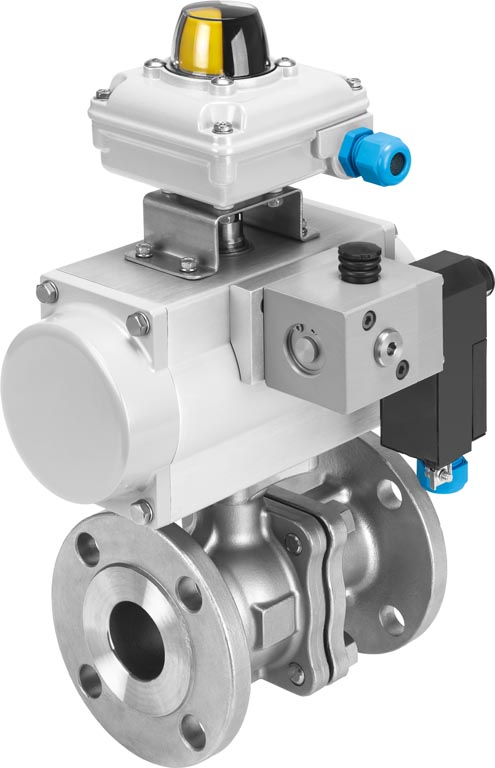 Hava beslemesi
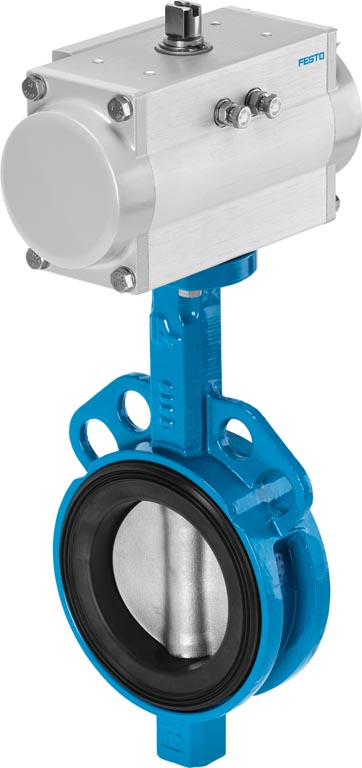 Hava beslemesi
Elektrik sinyali
Namur Solenoid valf
(Merkezi kontrol sistemi)
Pnömatik Kontrol Panosu
(Dağıtılmış kontrol sistemi)
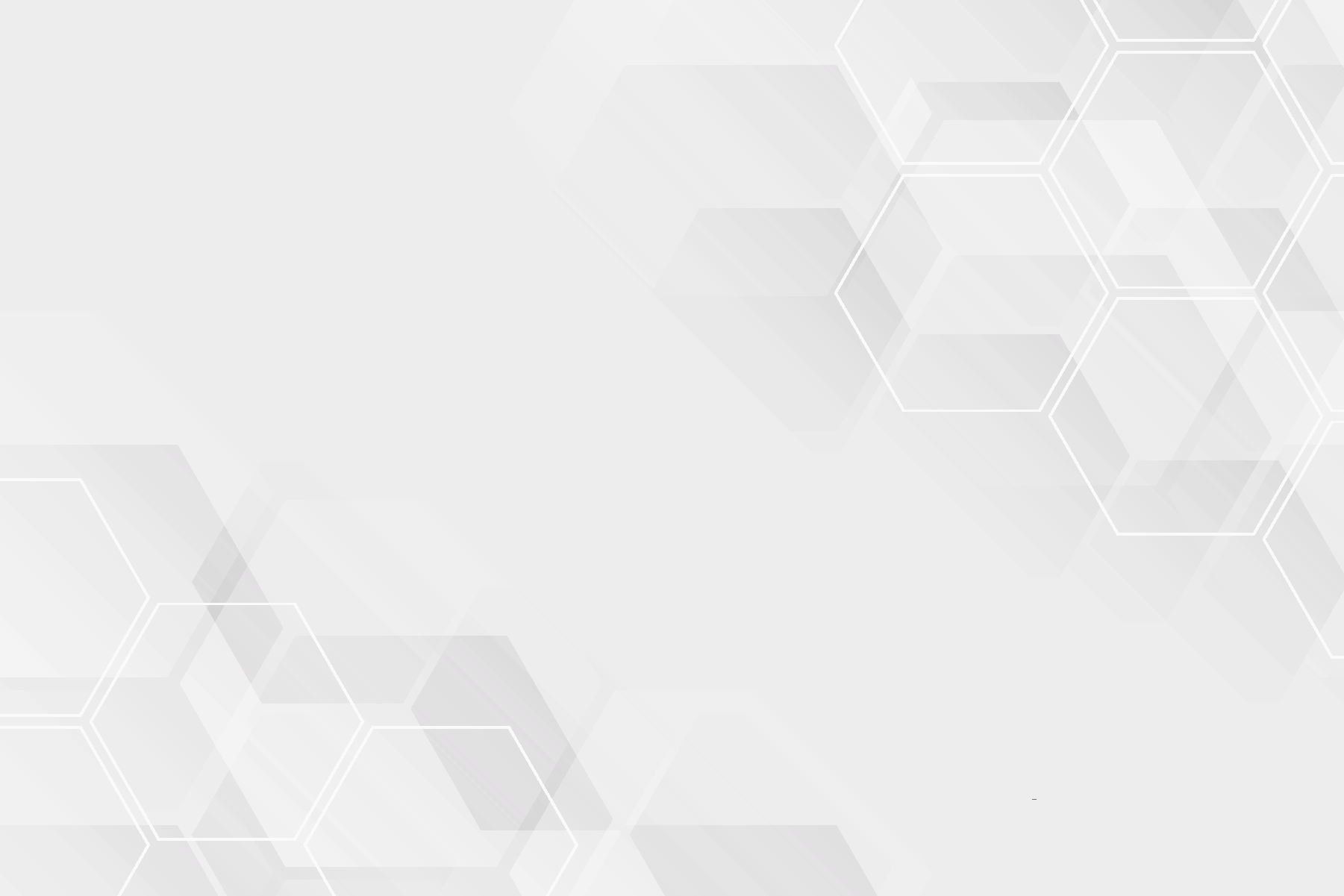 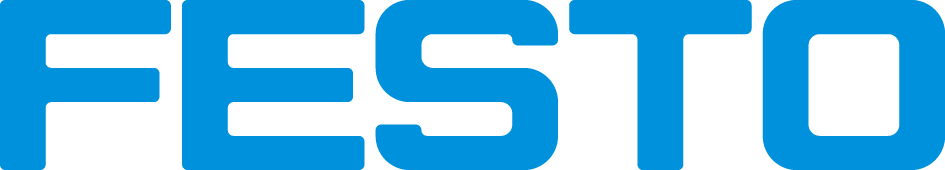 Pnömatik Kontrol Panosu
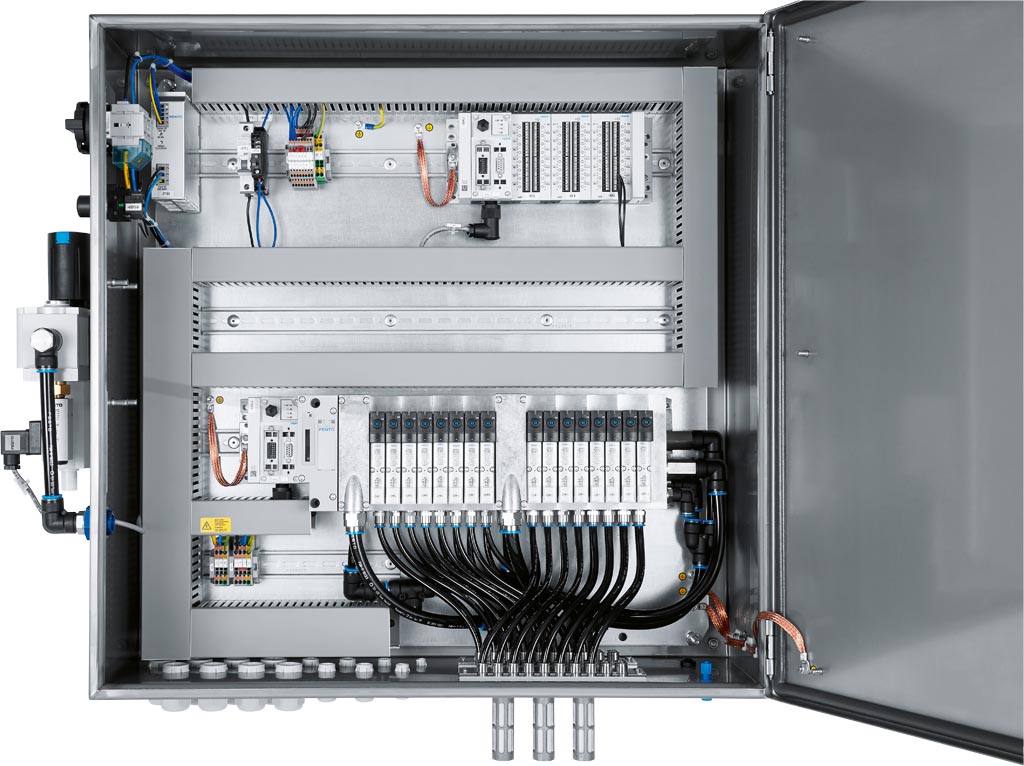 Kontrol panosu pazarı:
95% Elektrik
5% Pnömatik
Panolar önemli işlevleri yerine getirir
Pnömatik panolar farklı tasarım kriterleri gerektirir
Tasarım genellikle bir projenin ortasında / sonunda başlar
11
Pnömatik otomasyon yapısı
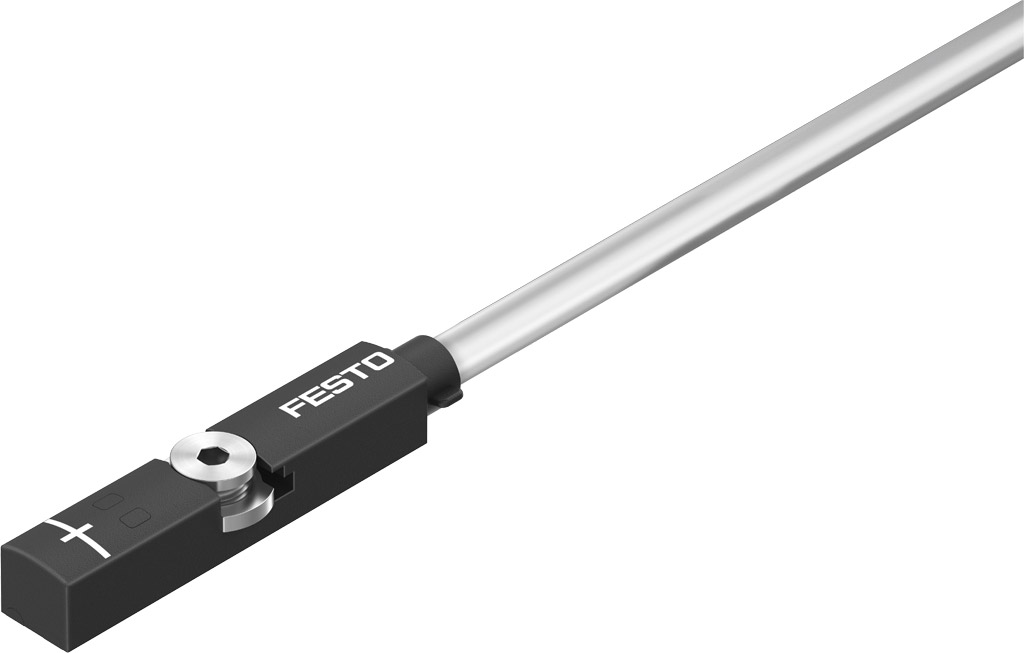 PLC veya  Remote IO terminali
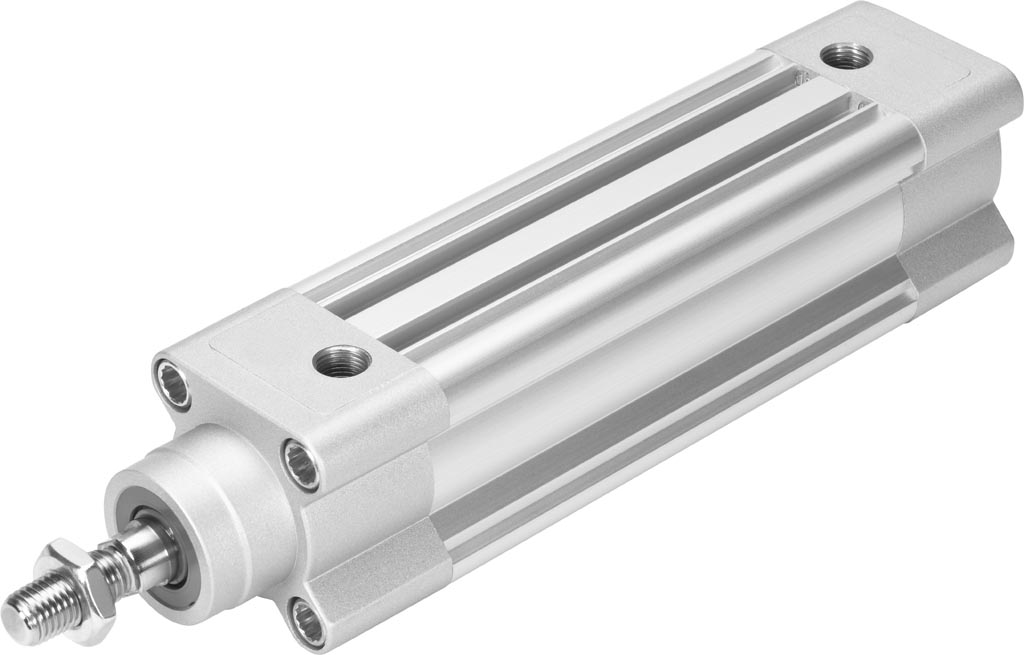 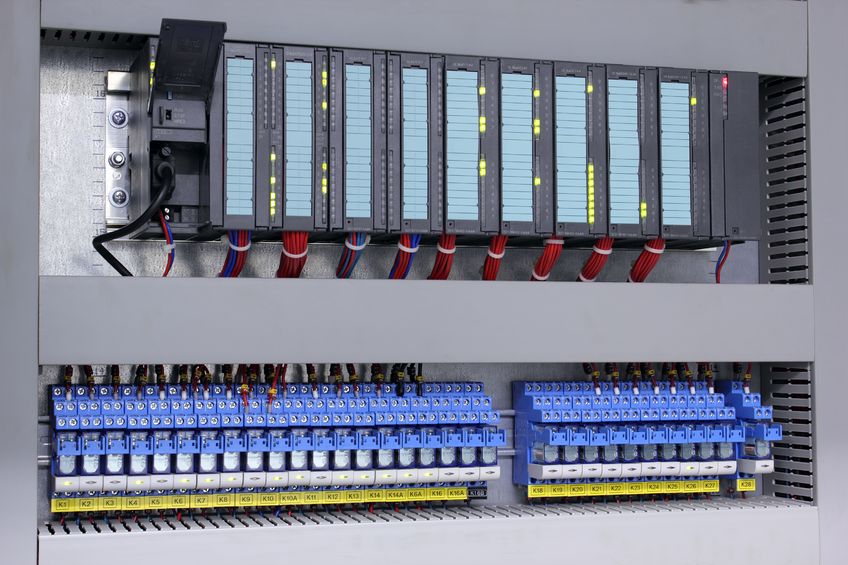 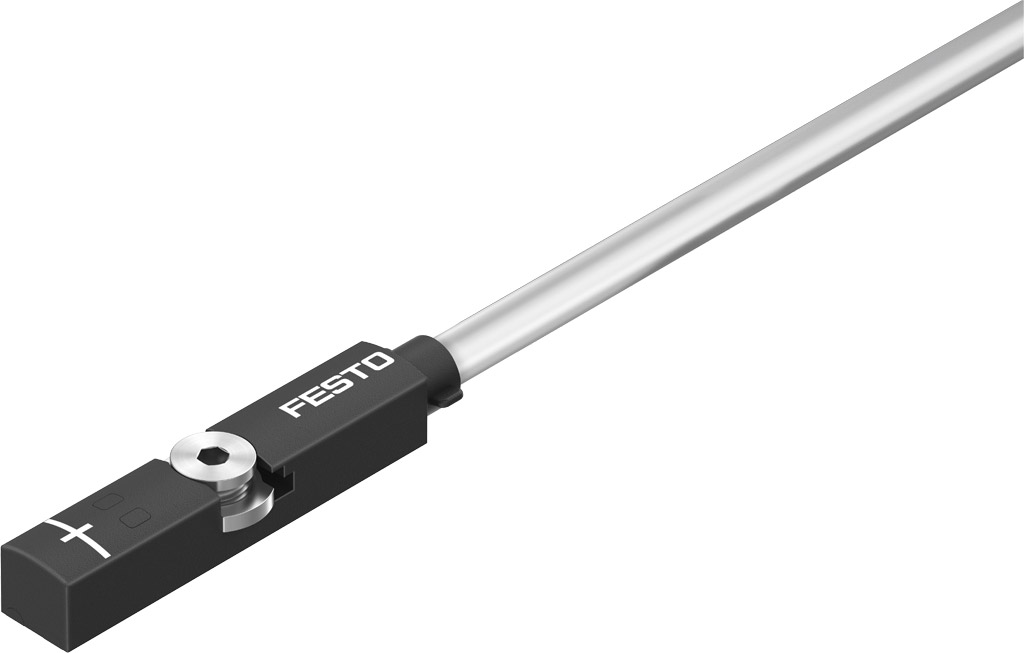 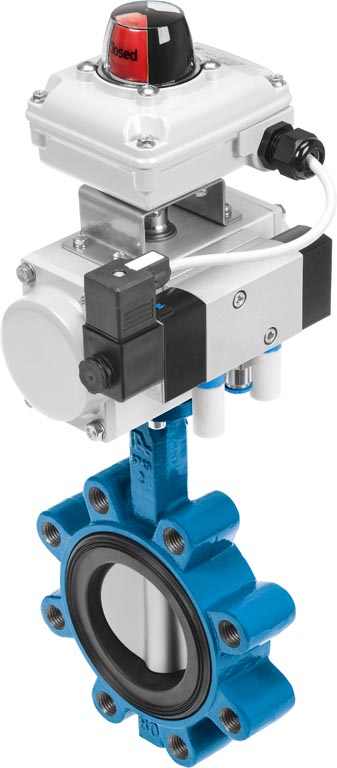 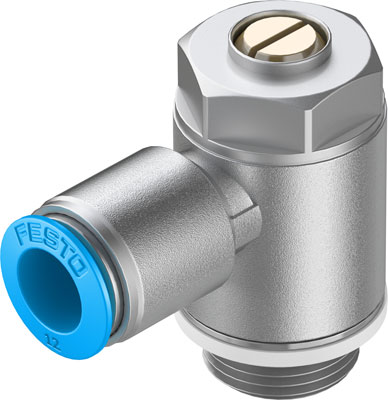 Port 4
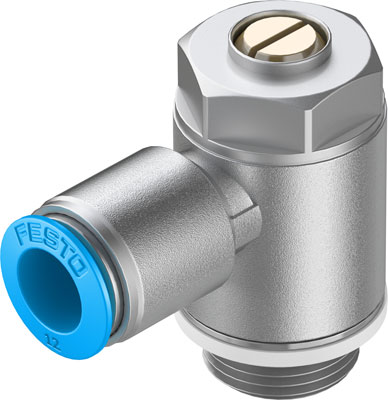 Egzoz(5)
Egzoz (3)
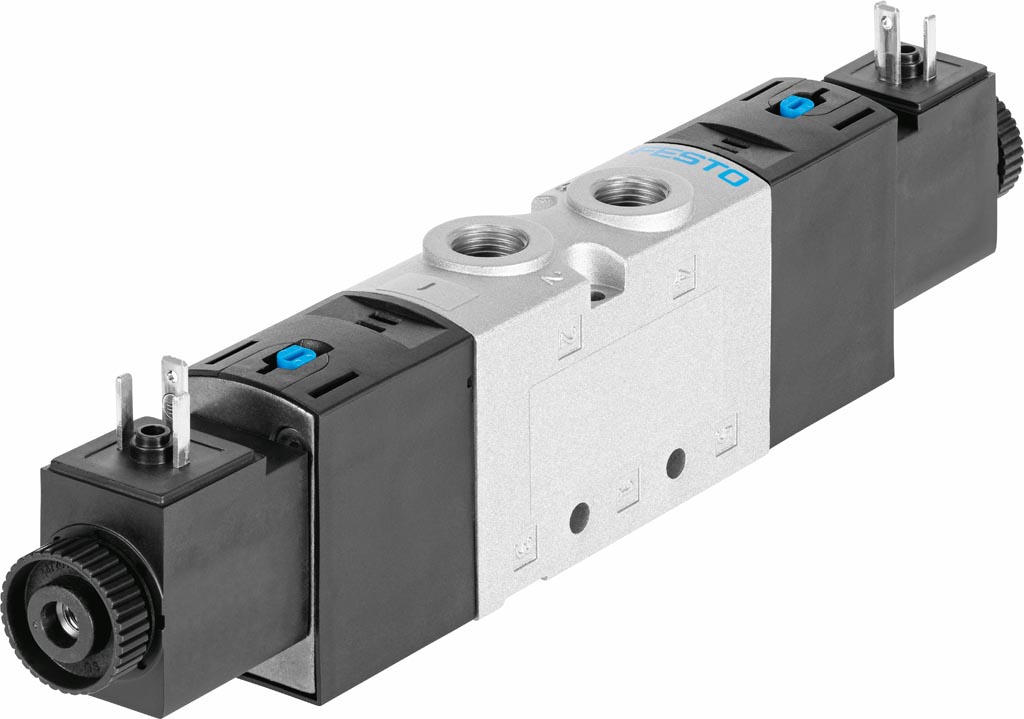 Port 2
Hava Beslemesi(1)
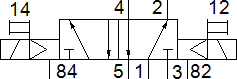 Egzoz (5)
Egzoz (2)
Hava Beslemesi (1)
Merkezi kontrol yapısı
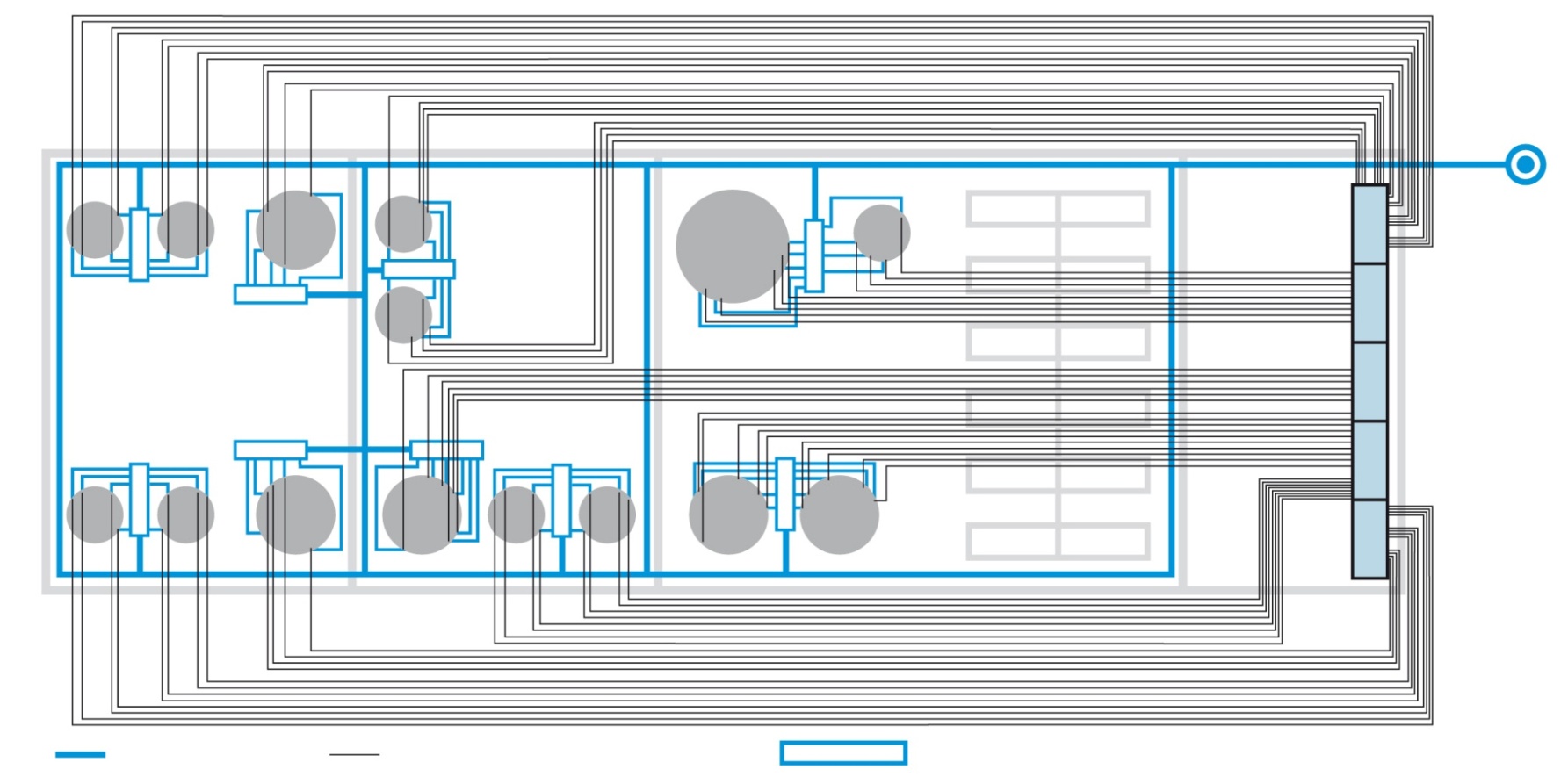 Hava 
Beslemesi (1)
Ana Kumanda Odası  (PLC/DCS)
Pnömatik Dağıtım
Elektrik hattı
Pnömatik kontrol kabinlerini düşünürken?
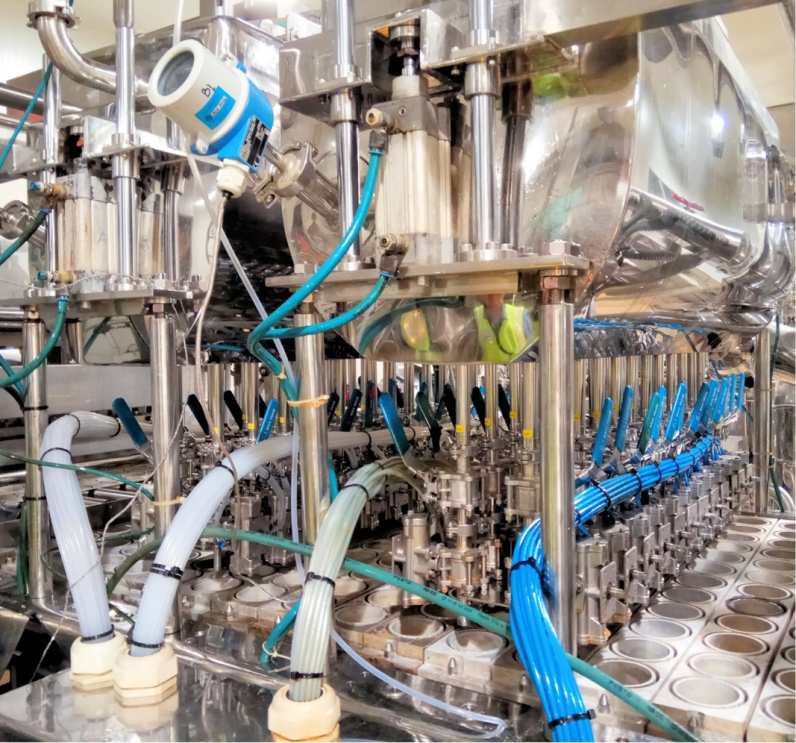 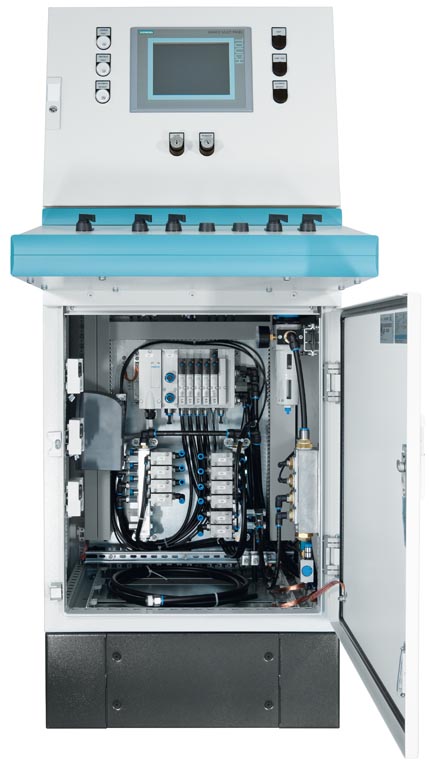 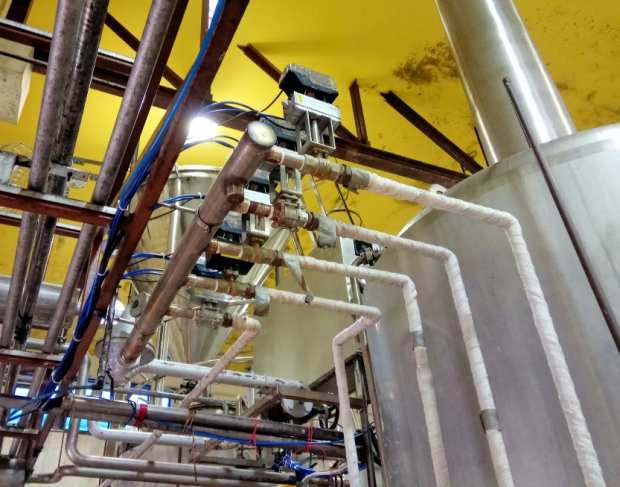 Haberleşme yapısı

Yalın ve temiz tasarım

Yüksek aktüatör yoğunluğu

Valf konumlandırma

Zorlu ortamlar

HMI arayüzü

Arıza arama / bulma
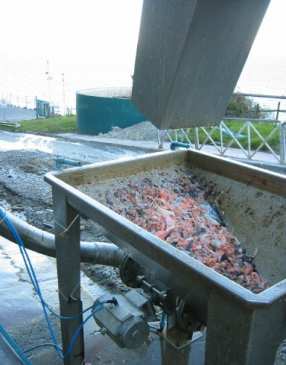 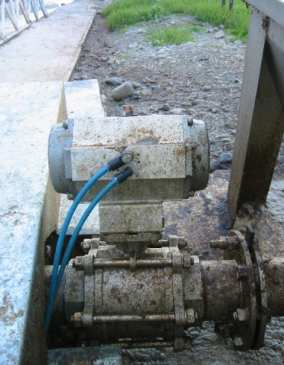 Dağıtılmış kontrol sistemi
Fieldbus haberleşme
Hava 
Beslemesi (1)
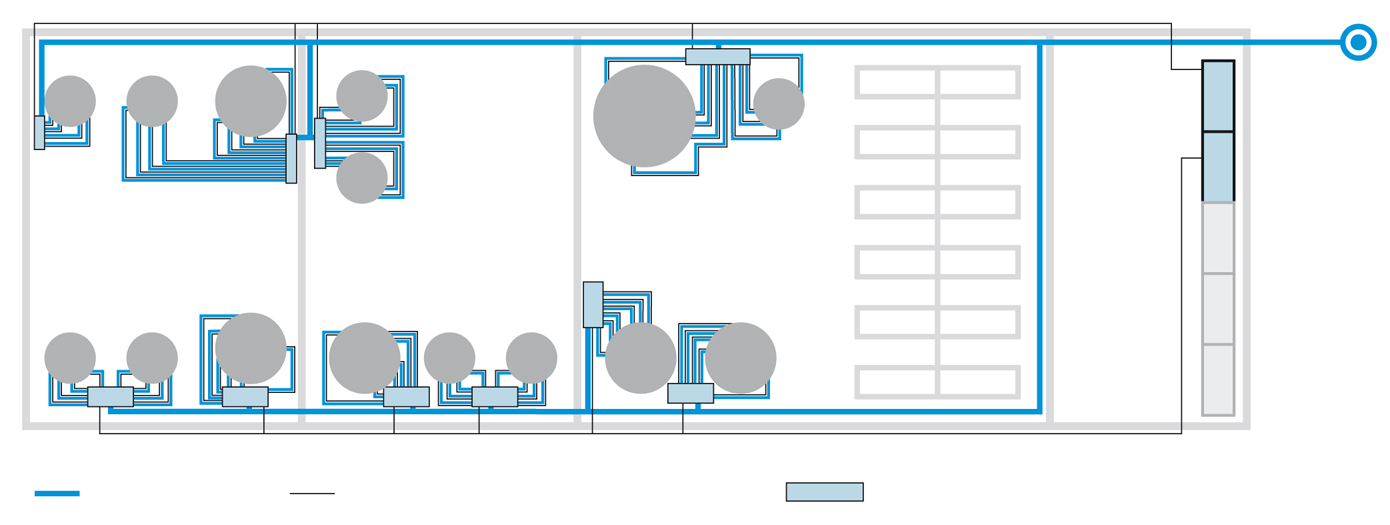 Elektrik ve pnömatik hatlar
Ana PLC Odası (PLC/DCS)
Pnömatik kontrol kabini
Pnömatik kontrol kabinlerine nasıl karar verilir?
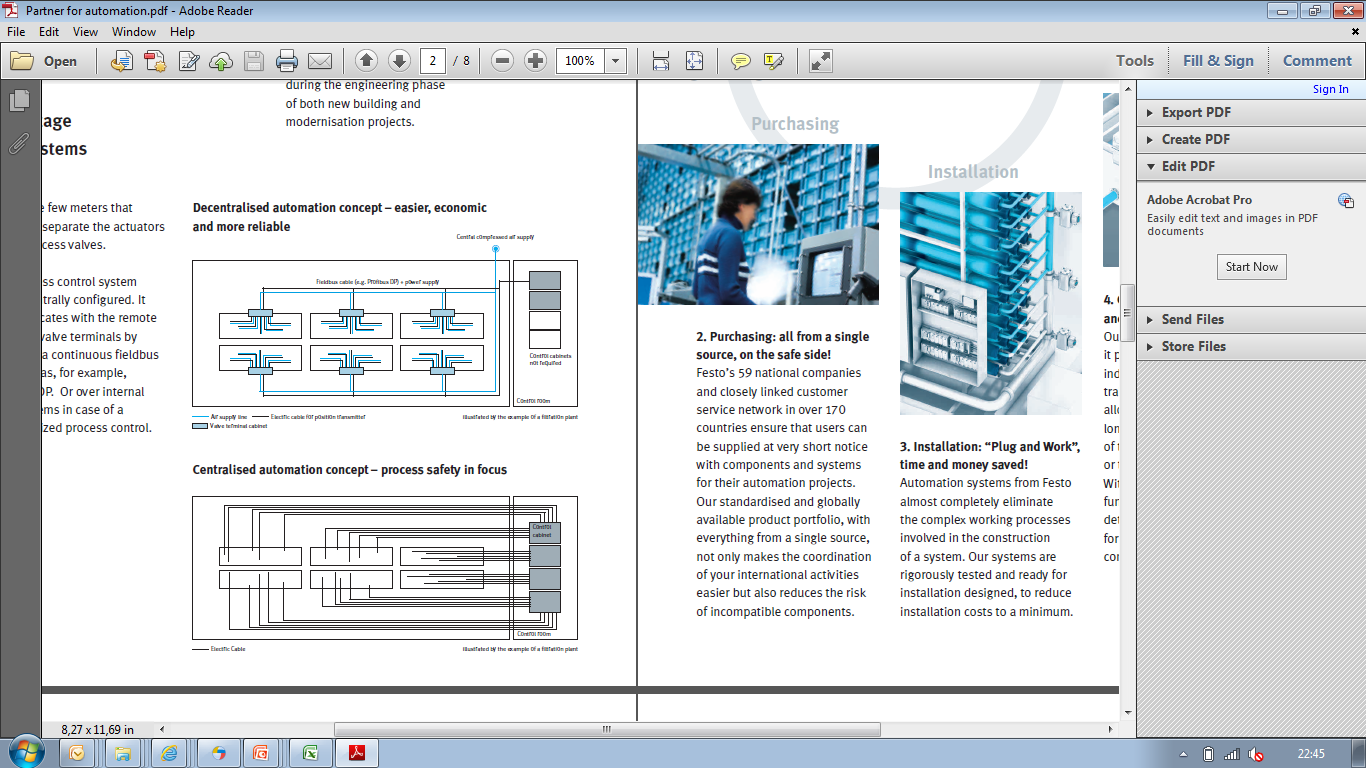 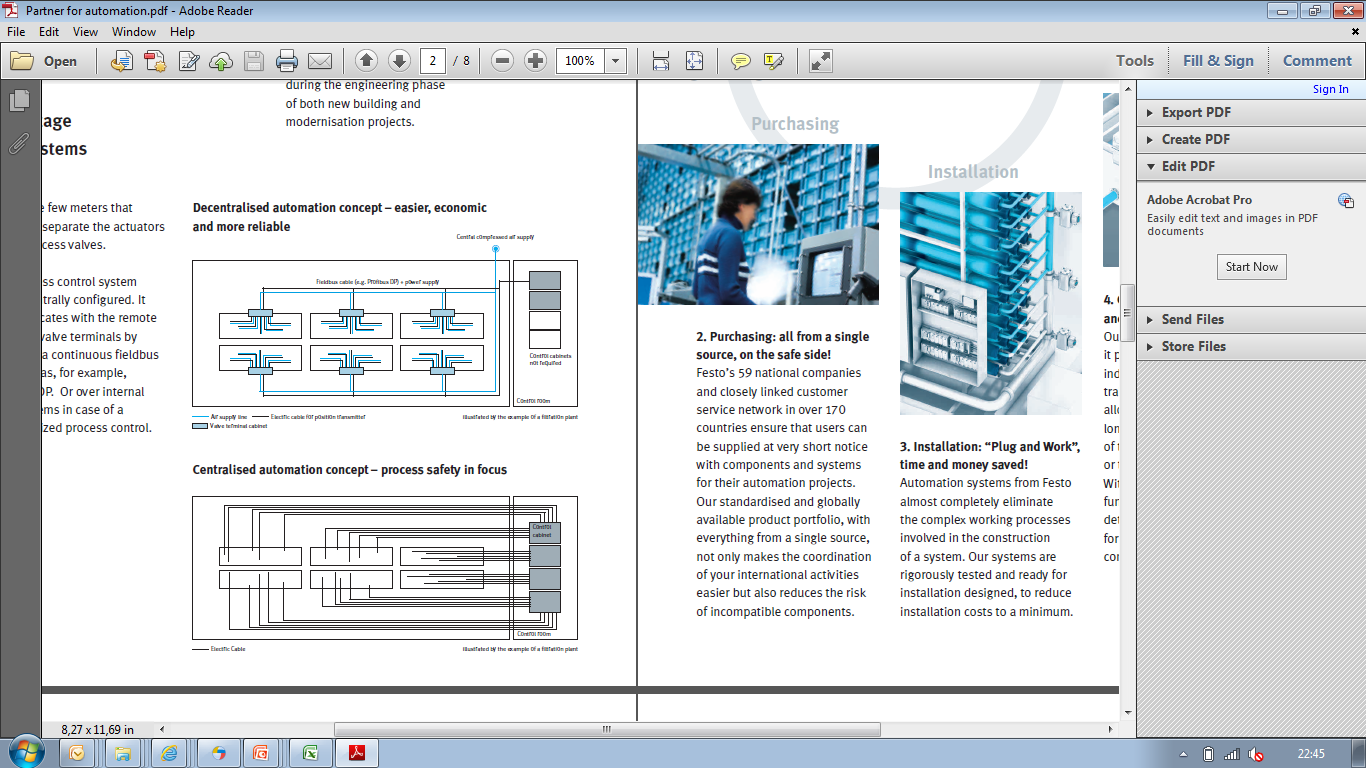 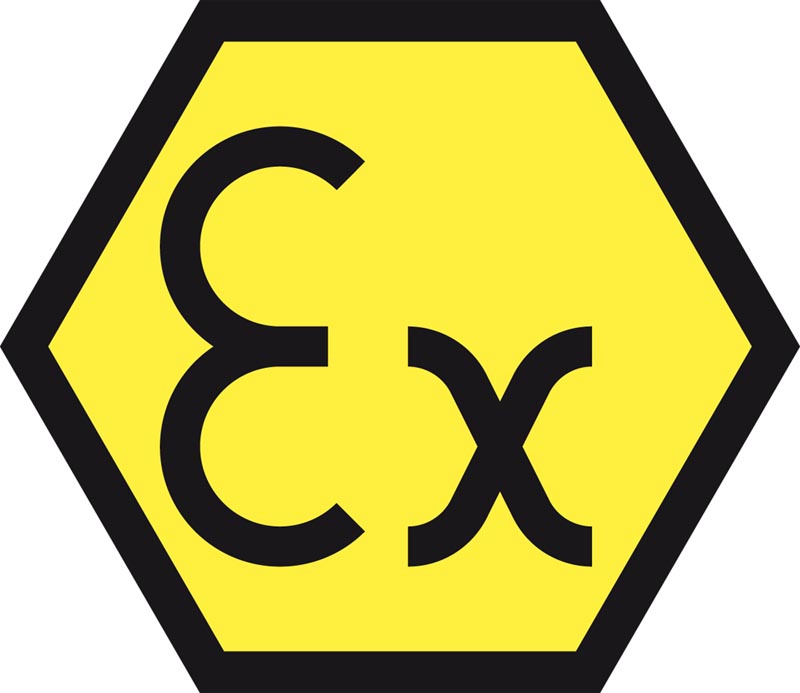 ATEX bölgesinin ekipman maliyeti üzerindeki etkisi
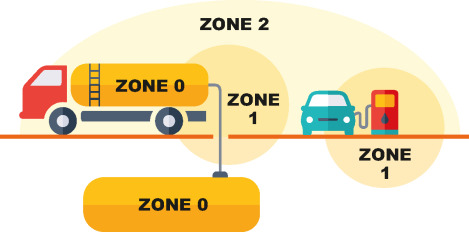 Ekipman maliyeti
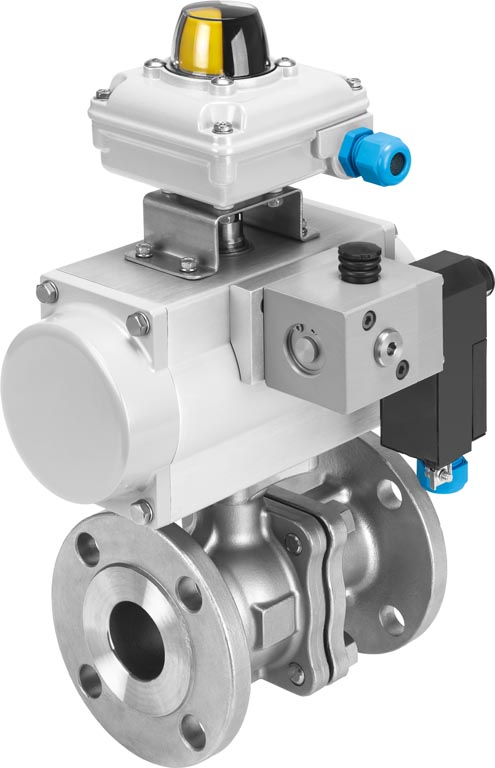 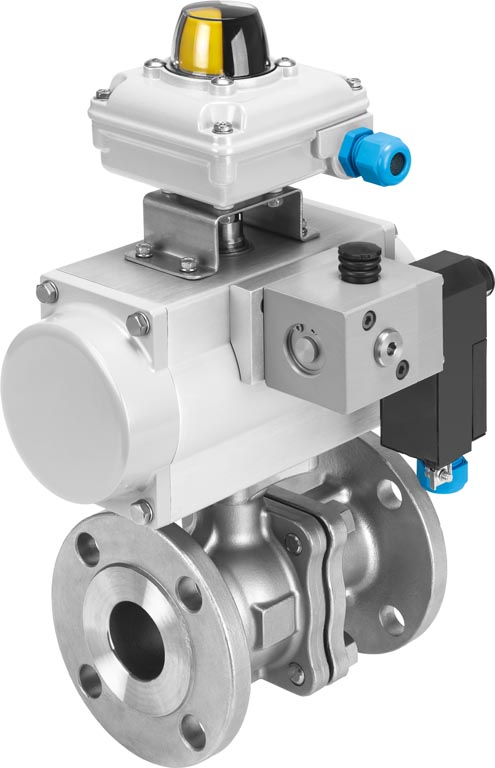 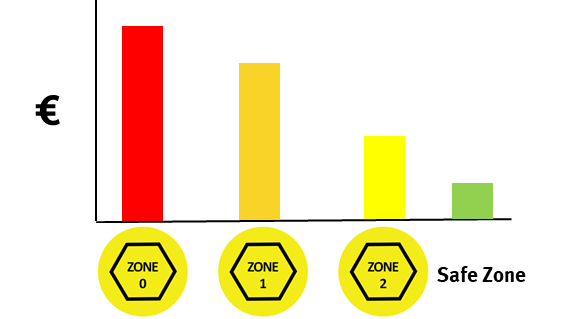 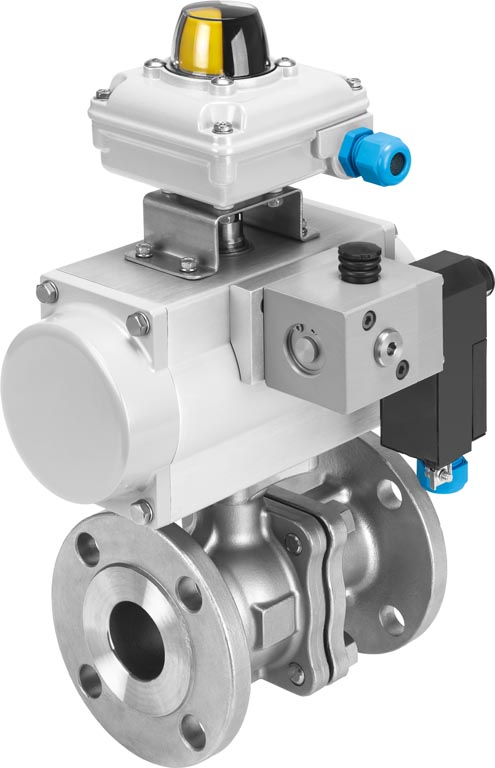 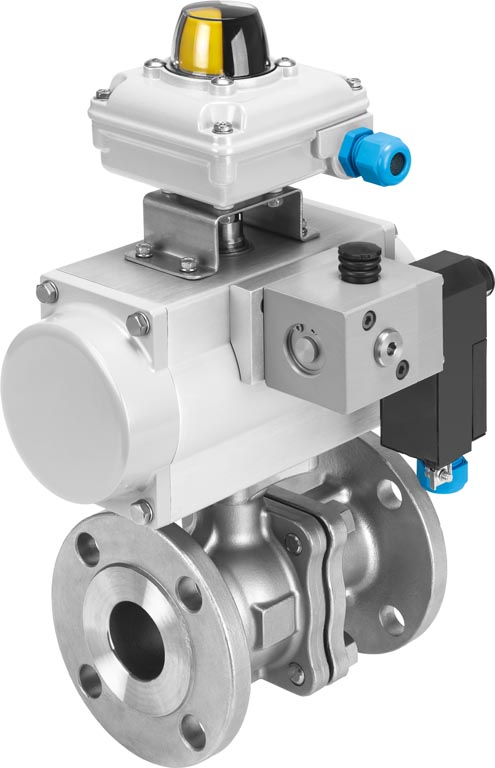 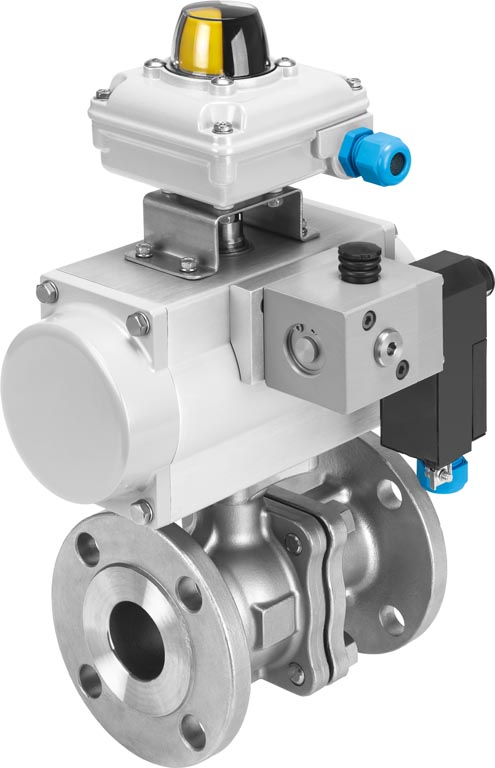 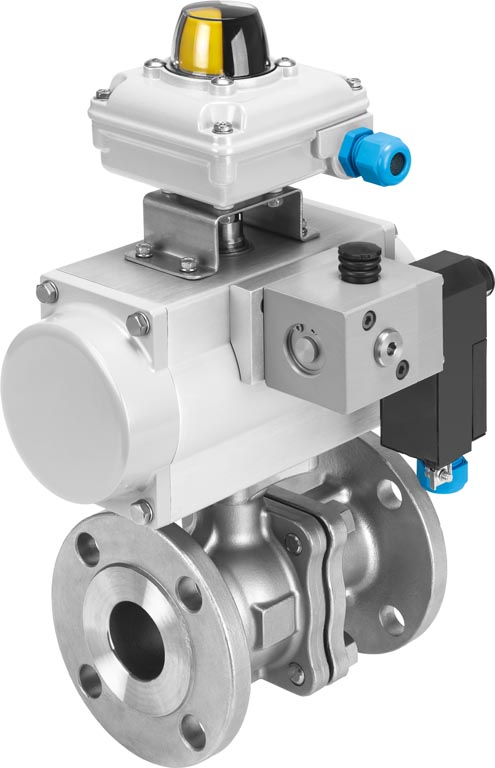 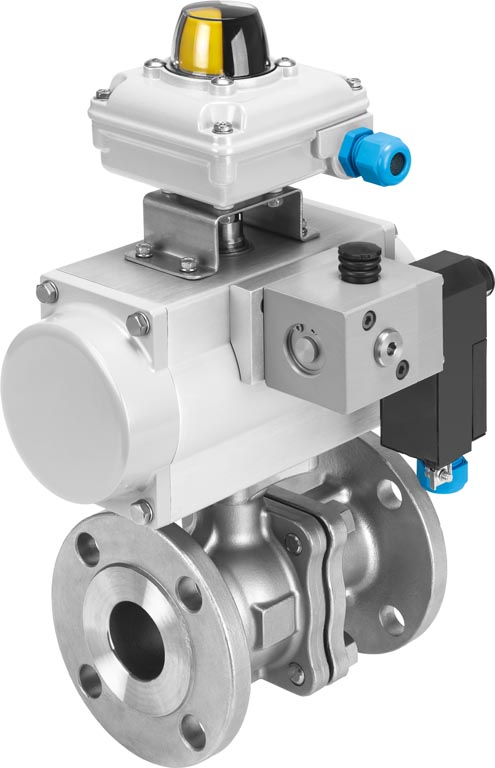 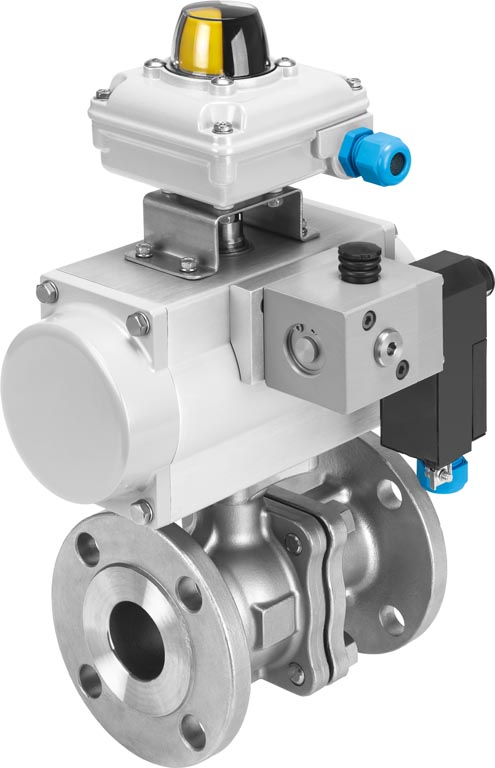 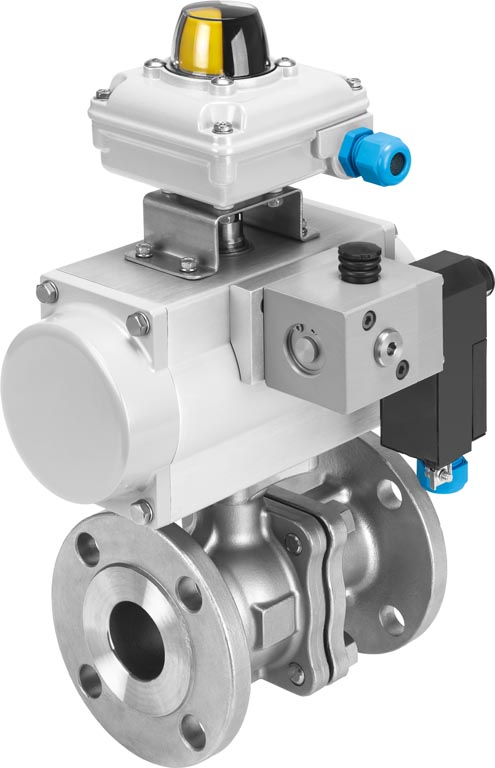 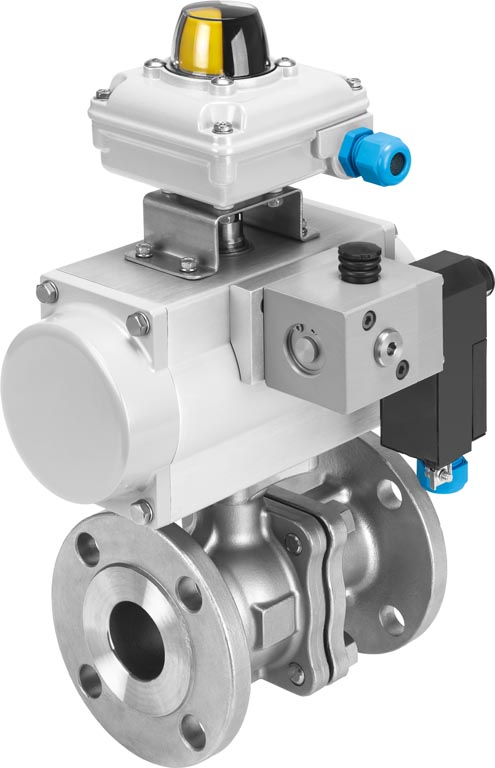 Not: Bu örnek gaz durumuna aittir, ancak aynısı toz için de geçerlidir.
Pnömatik kontrol kabinlerinin faydaları
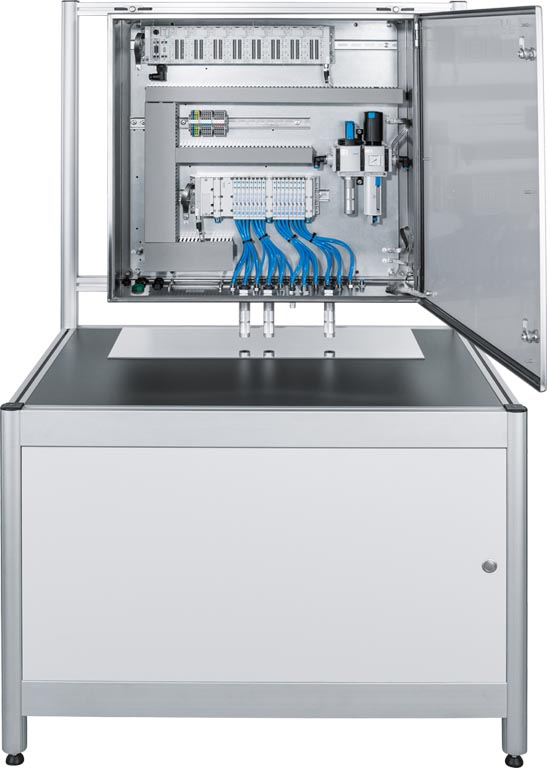 Faydalar:

Valf terminal teknolojisinin kullanımı

Ekipmanın daha güvenli bir bölgeye taşınması

Fieldbus iletişimi ile merkezi haberleşme

Pnömatik solenoidlerin Dijital girişlerle kombinasyonu dahil. Exia sinyalleri

Tasarımı hazır kontrol kabinleri
Genel hata!
Bir kabine monte edilmiş EX sertifikalı ürünler GÜVENLİ bir çözüm değildir. Hesaplamaların yanı sıra montaj prosedürünü de içeren tam tasarımın yönergeye uygun olması gerekir. Bu konu aynı zamanda valf sistemleri için de geçerlidir.
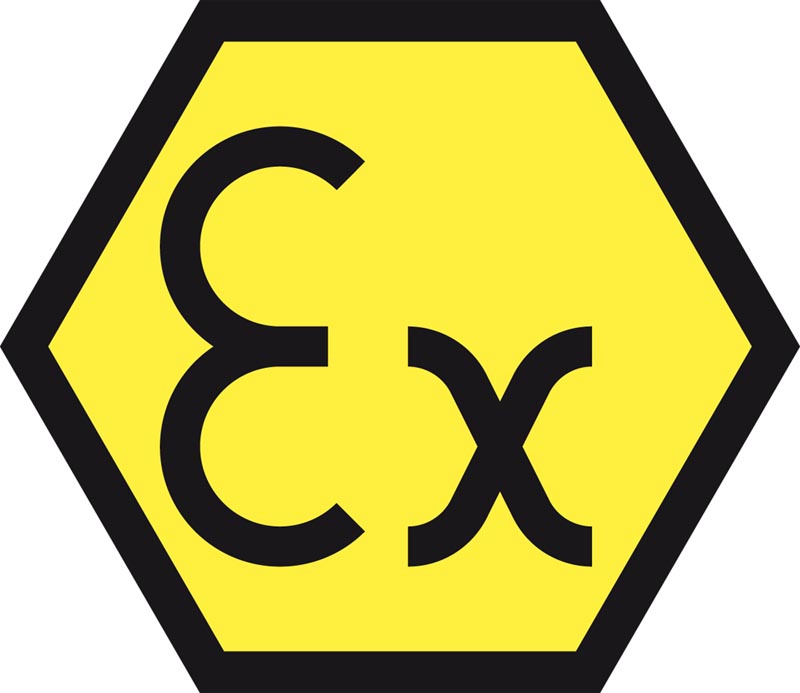 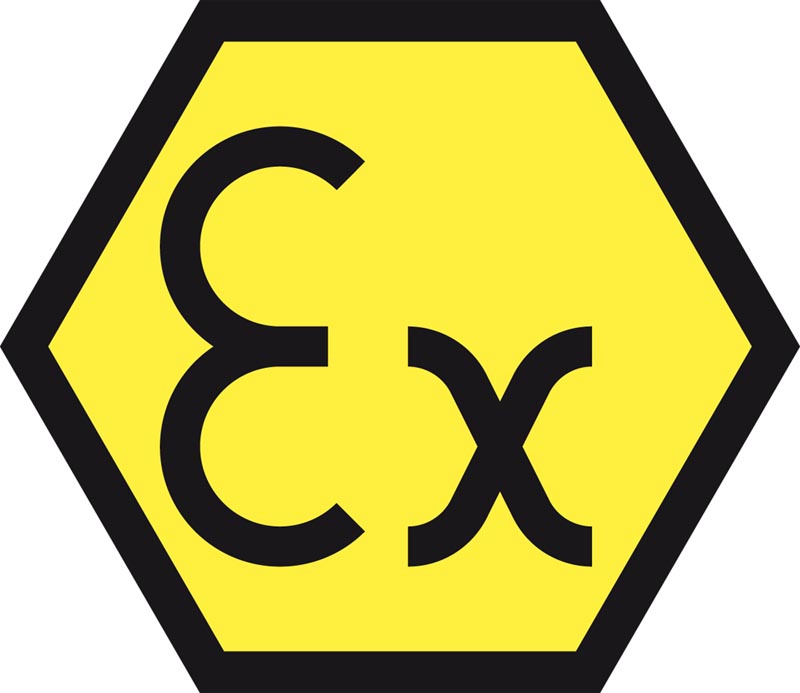 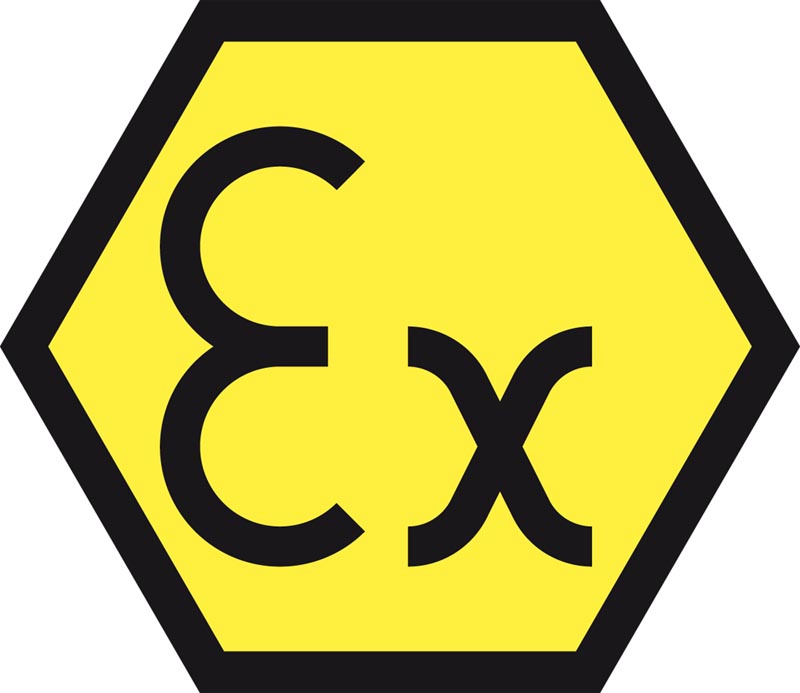 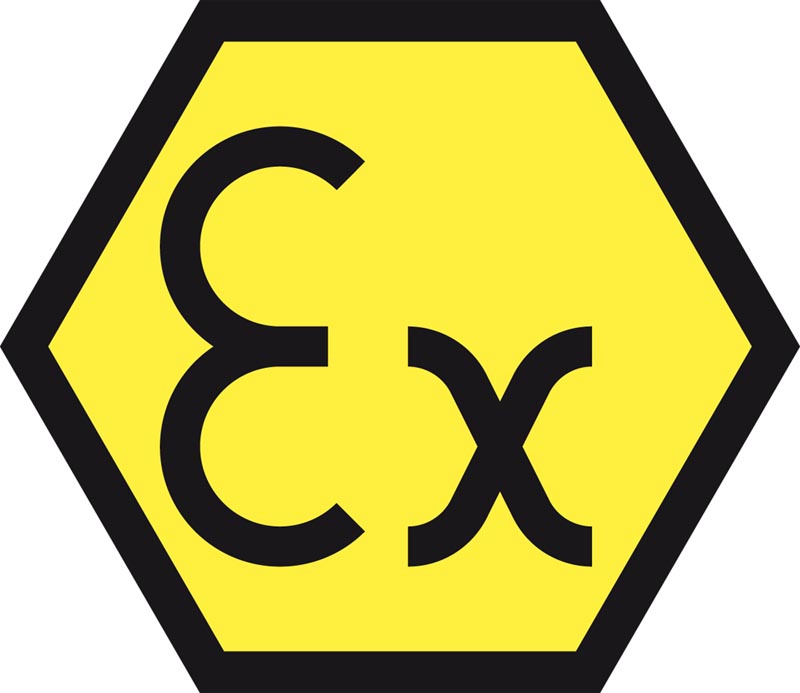 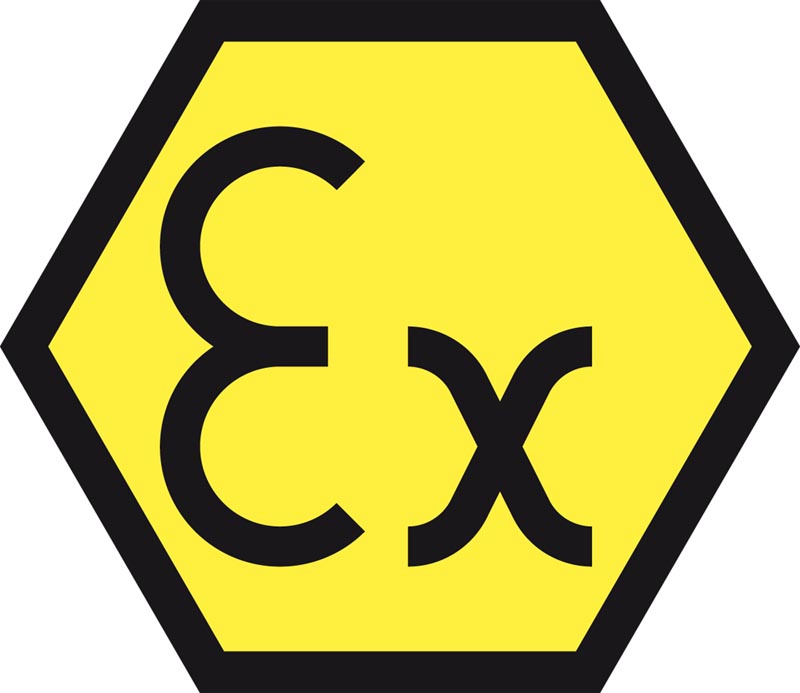 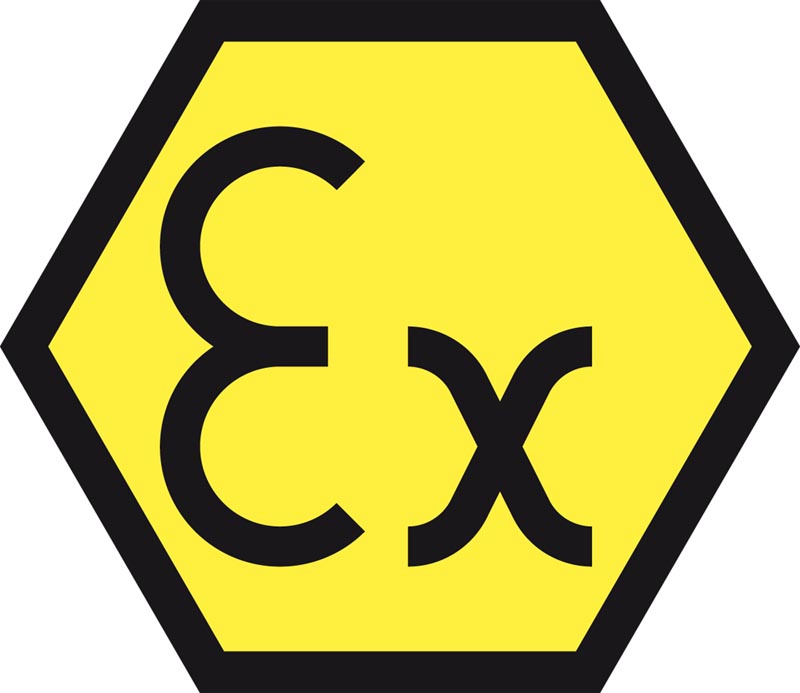 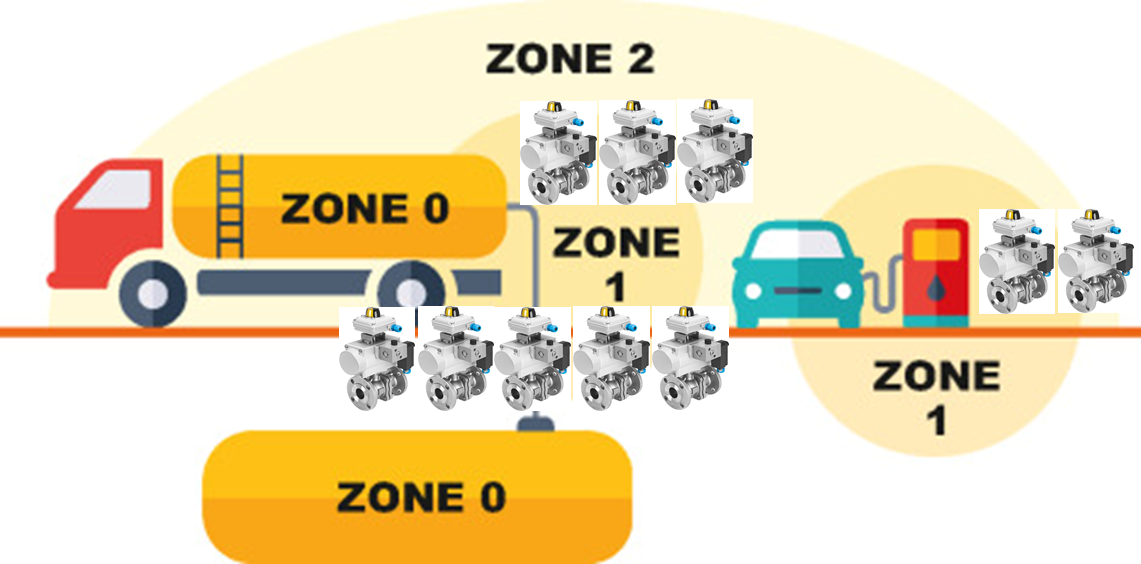 Pnömatik hortum ağı
Pnömatik kontrol kabinlerinin faydaları
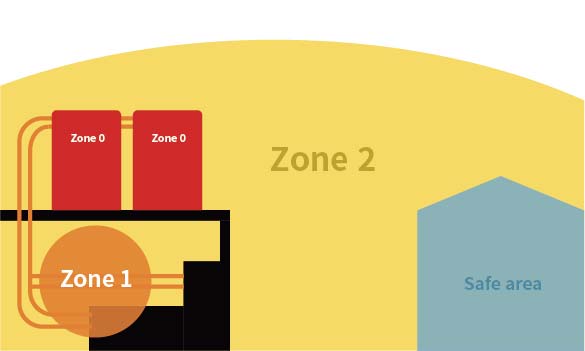 Kabinin daha güvenli bir bölgeye taşınması
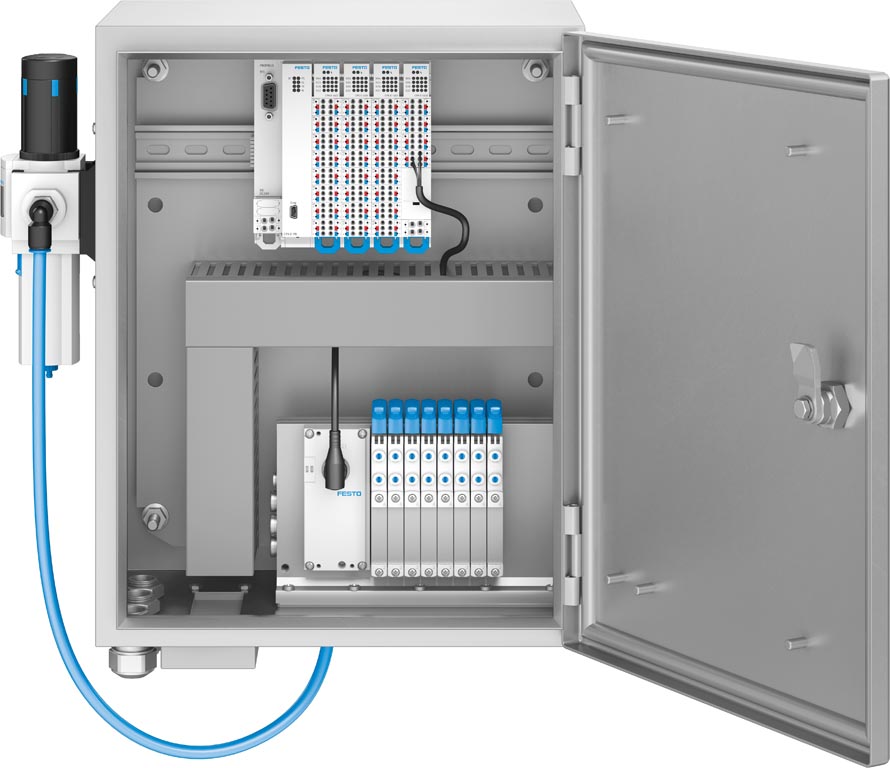 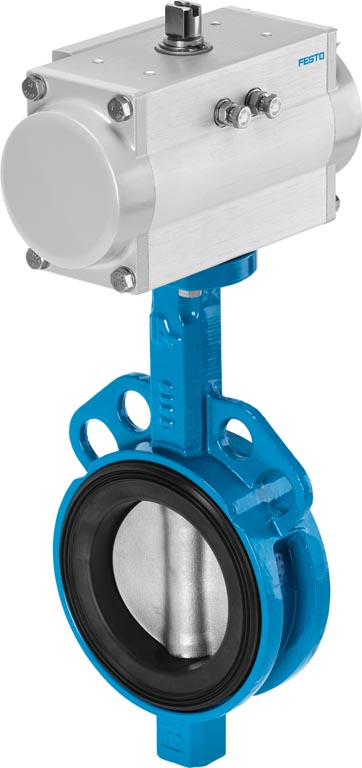 €
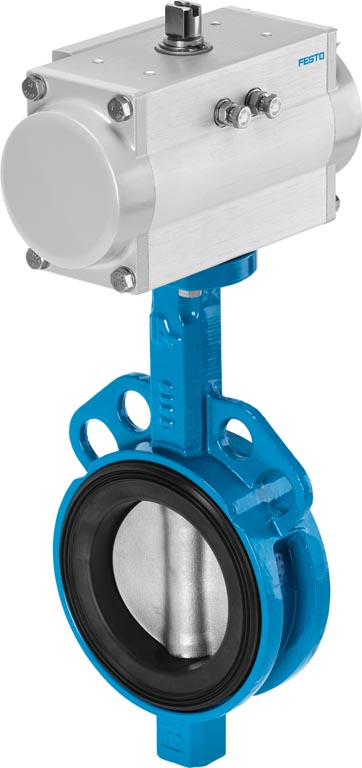 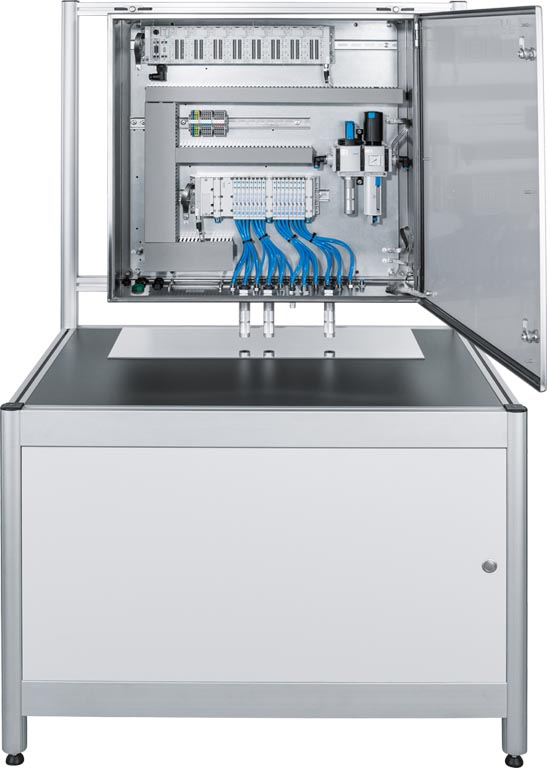 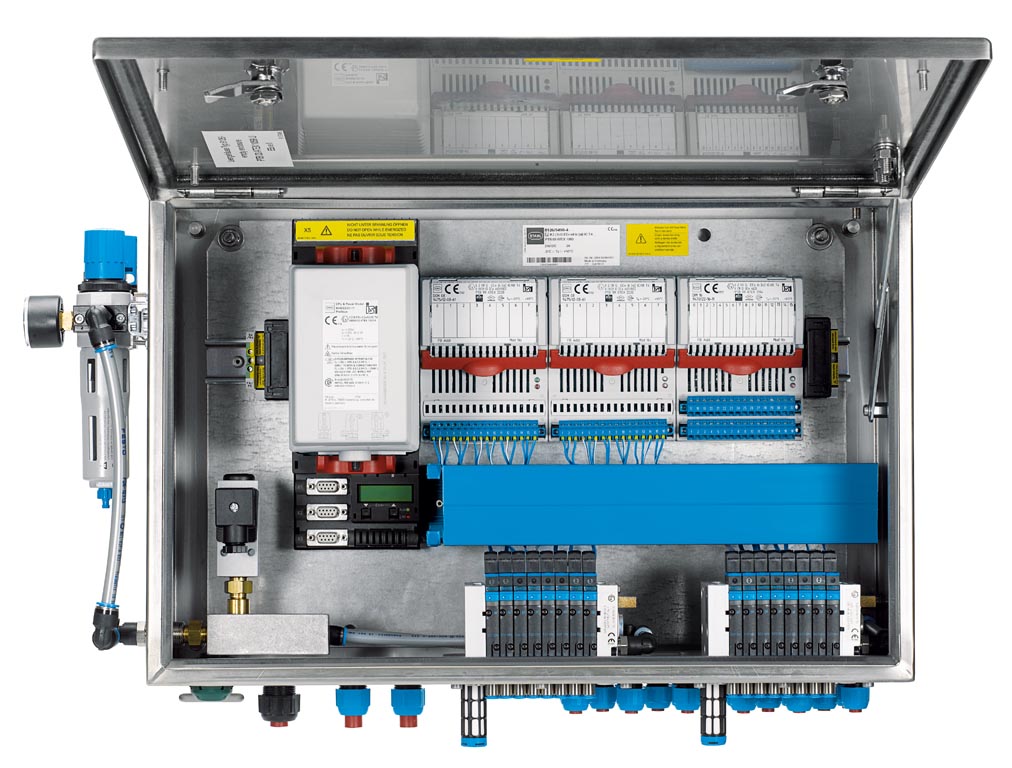 €€€
€€€€
Pnömatik valf terminallerinin faydaları
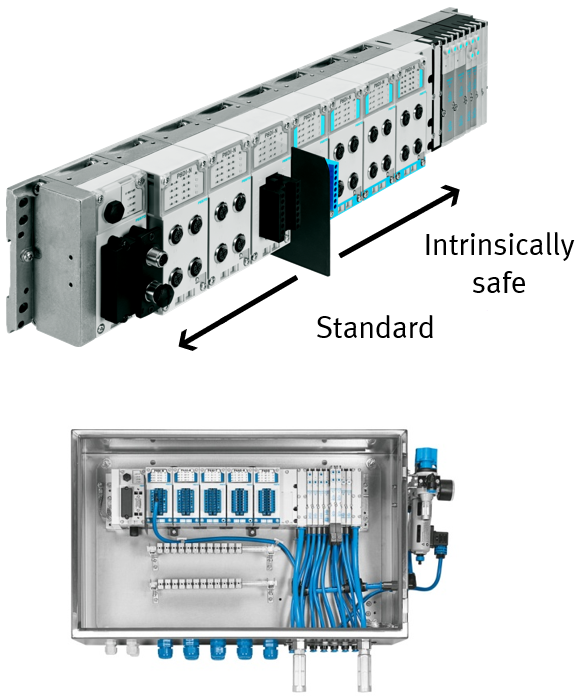 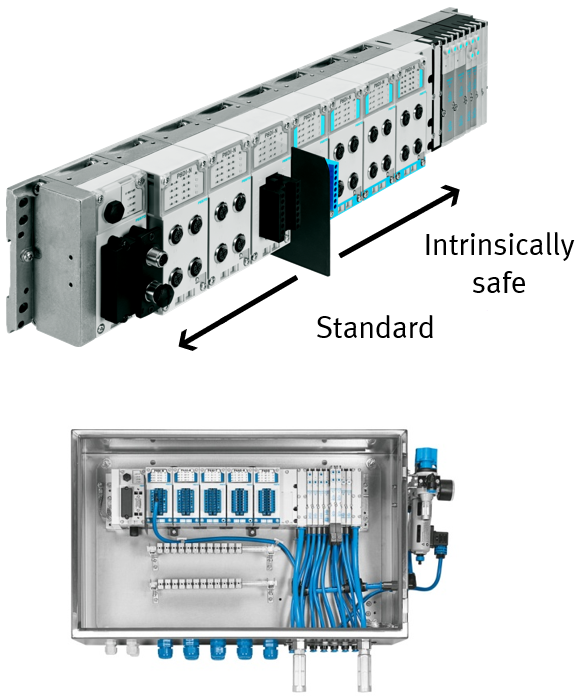 Pnömatik 
çıkışlar
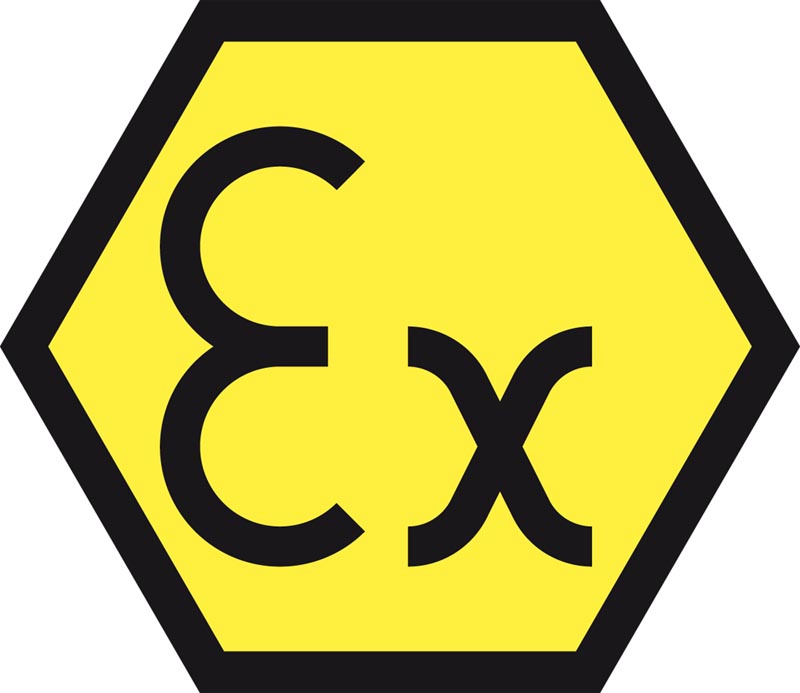 Fieldbus 
haberleşme
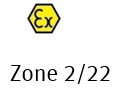 Isolatörler artık gerekli değil
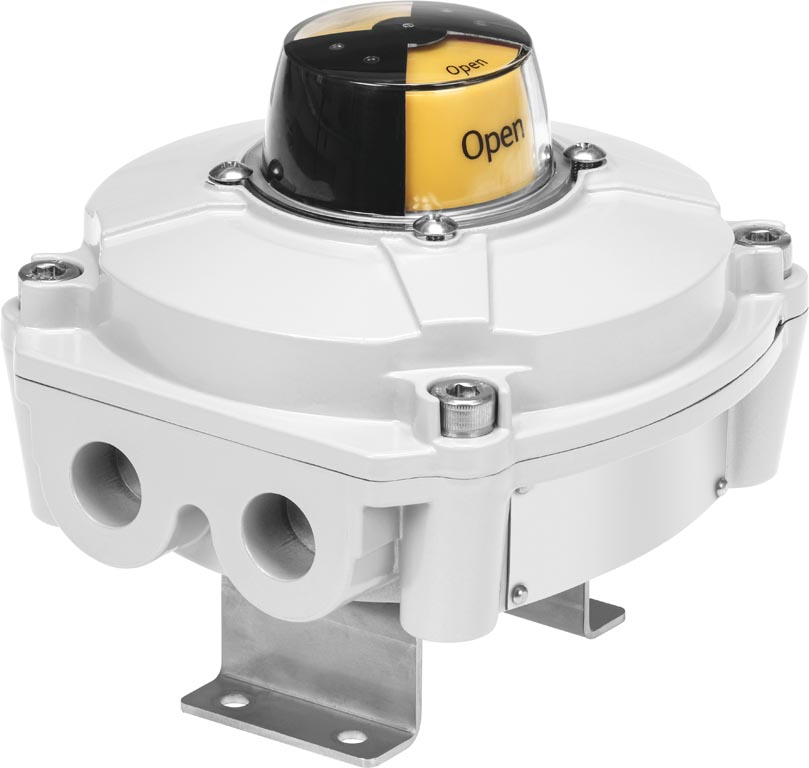 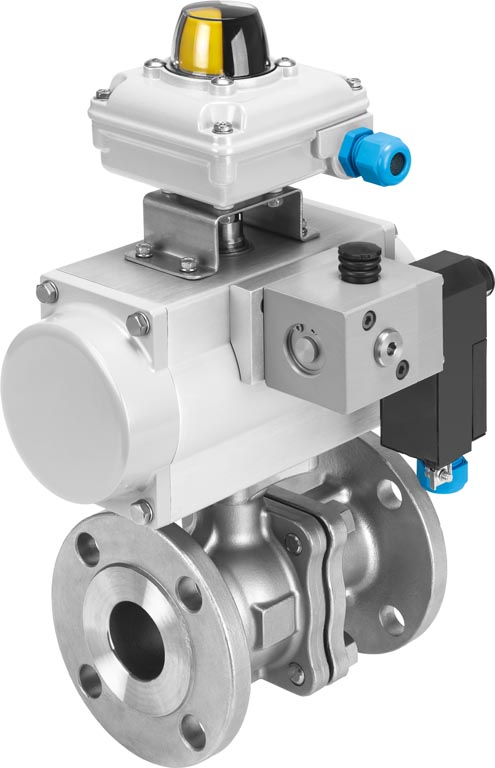 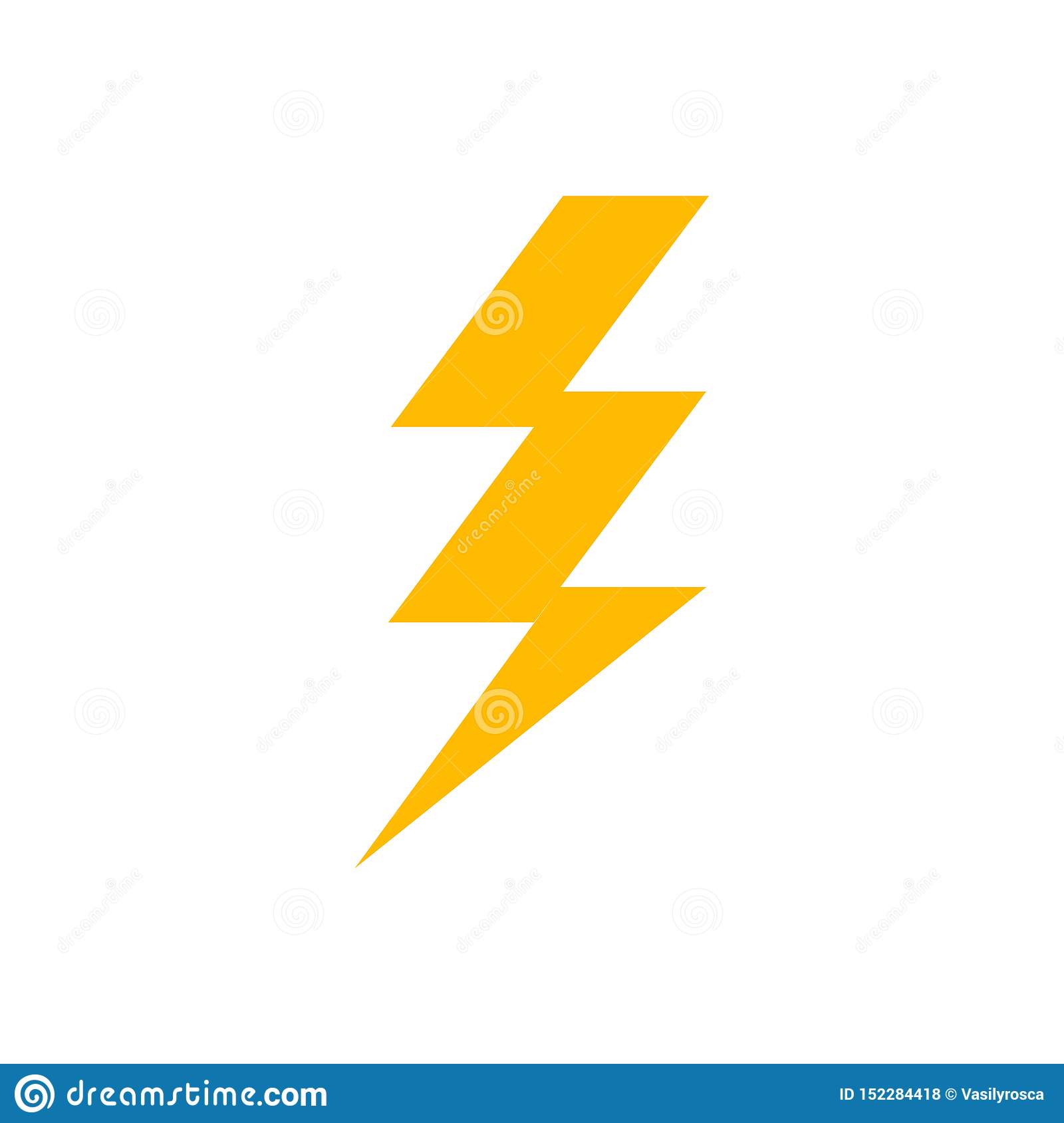 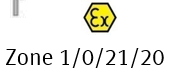 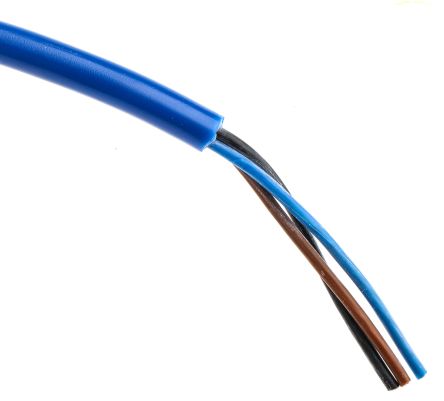 8,4VDC Namur
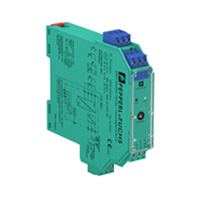 24VDC 
240VAC
Limit Switch box Ex-d
Limit Switch box Ex-ia
(kendinden emniyetli)
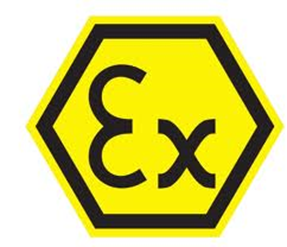 Modular Valve terminal
Ex olmayan ve potansiyel olarak patlayıcı bölgelerdeki saha cihazları için tek bir platformda sinyal işleme.
Kontrol kabini ile Montaj ATEX zone 2/22 : Muhafazalı koruma
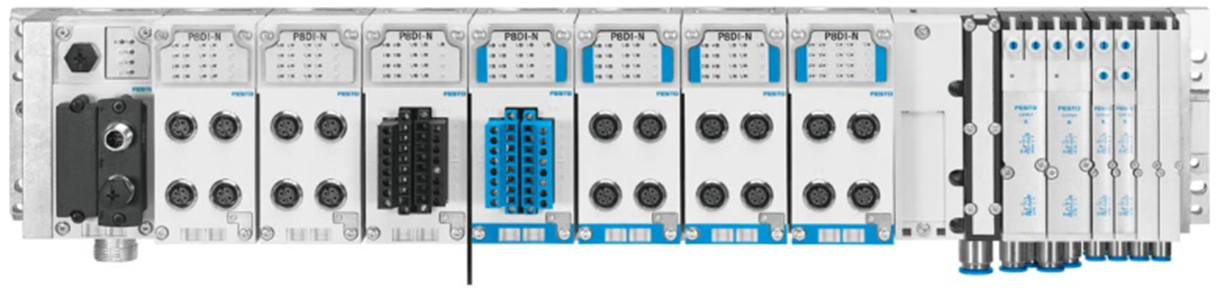 Bus node
4x, 8x, 16x DI
8 DI Namur
2x, 4x, 8x DO
8x DI + 8x DO
2x DI + 2x DO (counter)
2x AI
4x AI/AO, selectable, HART
2x AO, 4x O
…
Pneumatik sistemler Tüm bölgelerdeki proses valflerinin ve silindirlerin kontrolü
Zone 2/22 den ve NonEx alandan sinyaeller
Signals from zones 0/1, 20/21 (ATEX)

8x DI Ex ia, Namur (CPX-P-8-DE-N-IS)
Screw-in/Cage Clamp®
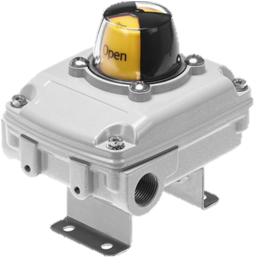 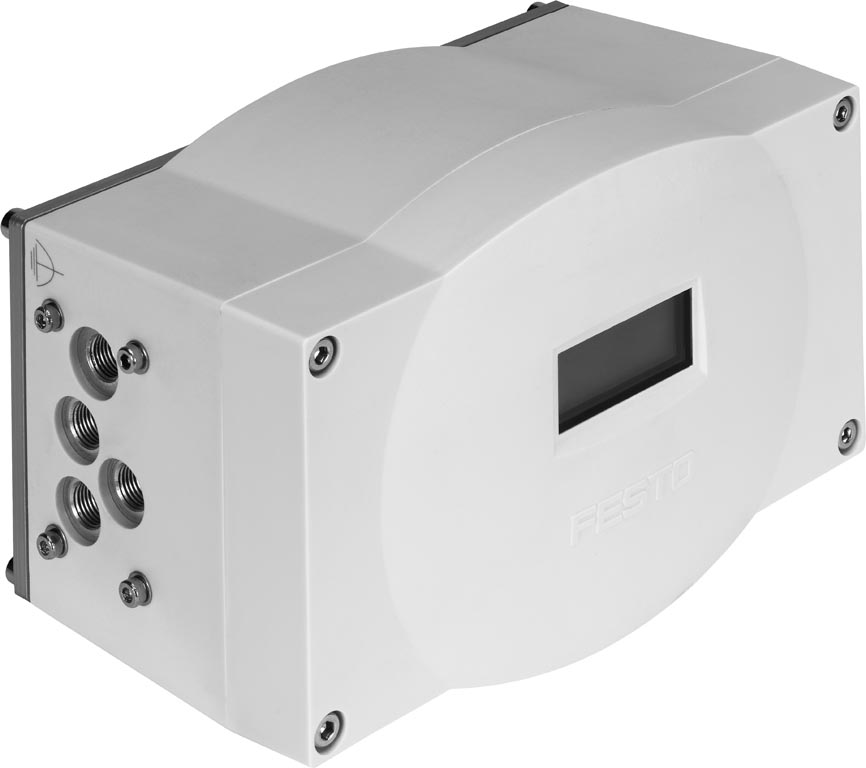 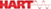 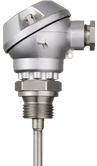 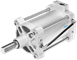 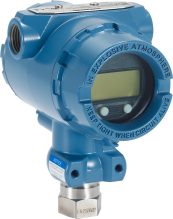 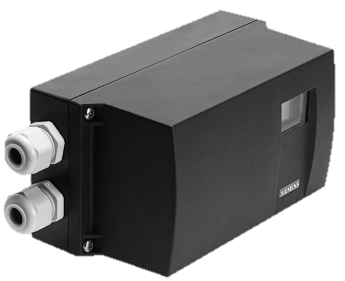 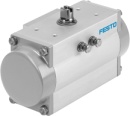 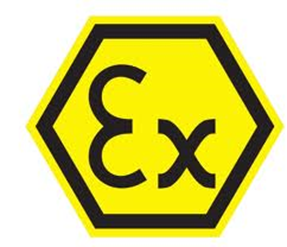 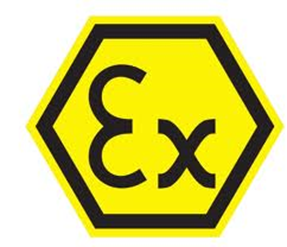 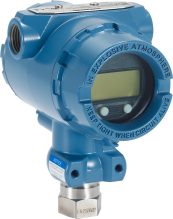 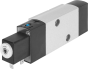 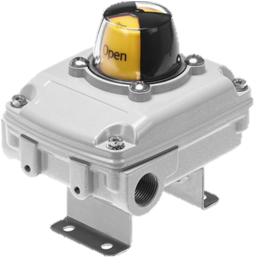 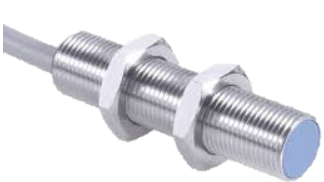 Valve terminal/RIO installation in a non-Ex zone, control of electric field devices in zone 2/22
PLC with remote I/O
DCS with remote I/O
PLC with local I/O
DCS with local I/O
SCADA
Automation pyramid
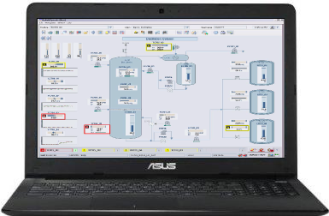 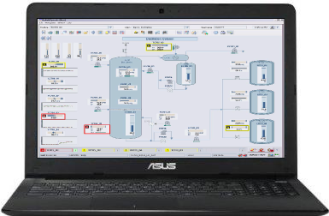 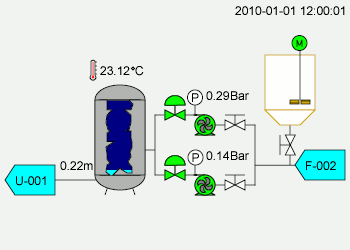 HMI
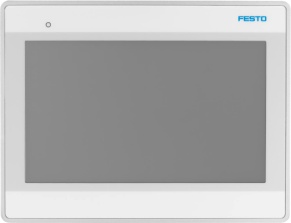 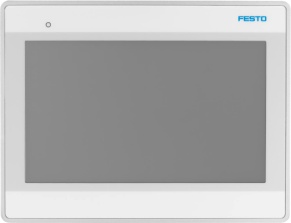 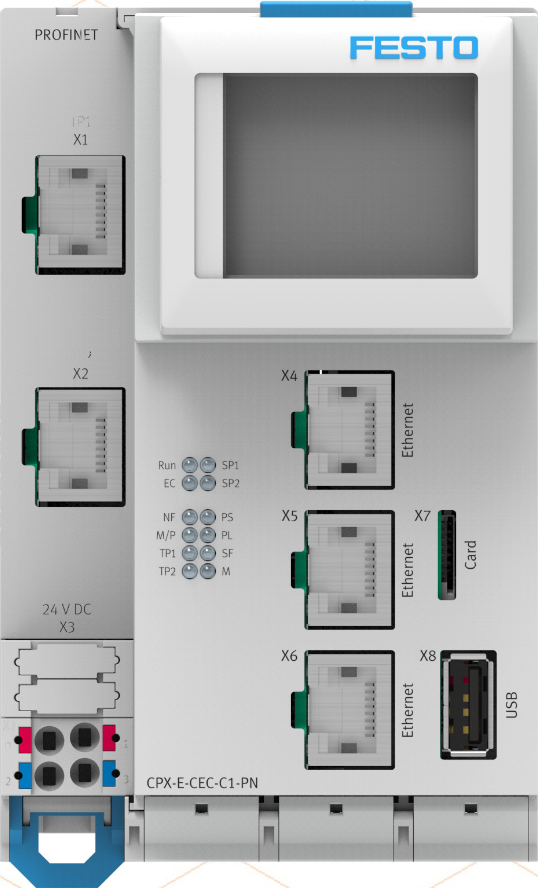 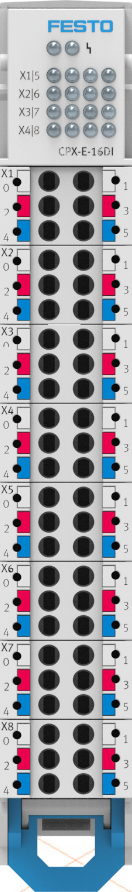 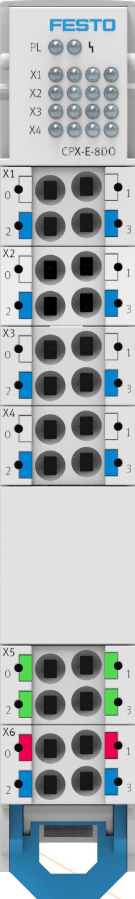 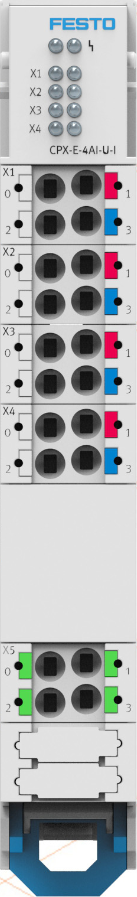 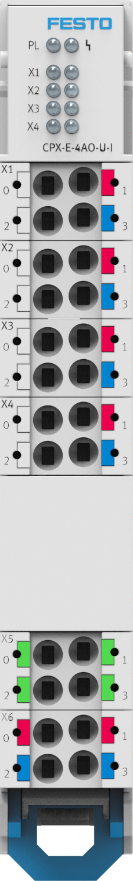 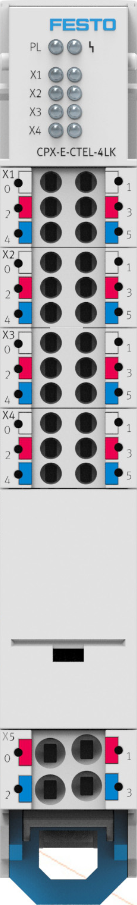 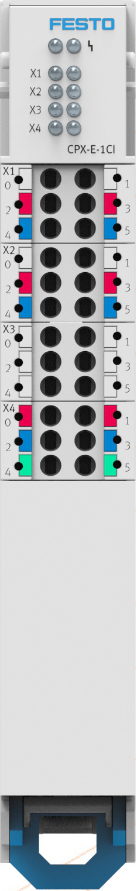 PLC/CTRL
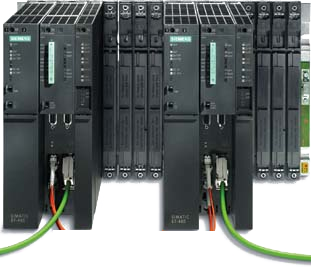 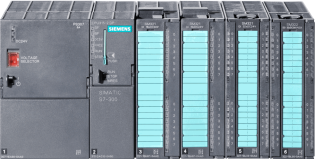 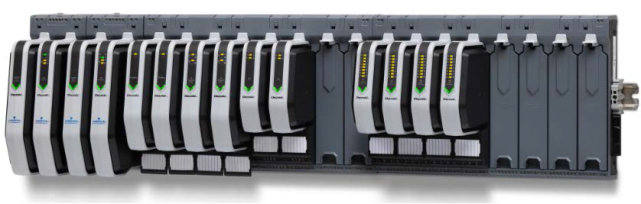 FIELDBUS
FIELDBUS
ETHERNET
ETHERNET
ETHERNET
ETHERNET
CPX-E
VT                    RIO
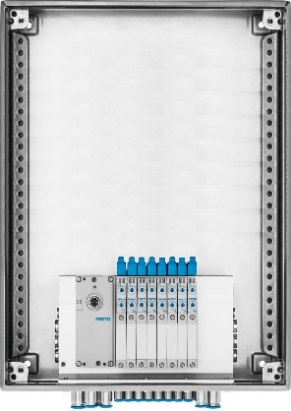 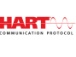 CPX-E
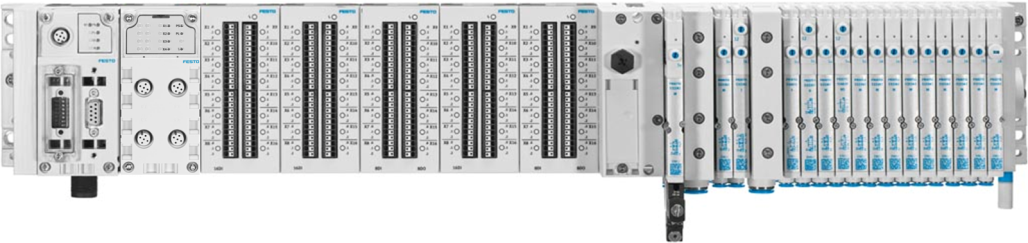 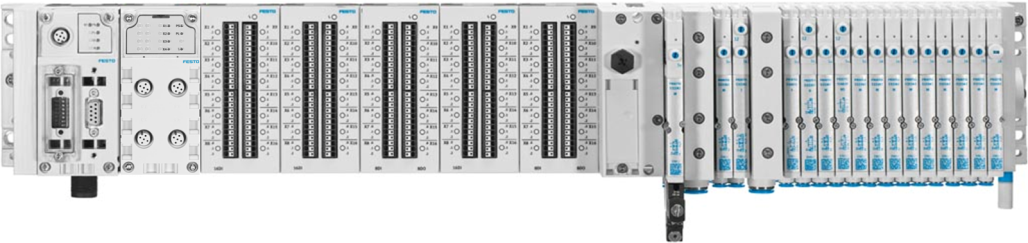 CPX/MPA
CPX-CPX-P/MPA
Analogue
Analogue
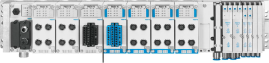 Digital
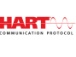 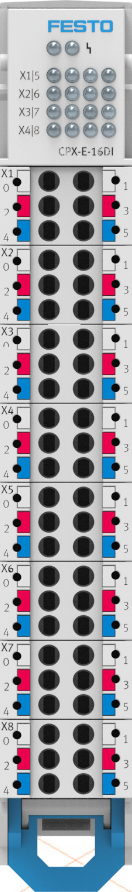 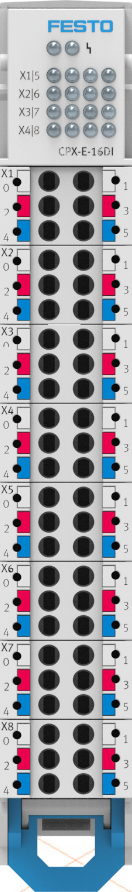 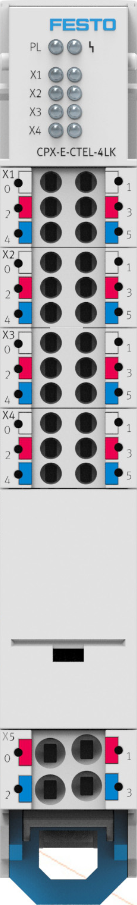 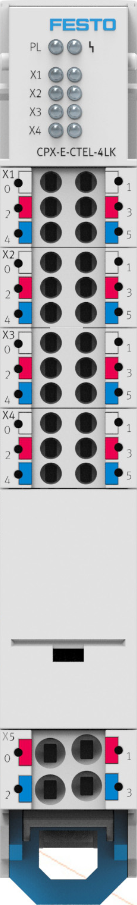 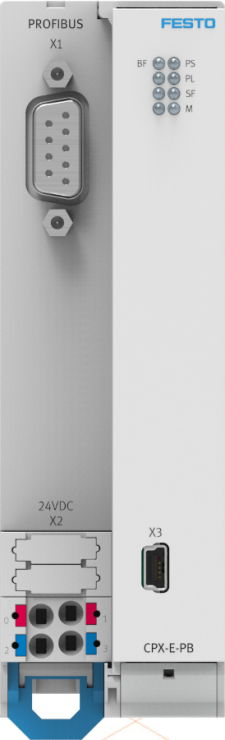 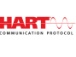 FIELD
Electric equipment in zones: non-Ex; 2/22
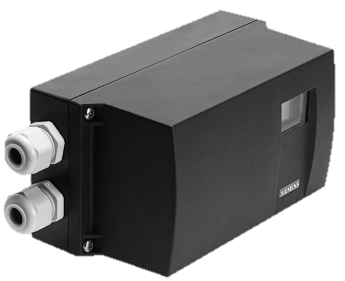 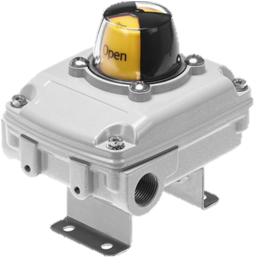 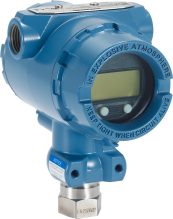 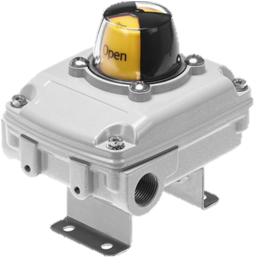 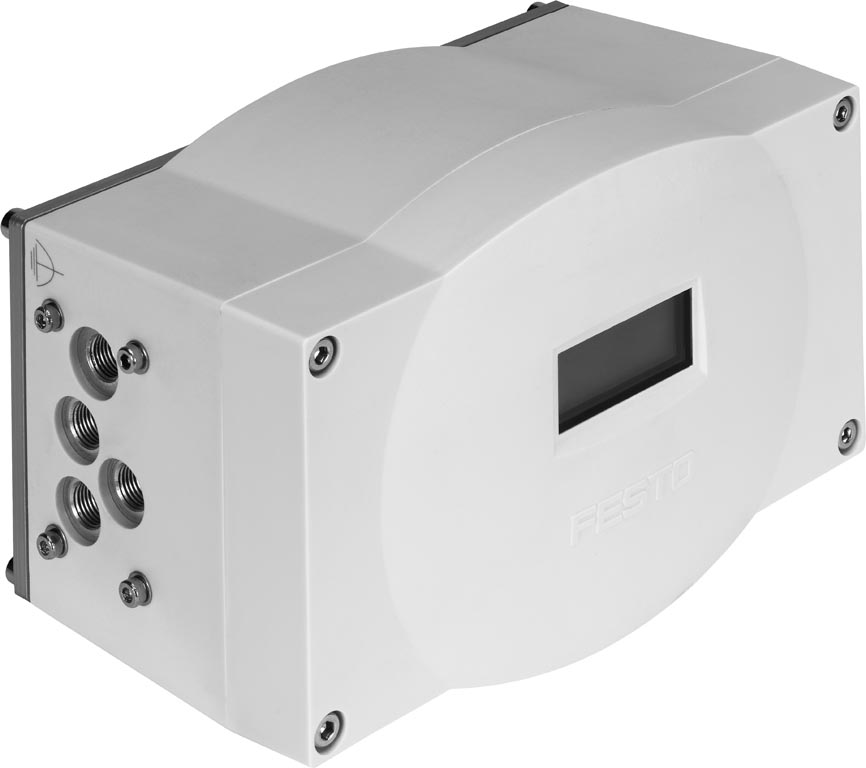 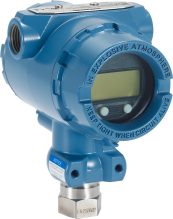 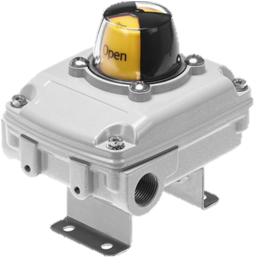 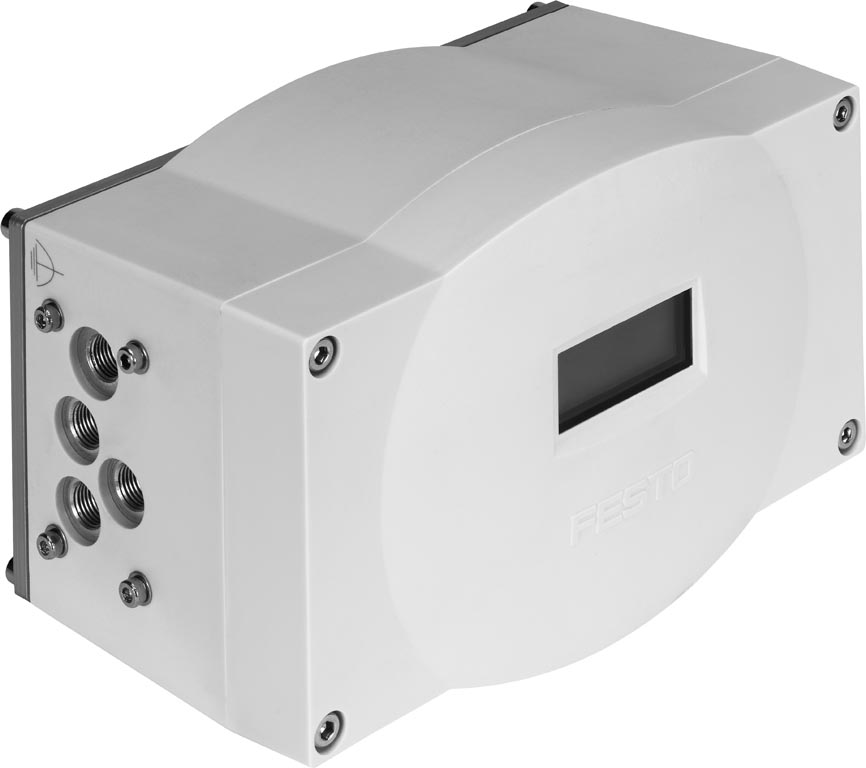 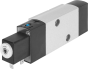 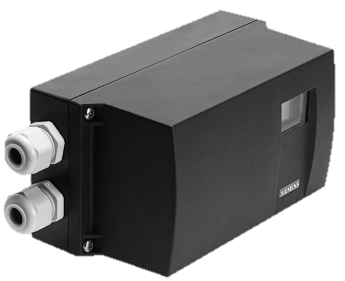 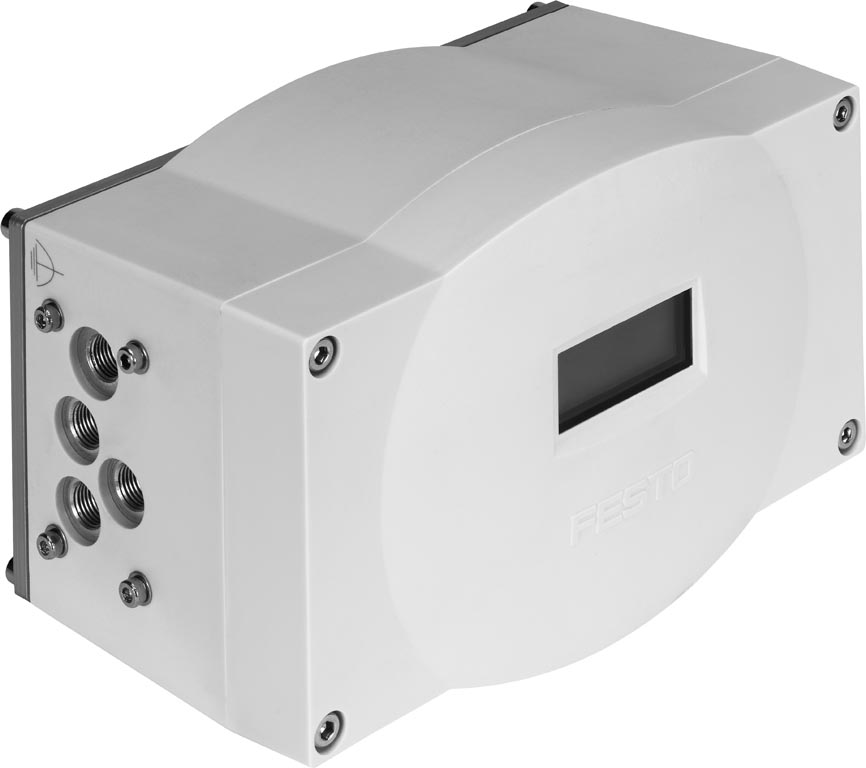 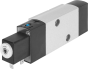 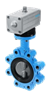 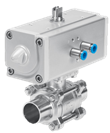 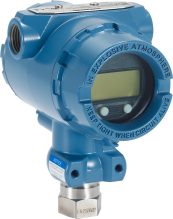 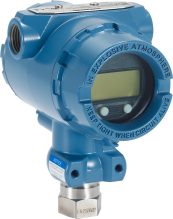 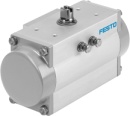 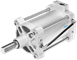 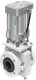 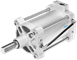 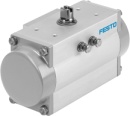 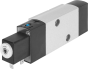 Thomas Schulz / SK-PI	 Vertriebspräsentation_uebersicht_Ex-loesungen_PI.pptx 	6 August 2018	Page
Valve terminal/RIO installation in zone 2/22,control of electric field devices in zone 2/22
PLC with remote I/O
DCS with remote I/O
DCS with local I/O
SCADA
Automation pyramid
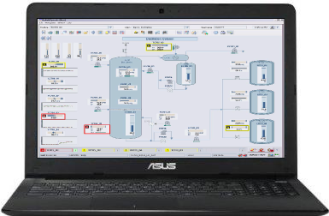 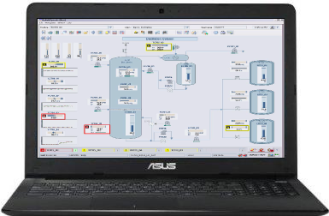 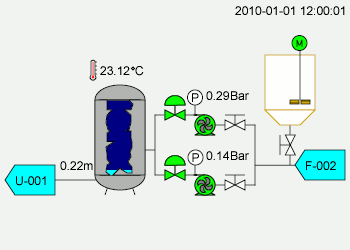 HMI
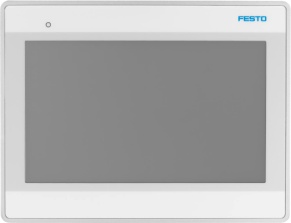 PLC/CTRL
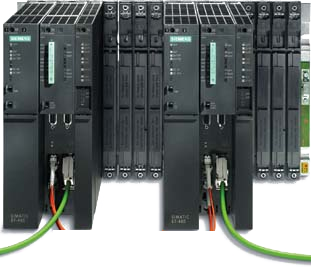 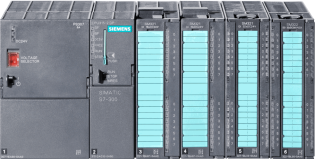 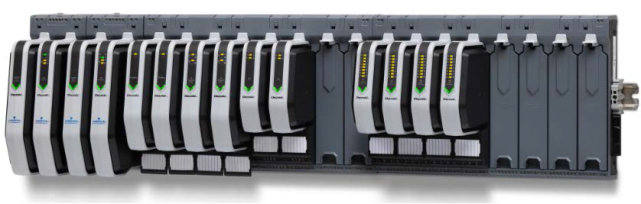 FIELDBUS
FIELDBUS
ETHERNET
ETHERNET
ETHERNET
VT                    RIO
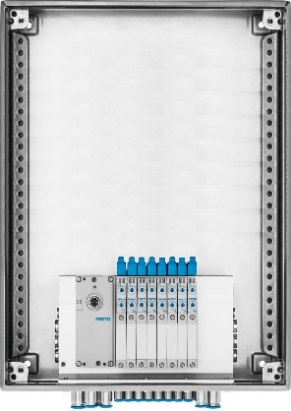 CPX/MPA
CPX-CPX-P/MPA
CPX - VTUG
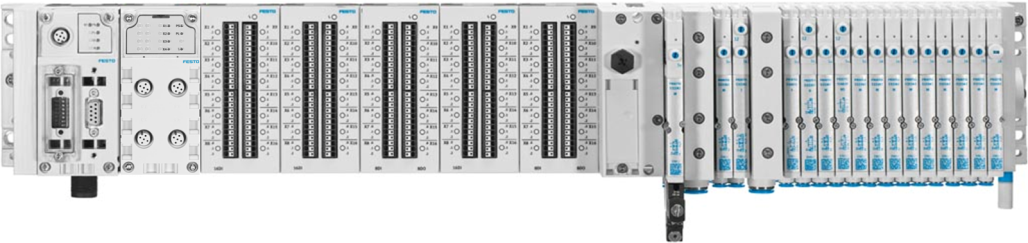 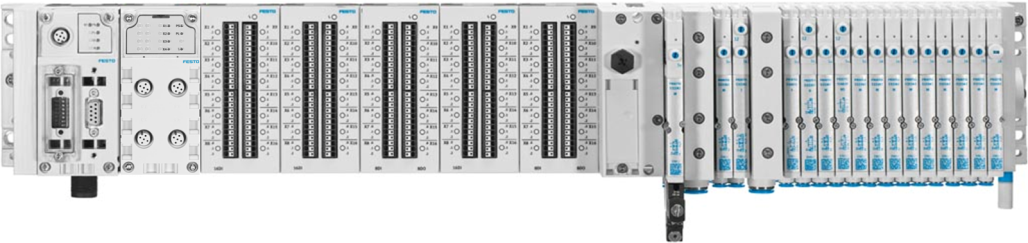 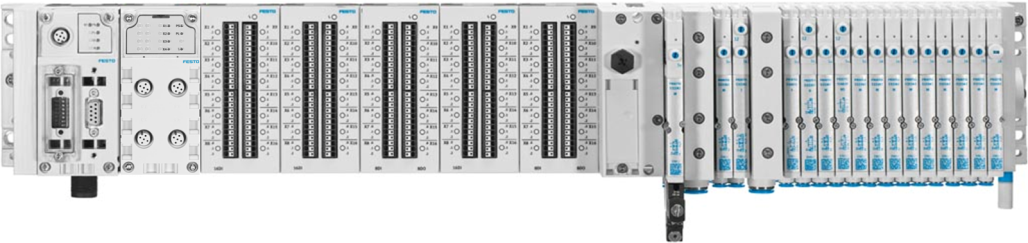 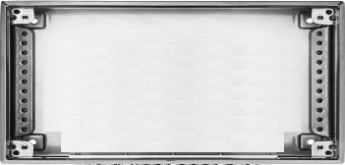 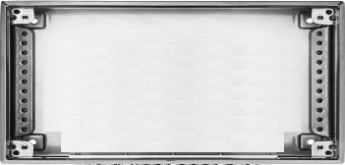 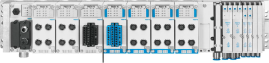 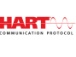 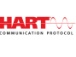 FIELD
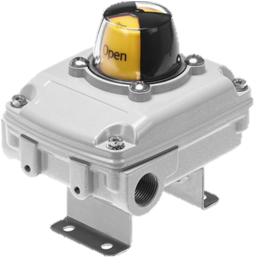 Electric equipment in zone 2/22
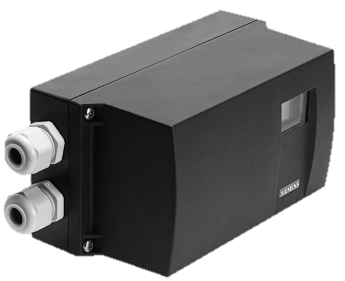 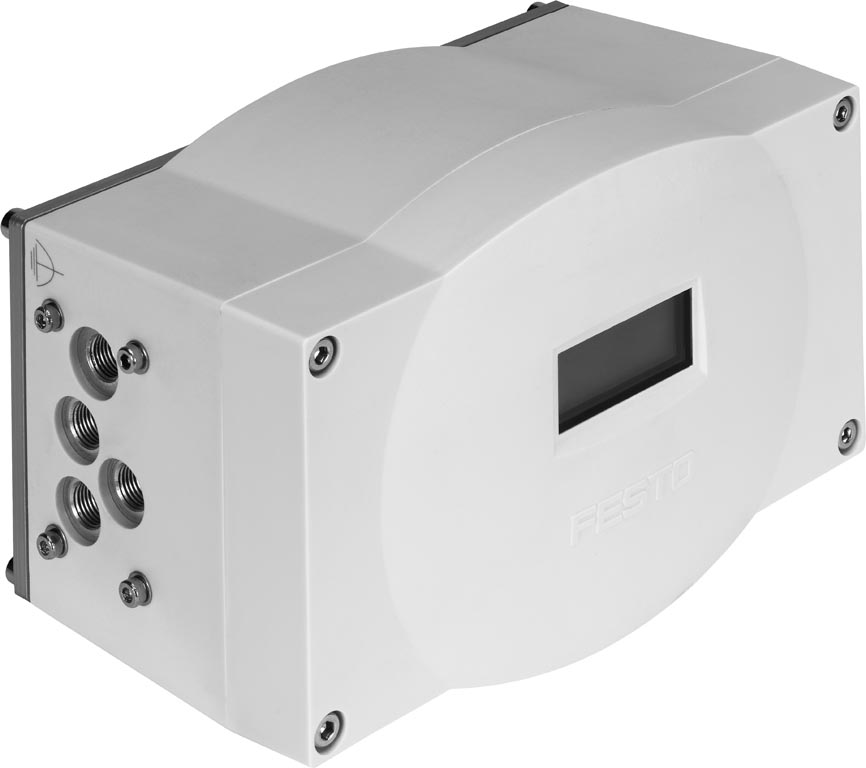 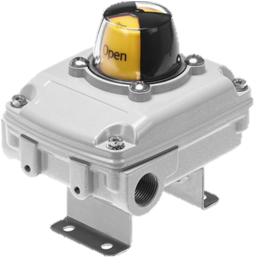 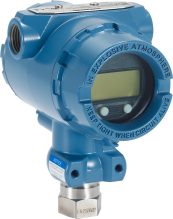 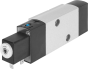 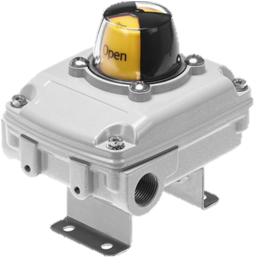 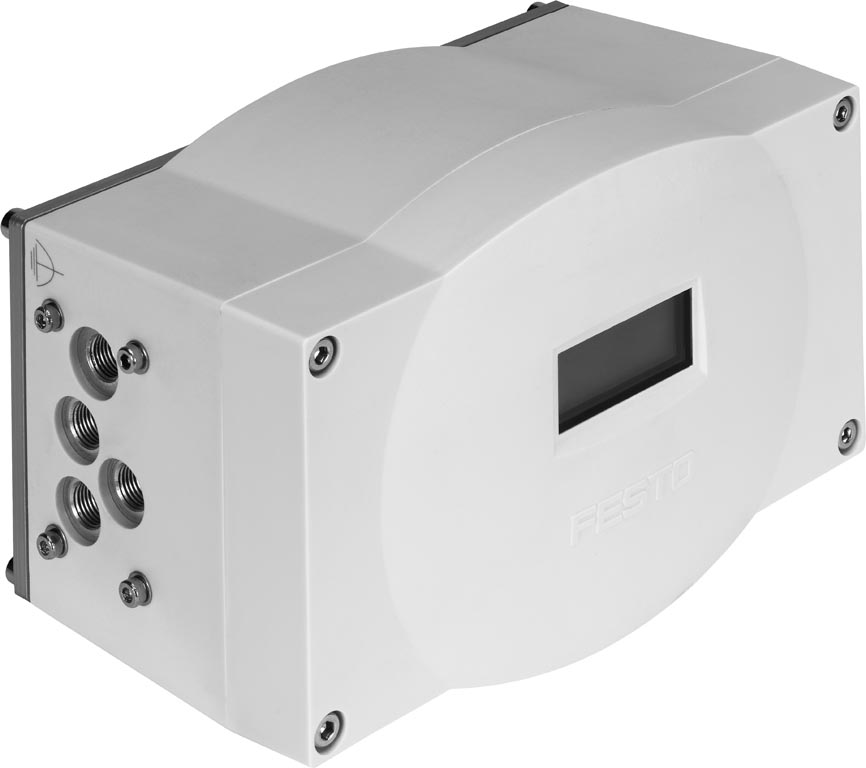 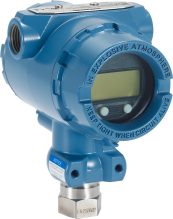 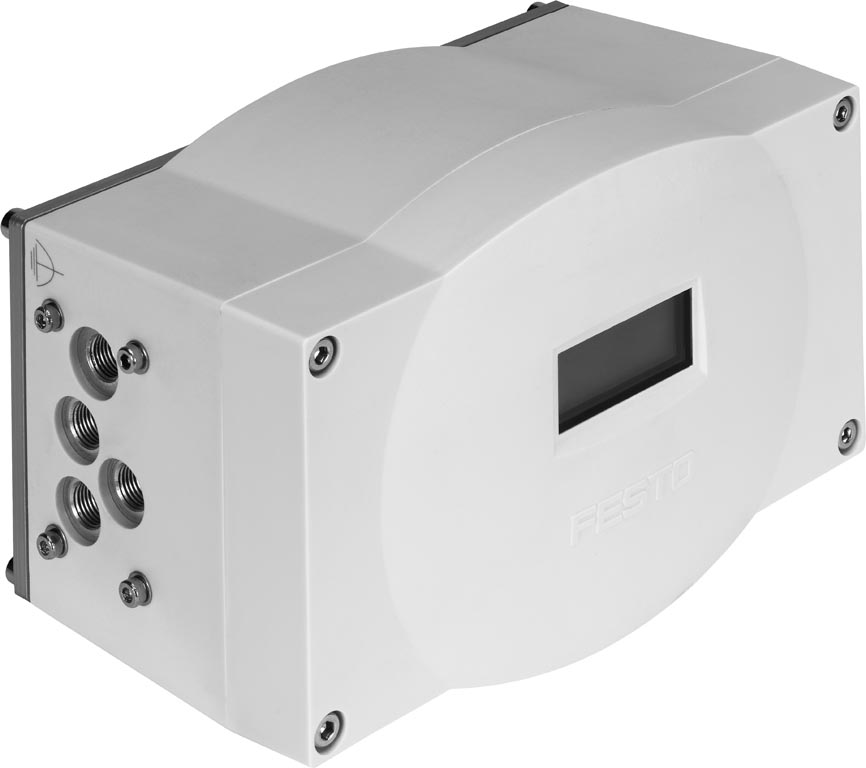 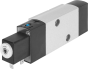 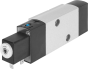 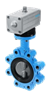 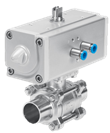 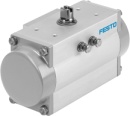 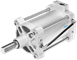 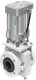 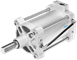 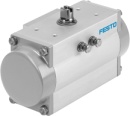 Thomas Schulz / SK-PI	 Vertriebspräsentation_uebersicht_Ex-loesungen_PI.pptx 	6 August 2018	Page
Valve terminal/RIO installation in zone 1/21; 2/22 control of field devices in zone 2/22; 1/21; 0/20
DCS/PLC with local I/O
DCS/PLC with local I/O
PLC with local I/O
DCS with local I/O
SCADA
Automation pyramid
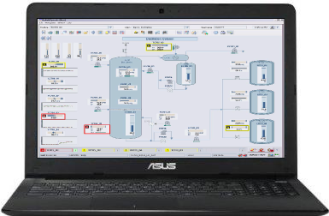 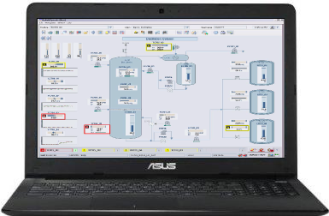 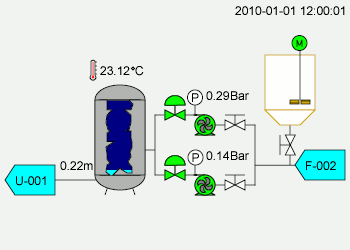 HMI
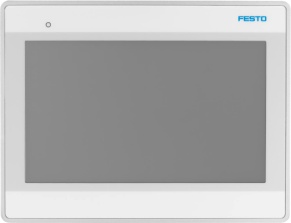 ETHERNET
ETHERNET
PLC/CTRL
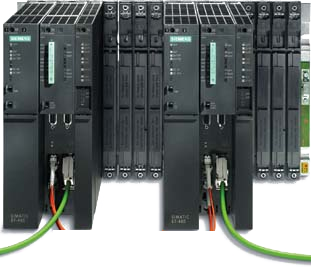 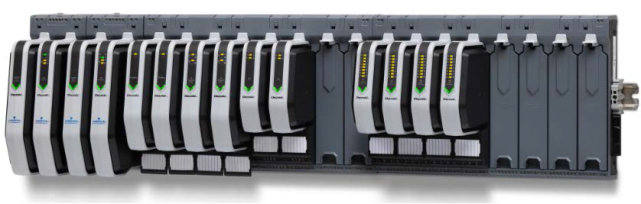 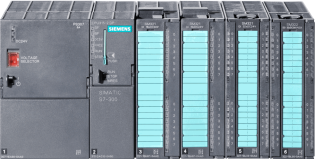 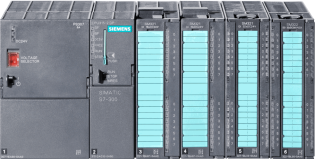 FIELDBUS
FIELDBUS
ETHERNET
VT                    RIO
Complete installation in zone 1/21
Alternative connectionPLC or DCS with RIO
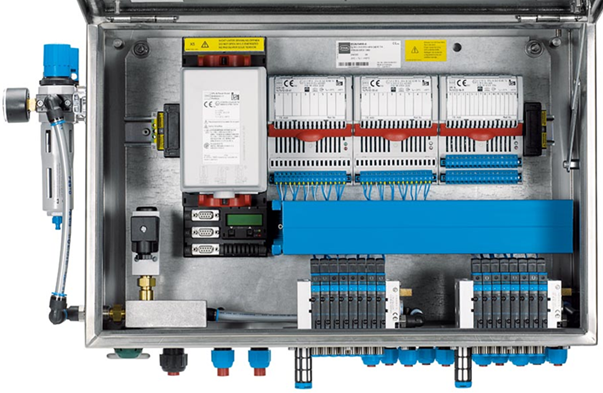 CPX-CPX-P/MPA
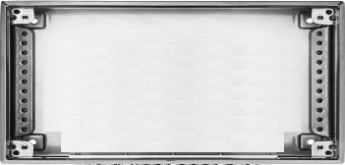 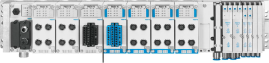 CPV
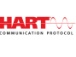 FIELD
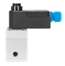 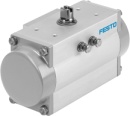 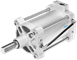 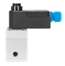 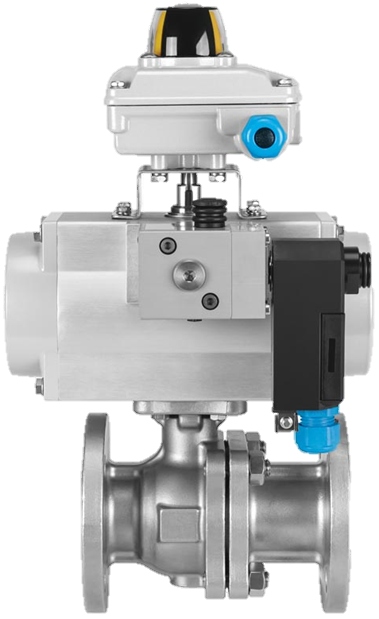 Zone 2/22
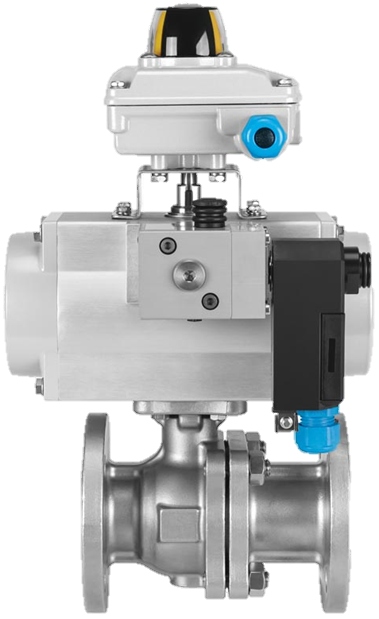 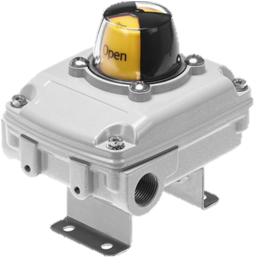 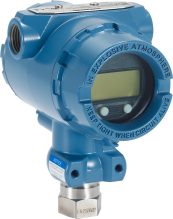 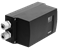 Digital
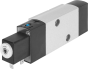 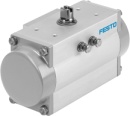 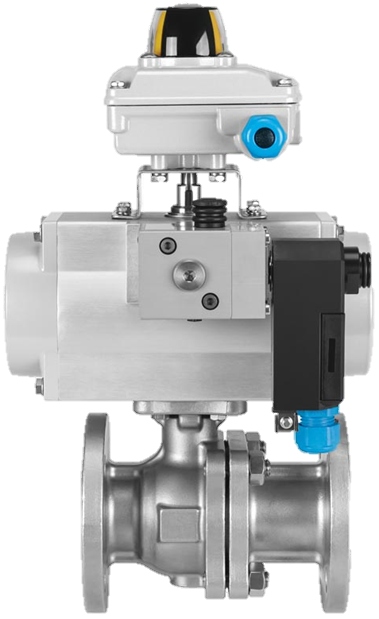 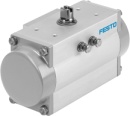 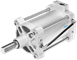 Electric equipment in zone 0/20
Zone 1/21
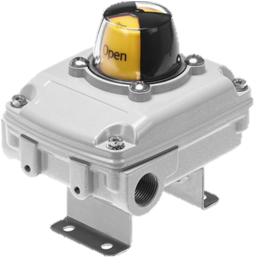 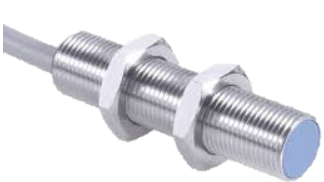 Thomas Schulz / SK-PI	 Vertriebspräsentation_uebersicht_Ex-loesungen_PI.pptx 	6 August 2018	Page
Özelleştirilmiş tasarımlar?
Zone 1/0/21/20
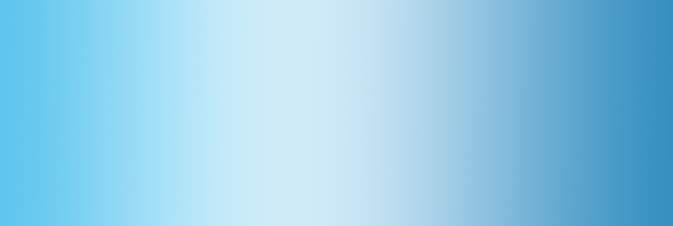 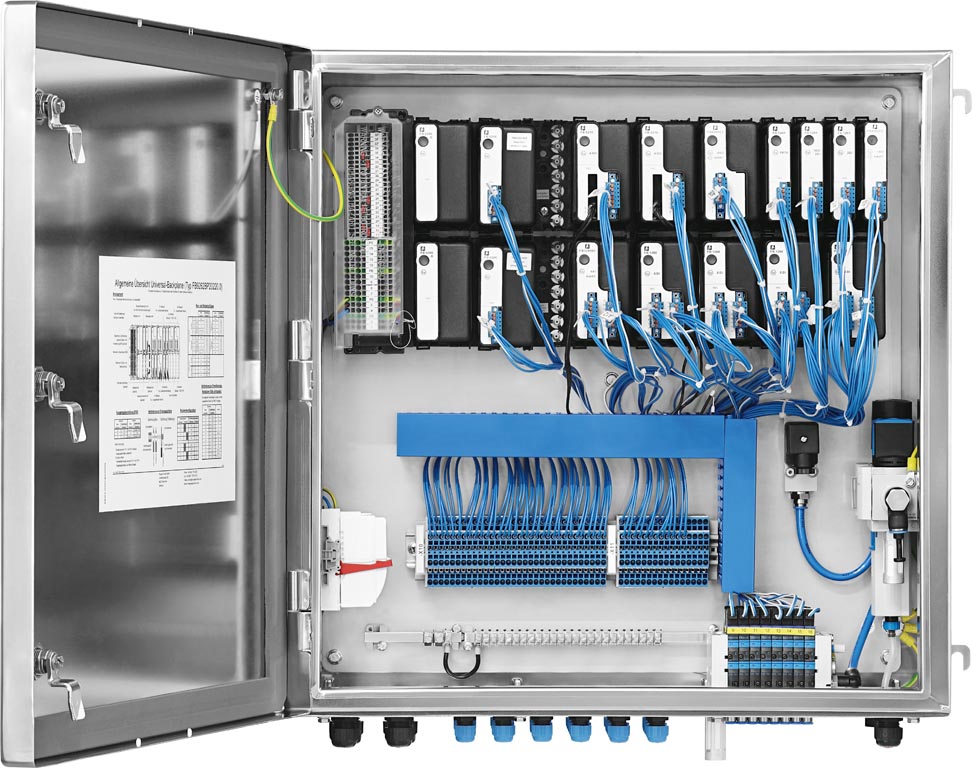 Zone 1/0/21/20
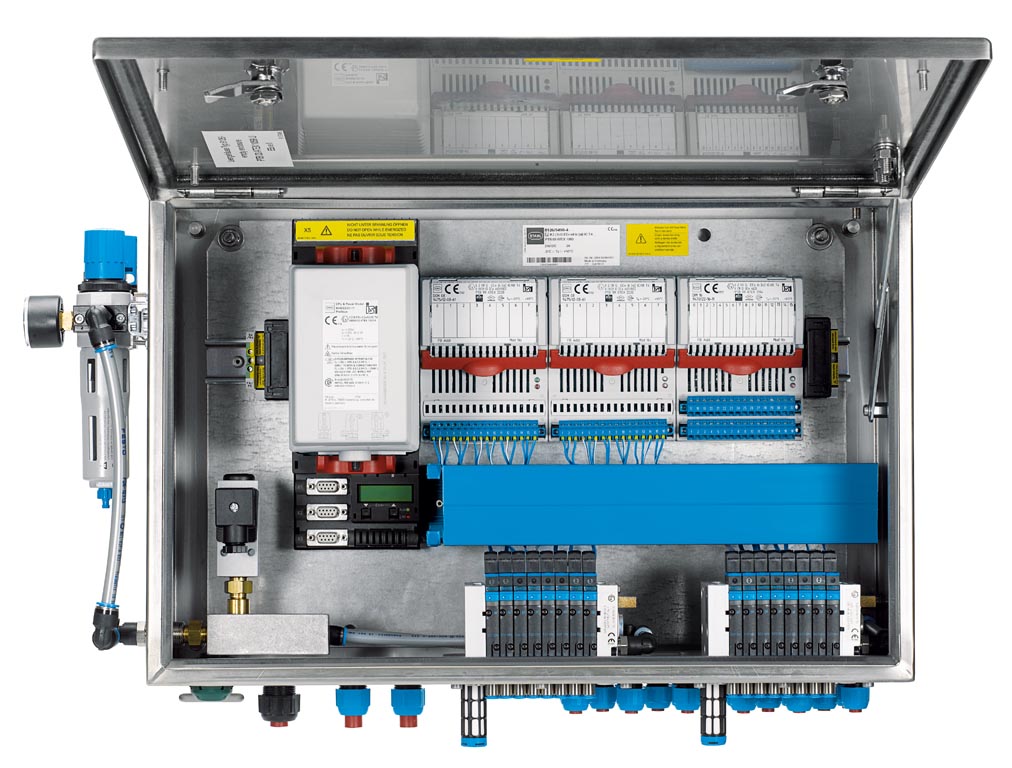 Zone 2/22
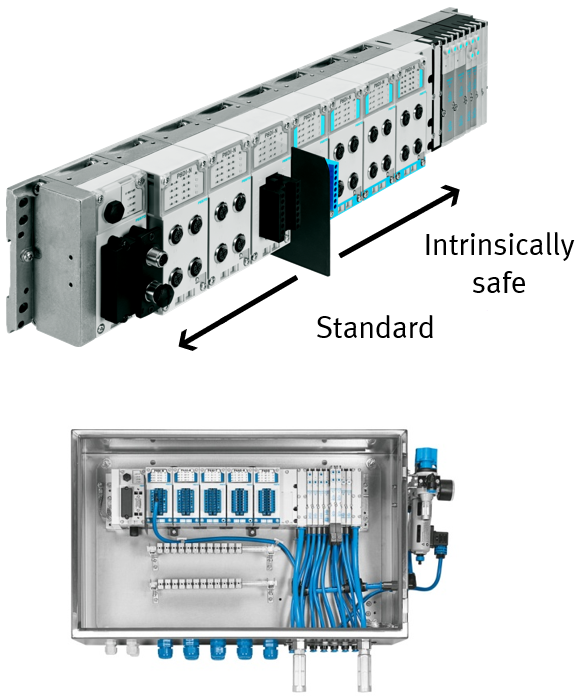 Katma değer ve özelleştirme
Zone 1/0/21/20
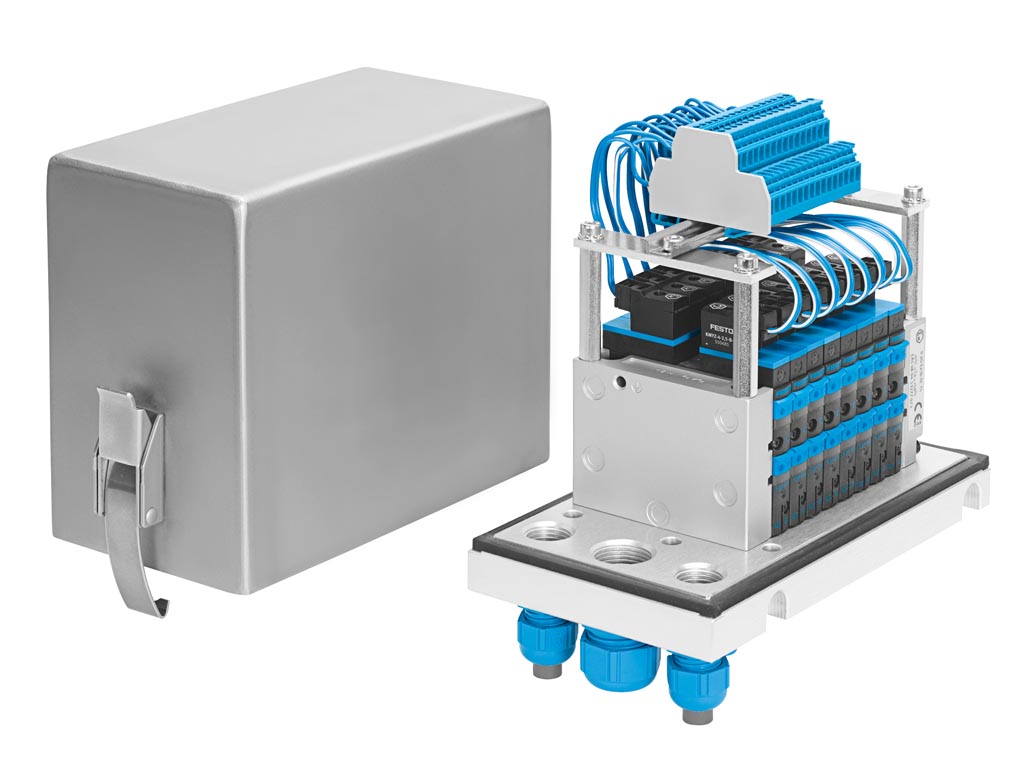 Not: EX sertifikalı ekipmanlarda tasarım ve  sertifikasyon için doğru prosedürleri izlenmesi gerekir.
Standart çözümler:
Sisteme direkt adapte edilebilecek çözümler
Sistemlere ekstra fayda sağlayan çözümler:
İhtiyaçların kapsamını, özelliklerini  ve detayları seçin.
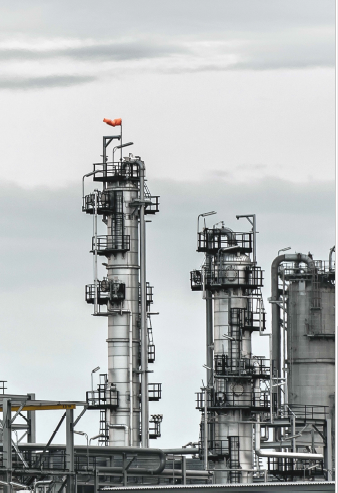 1.Ürün Grupları/ ATEX
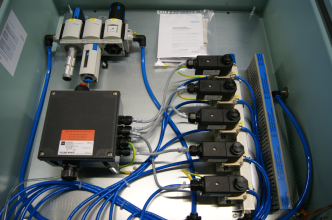 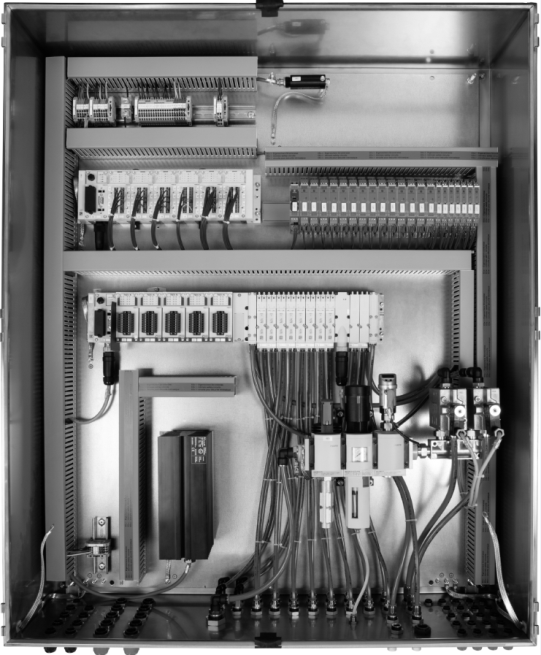 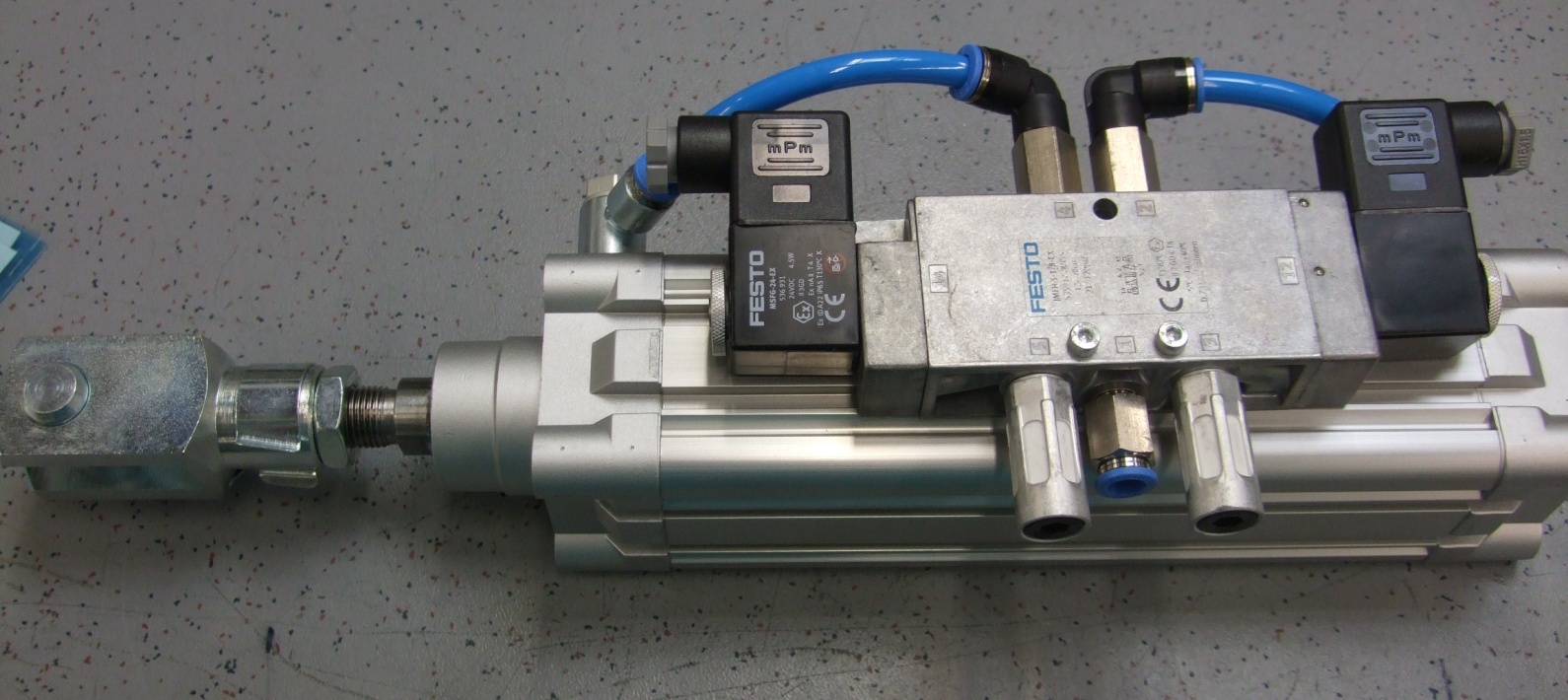 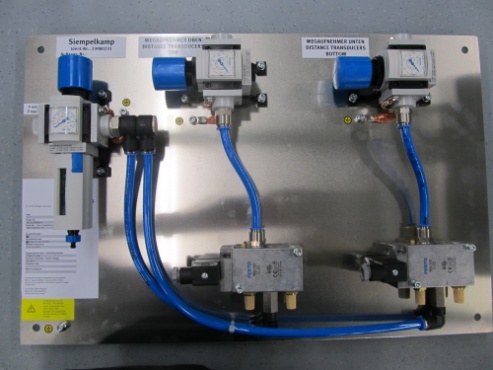 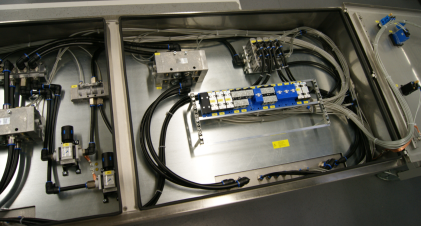 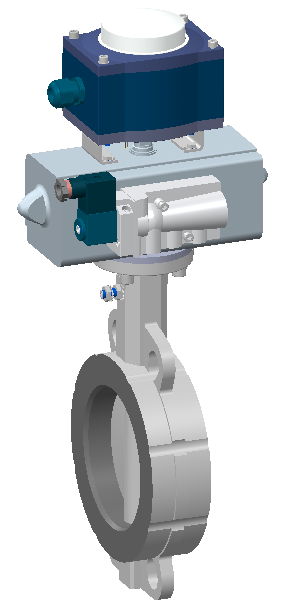 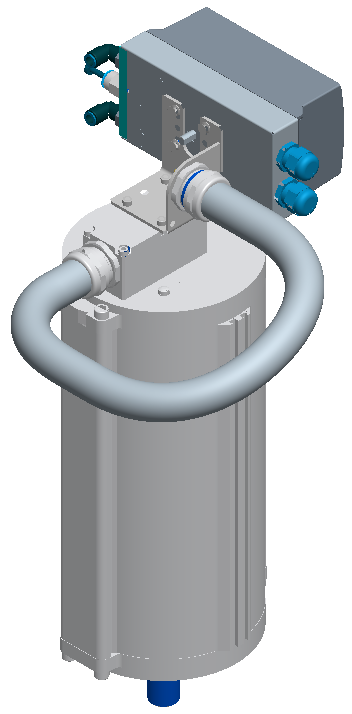 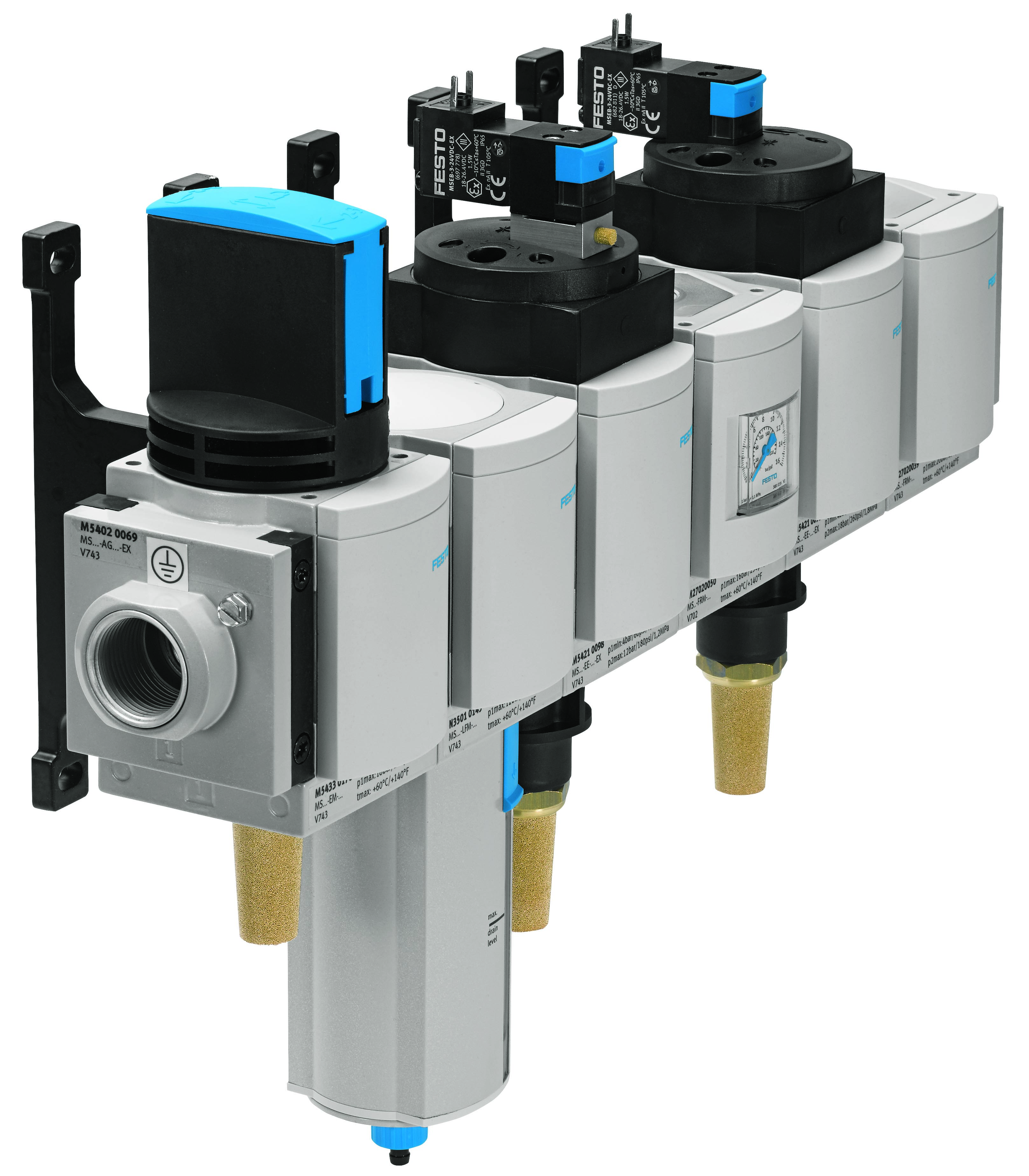 Proses Otomasyonda ATEX uygulaması
Aktüatörlü Vana Uygulaması

 Sensor Box
 Aktüatör
 NAMUR Valf
 Proses Vanası
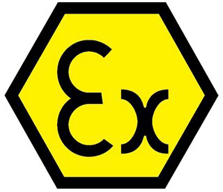 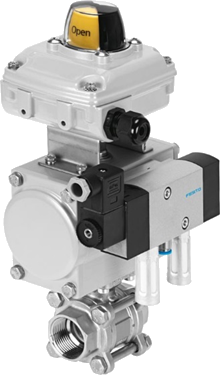 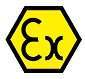 Hangi ürünlerde ATEX sertifikası olması
gerekir?
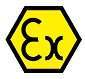 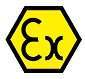 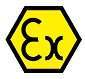 27
ATEX Çözümleri / Ex-Zone 1/2/21/22 Montajlı ürünler
Silindir-valf kombinasyonu
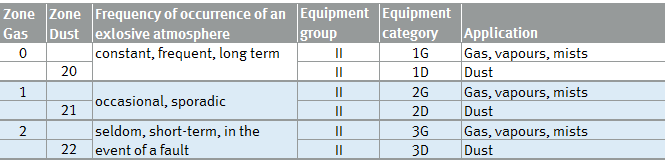 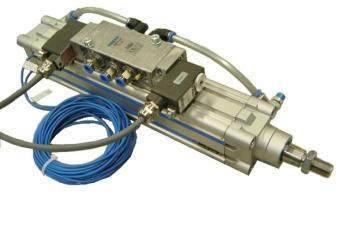 Şartlandırıcı-valf kombinasyonu
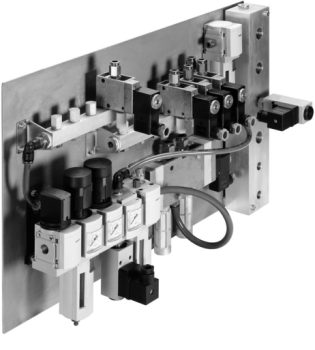 Elde Edilen Sınıflandırma
T4
-5°C  Ta  +40°C
II
3G
T4
II
1
Elde edilen sınıflandırma
T4
3G
II
II
T4
-5°C  Ta  +40°C
II
-5°C  Ta  +40°C
T130°C
3D
1
T130°C
T4
Elde edilen Sınıflandırma
II
II
3G
-5°C  Ta  +40°C
-5°C  Ta  +40°C
T130°C
II
3D
Elde edilen 
Sınıflandırma
-5°C  Ta  +40°C
II
3GD
II
1
ATEX Çözümleri / Ex-Zone 1/2/21/22 Montajlı ürünler
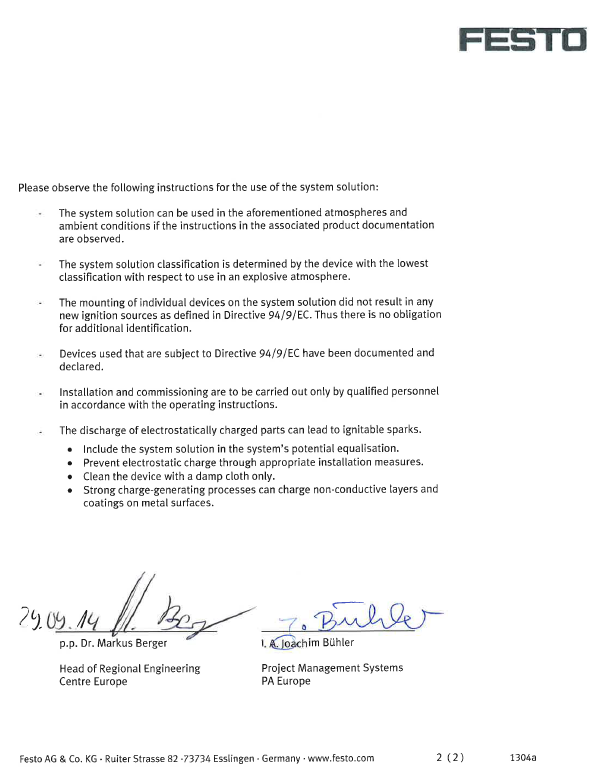 Manufacturing declaration
32
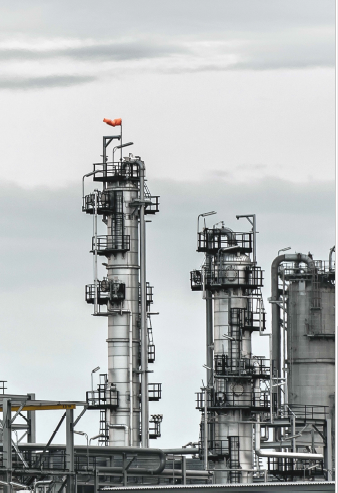 2.Ürün Grupları / ATEX
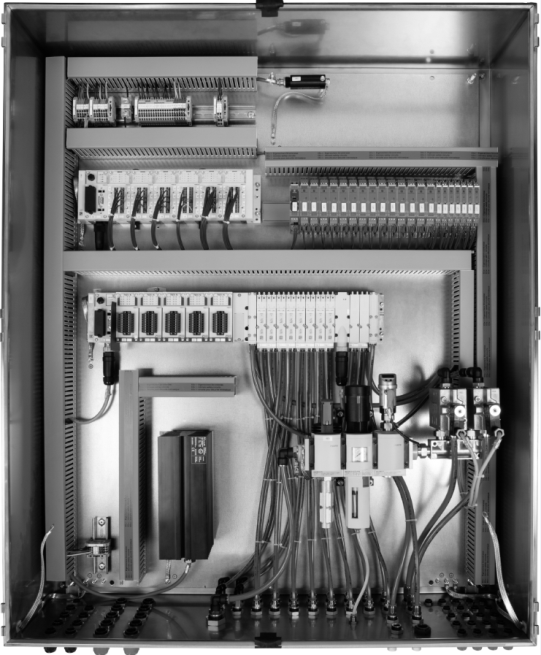 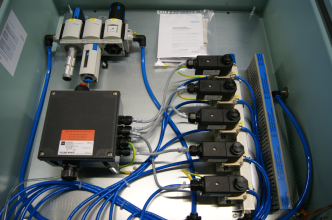 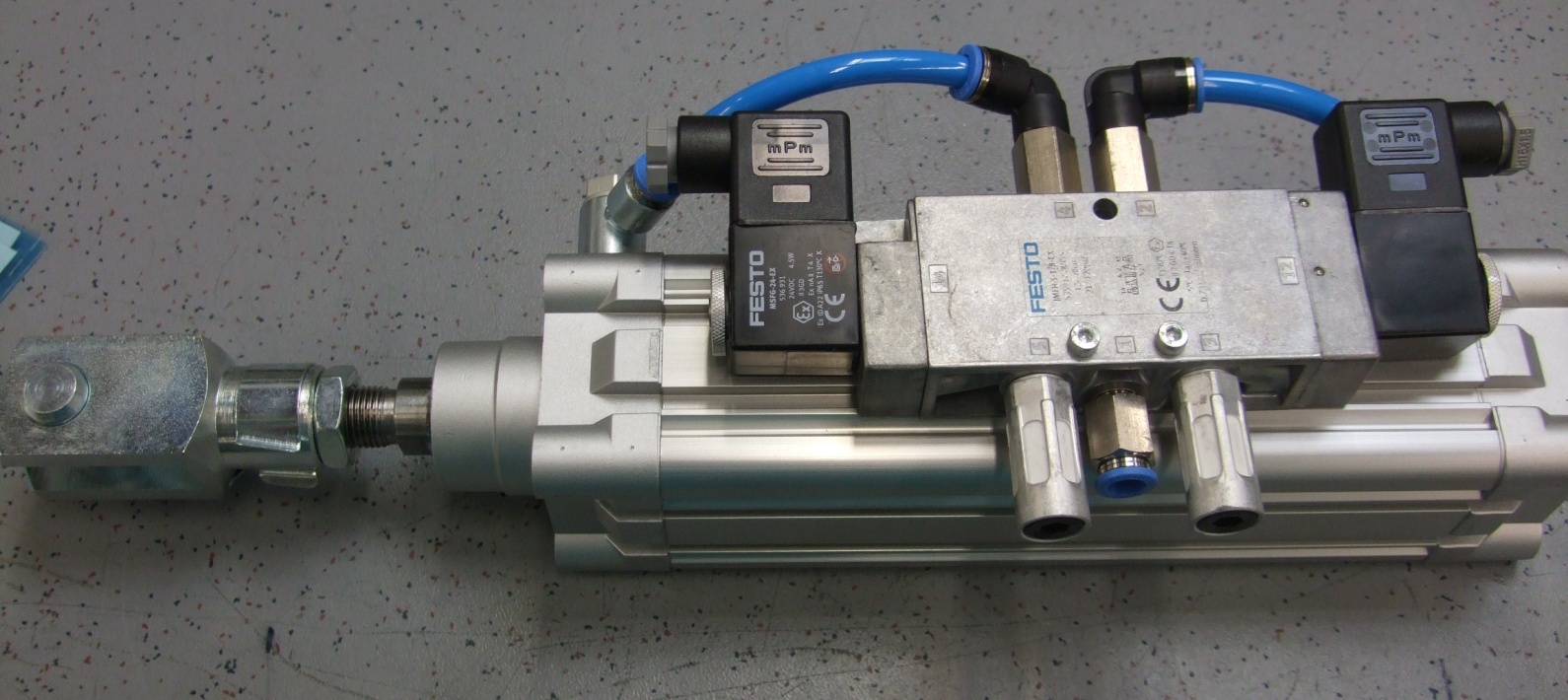 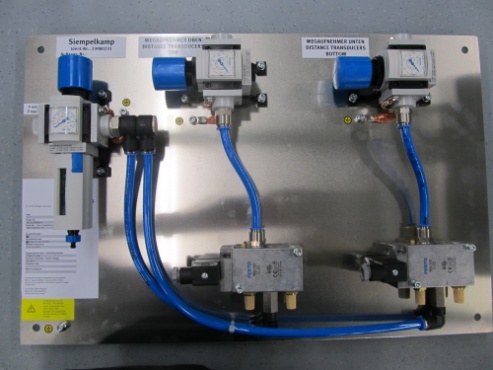 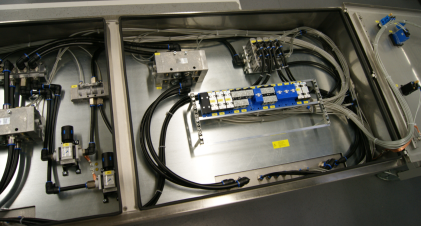 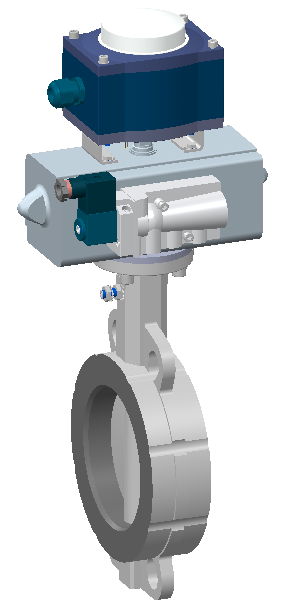 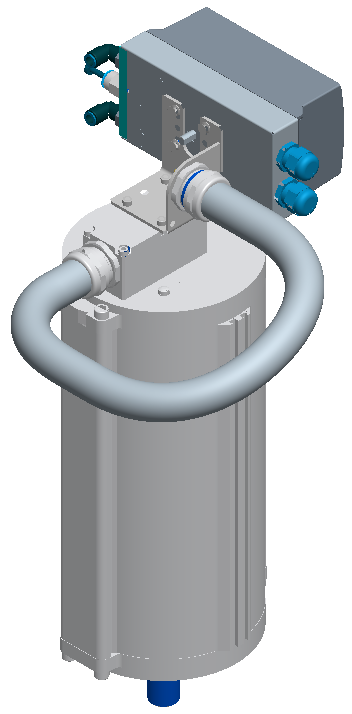 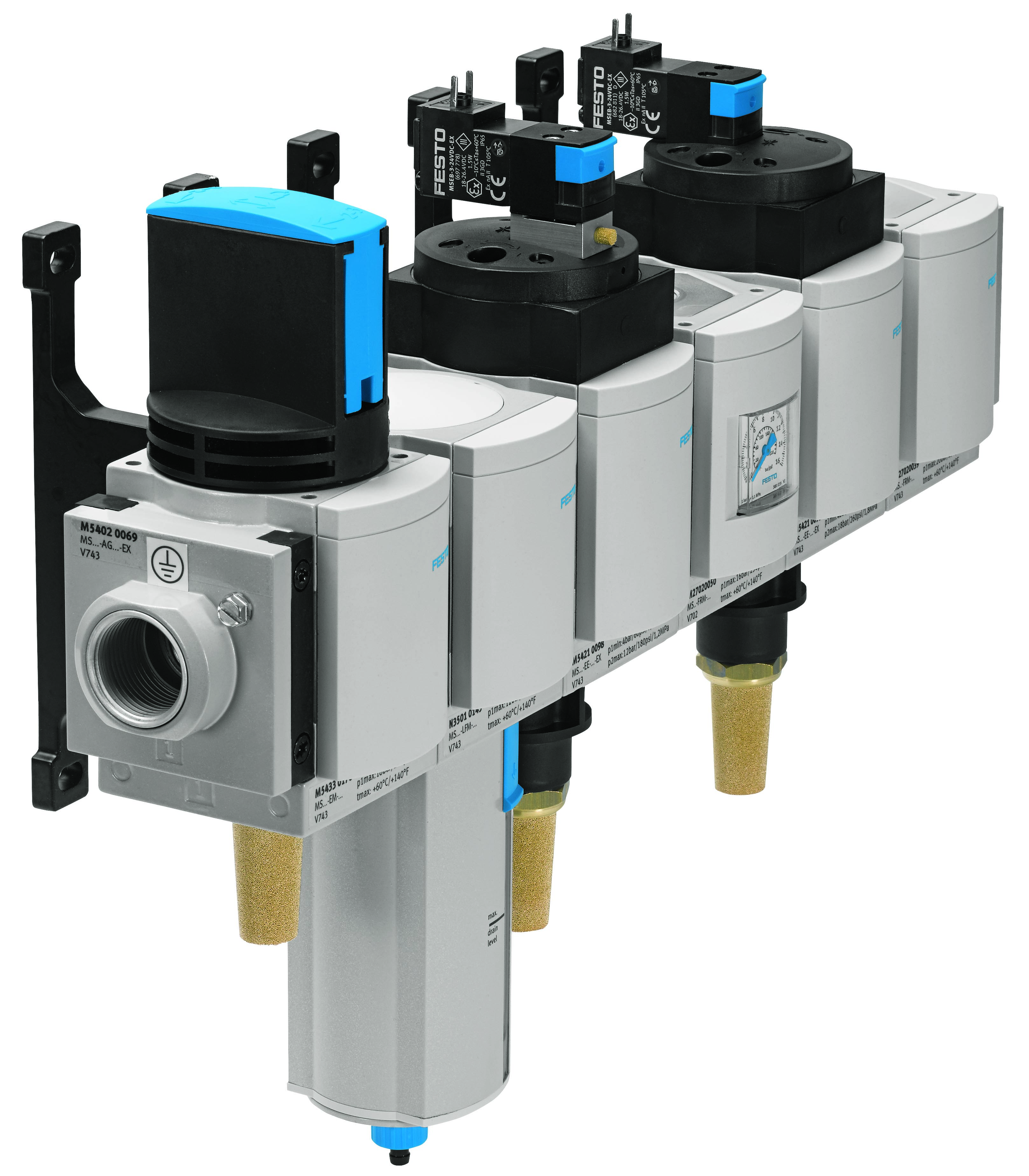 ATEX Çözümleri / Ex-Zone 1/2/21/22 Pano
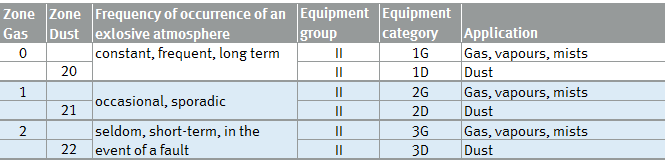 MFH valflerle Zone 1 
için pano
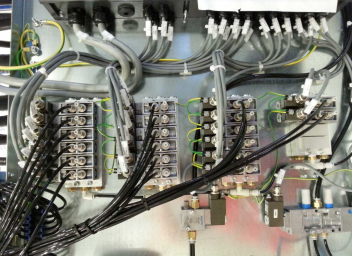 Sertifikalı ürünlerle pano
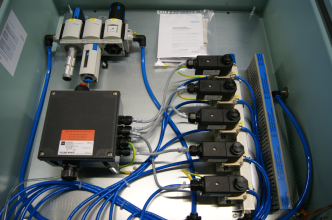 - VOFC + VACC (Ex m)
- Klemens kutusu(Ex e)
- MS Şartlandırıcı
- Kablo rekorları
!!!Yay baskılı klemens ve açık uçlu kablo bulunamaz!!!
35
ATEX Çözümleri / Ex-Zone 1/2/21/22 için Standart Pano
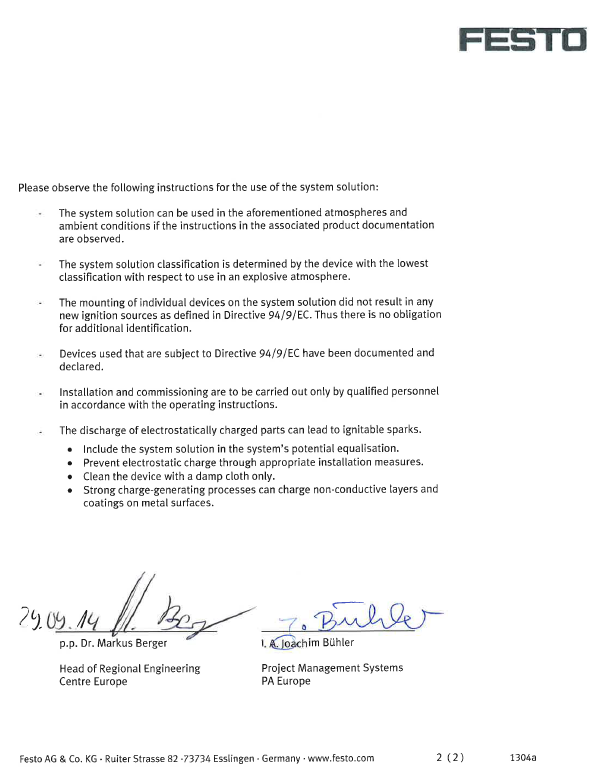 Manufacturing declaration
36
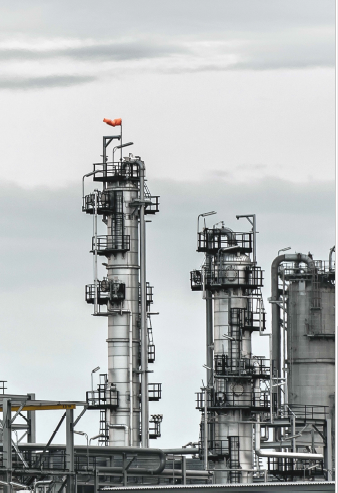 3.Ürün Grupları / ATEX
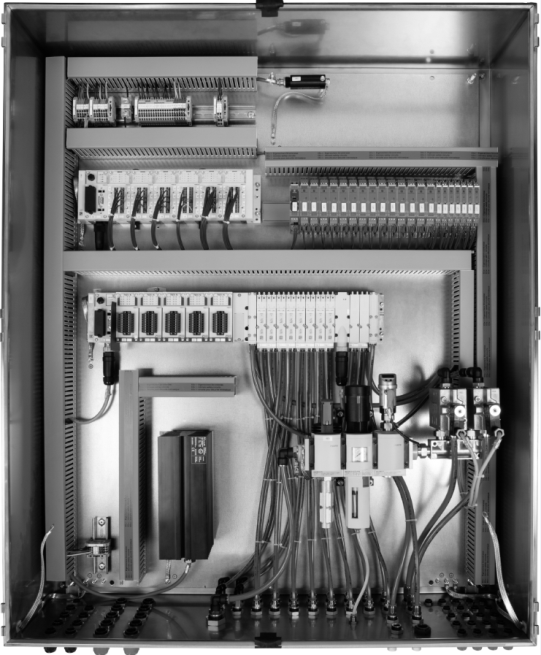 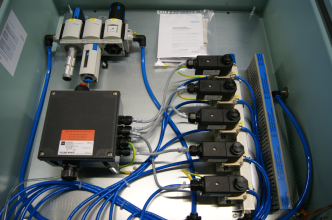 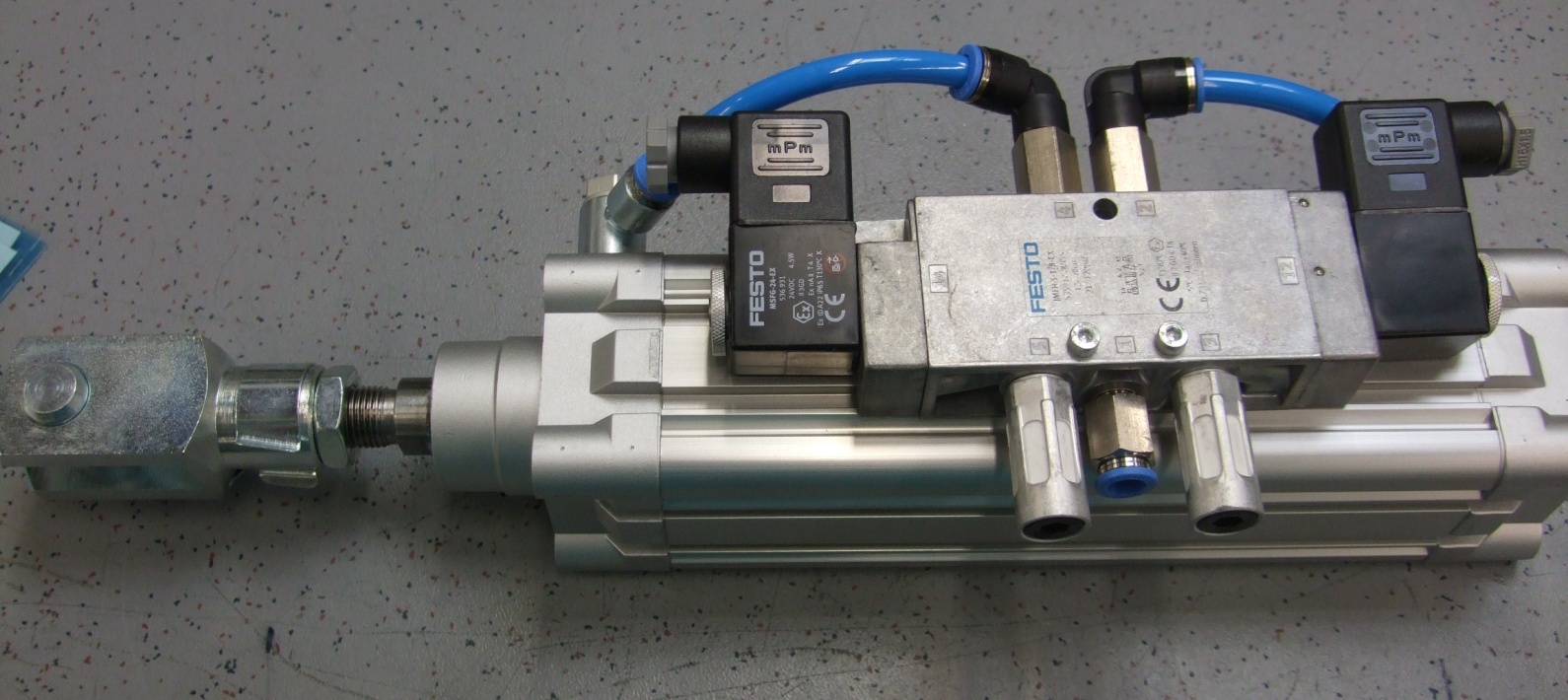 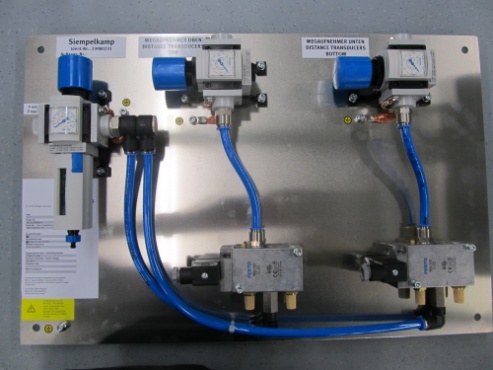 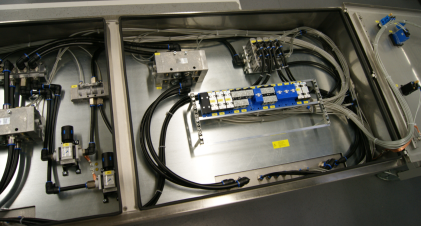 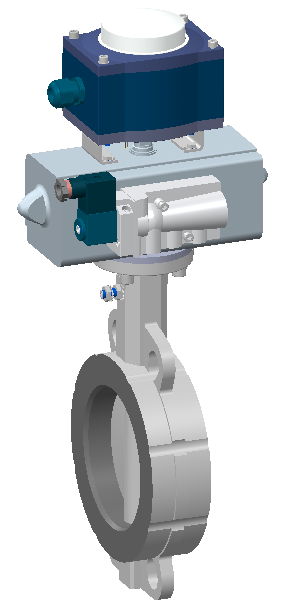 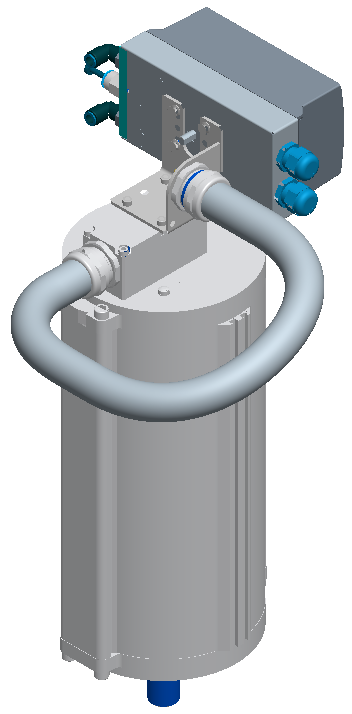 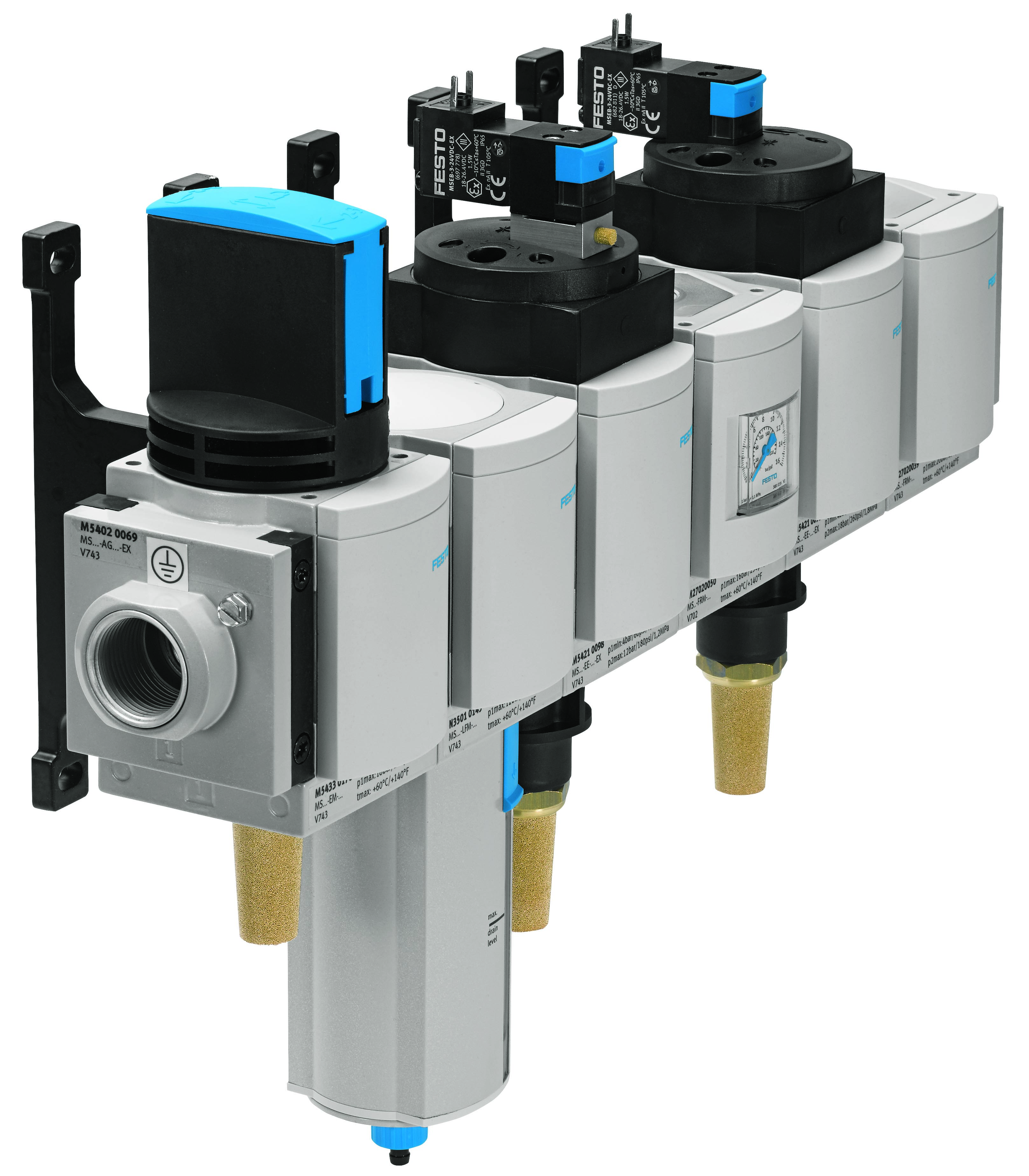 ATEX Çözümleri / EX Zone 2/22 için Pano (Protection by enclosure)
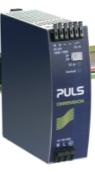 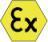 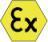 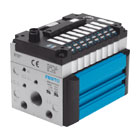 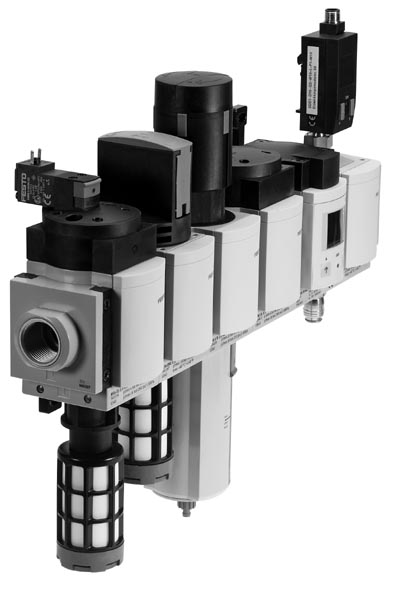 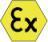 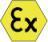 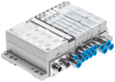 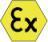 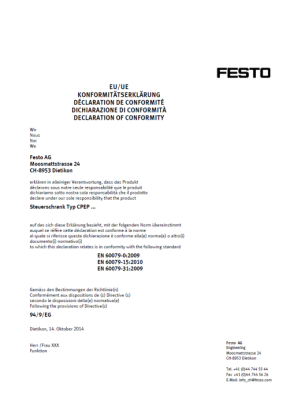 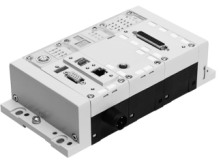 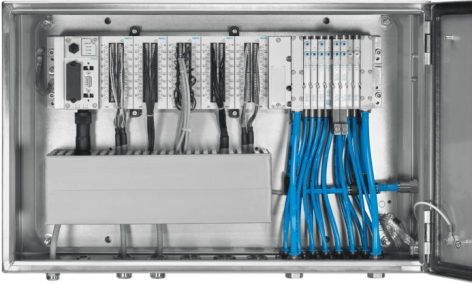 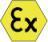 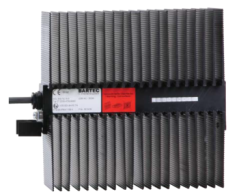 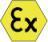 Uygunluk Beyanı
Declaration of Conformity
ısıtıcı
30
ATEX Çözümleri / EX Zone 2/22 için Pano
EX-Zone 2 için CPV valf adası ile bugünkü pano çözümü
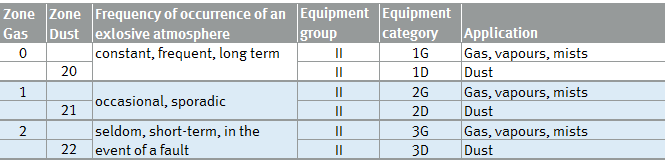 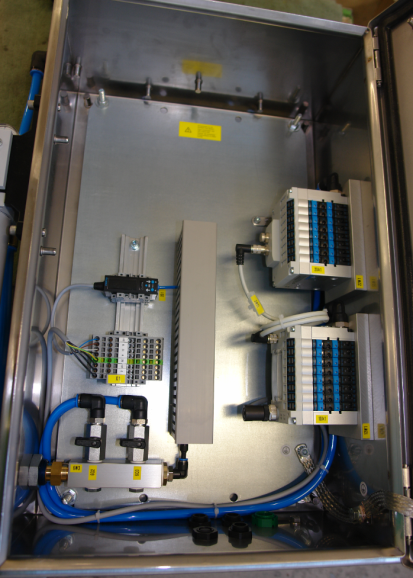 ATEX Çözümleri / EX Zone 2/22 için Pano
EX-Zone 2 için CPX/MPA ile pano, bu çözümde Ex  Zone 0/20/1/21 deki kendinden emniyetli (intrinsically safe) sinyaller valf adasına taşınabilir
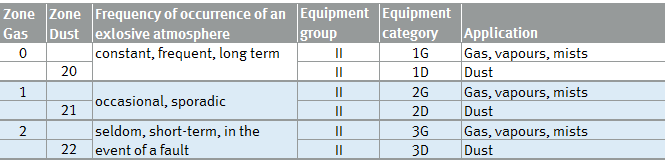 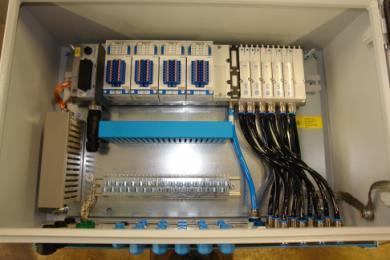 ATEX Çözümleri / EX Zone 1/21 için Pano
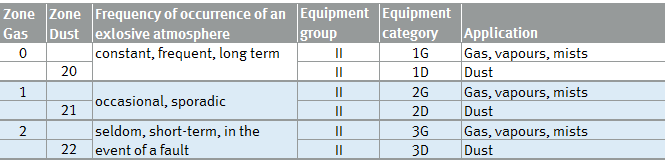 EX-Zone 1 için CPV Ex-ia valf adası,
Pepperl& Fuchs FB Remote I/O ile
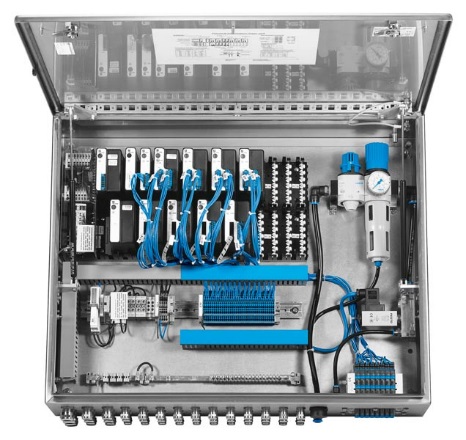 Ex e  ATEX Kontrol Kabini
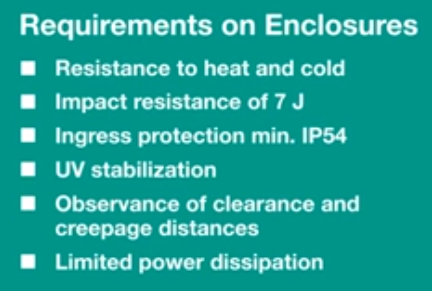 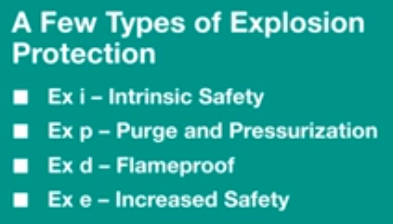 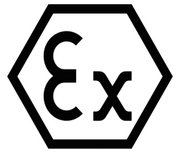 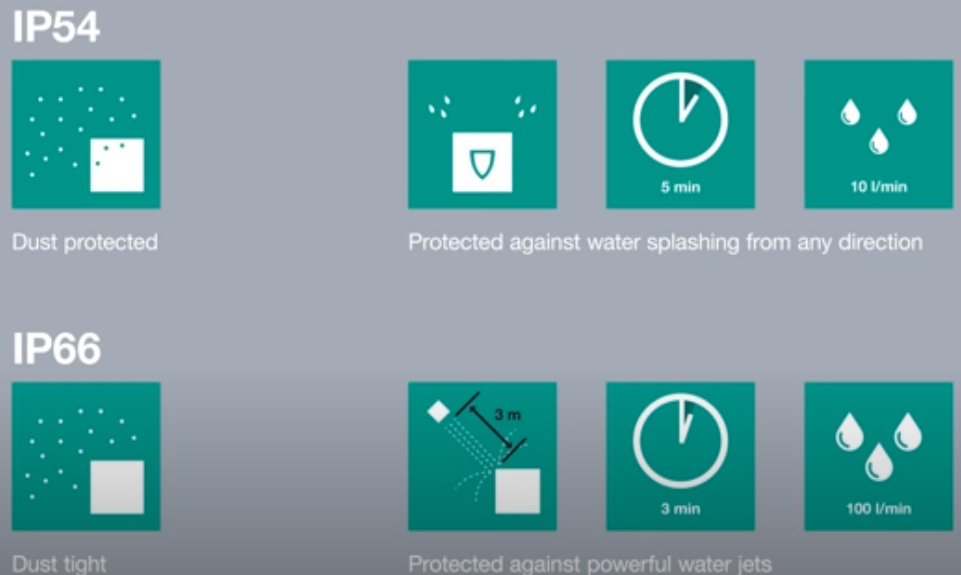 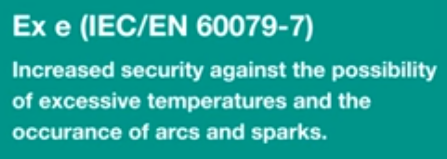 ATEX Kontrol Kabini Örnekleri
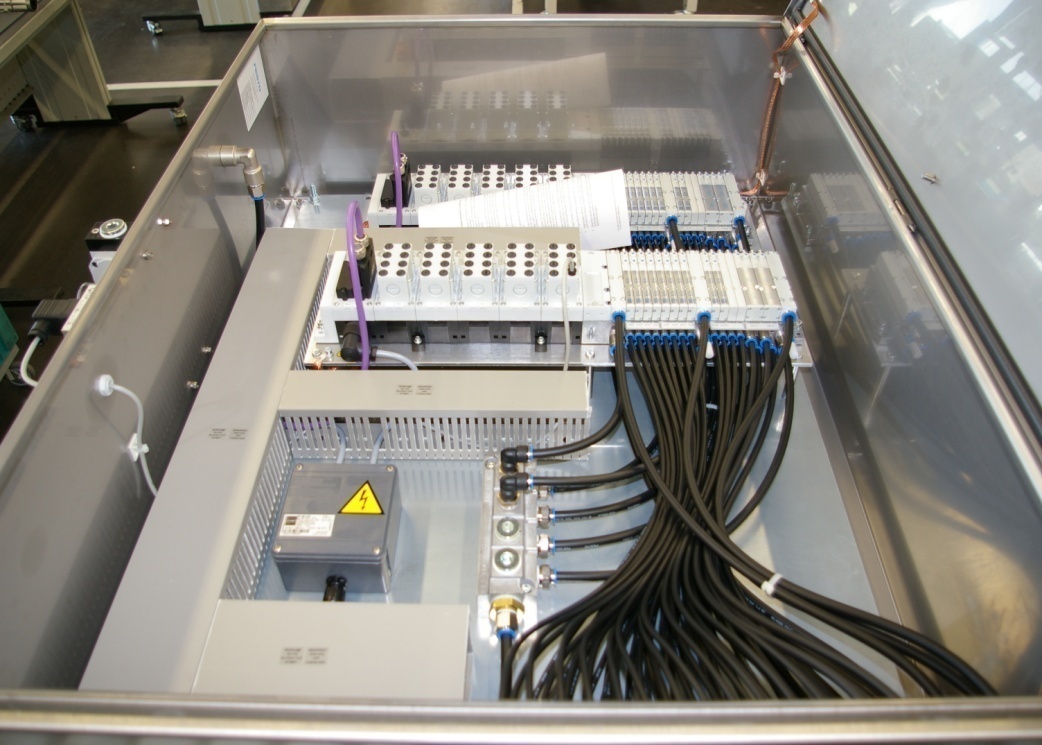 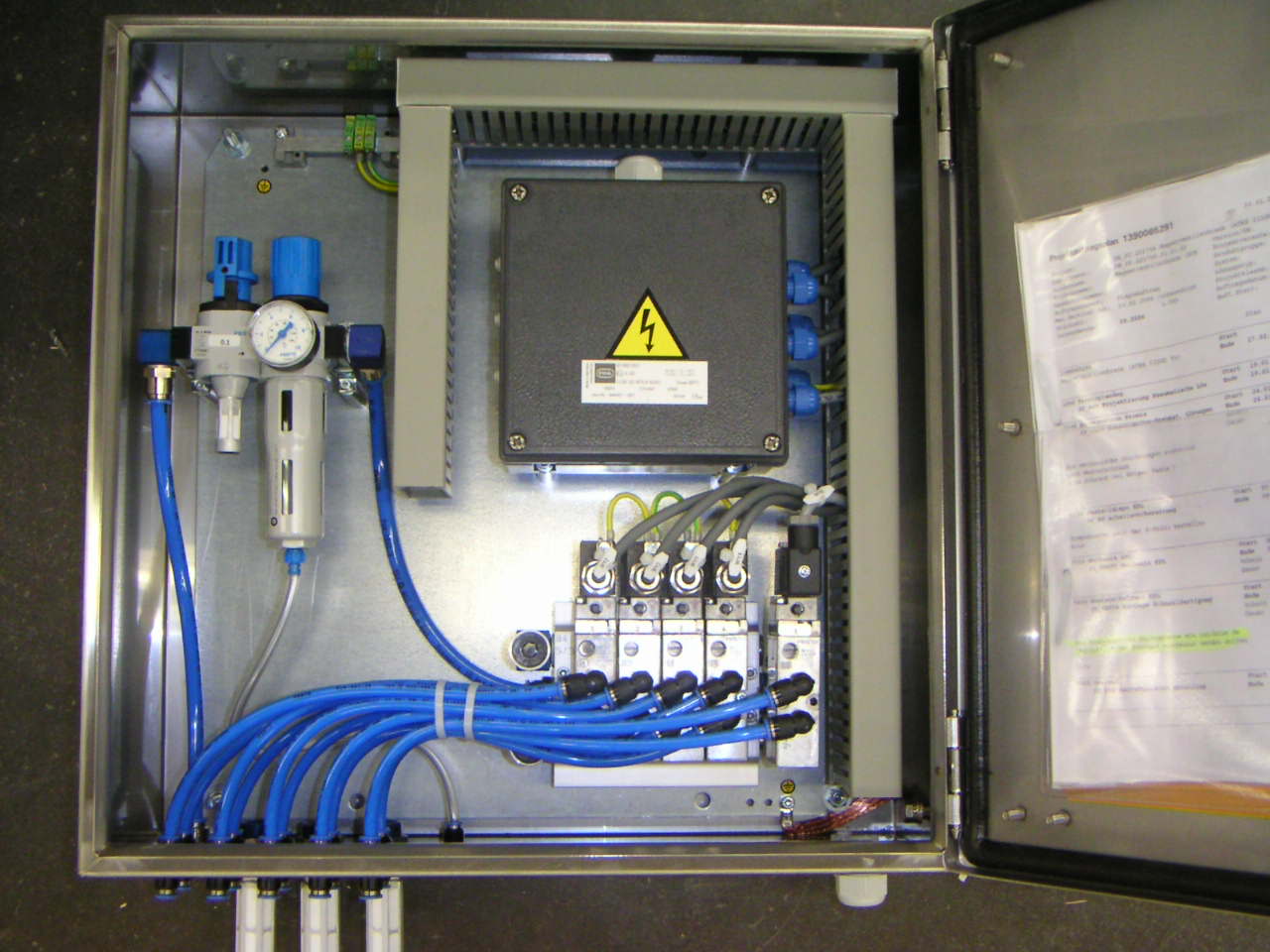 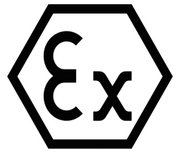 34
"Protection by Enclosure" Kontrol kabini örnekleri
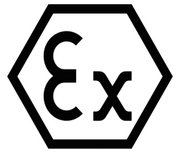 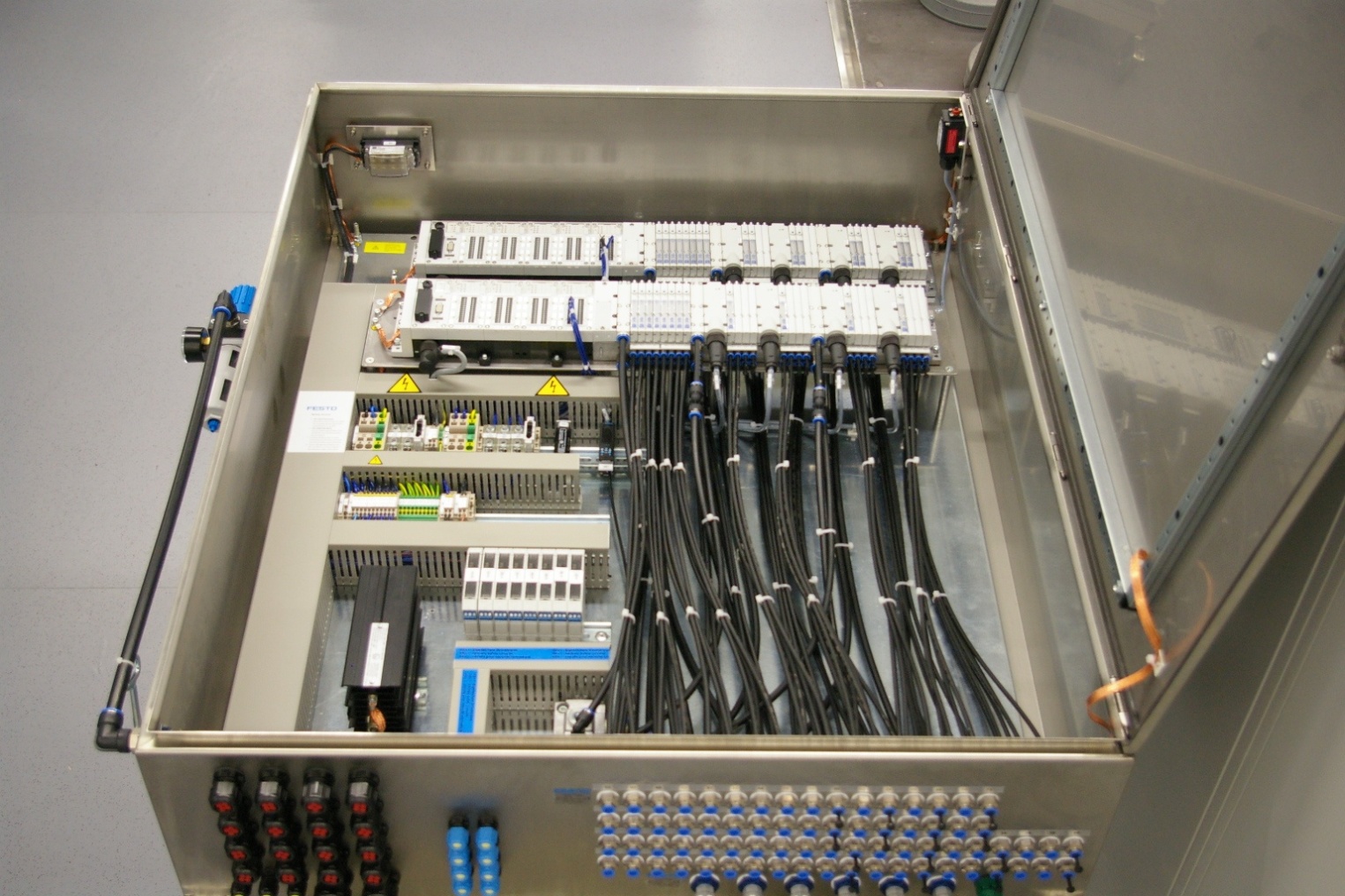 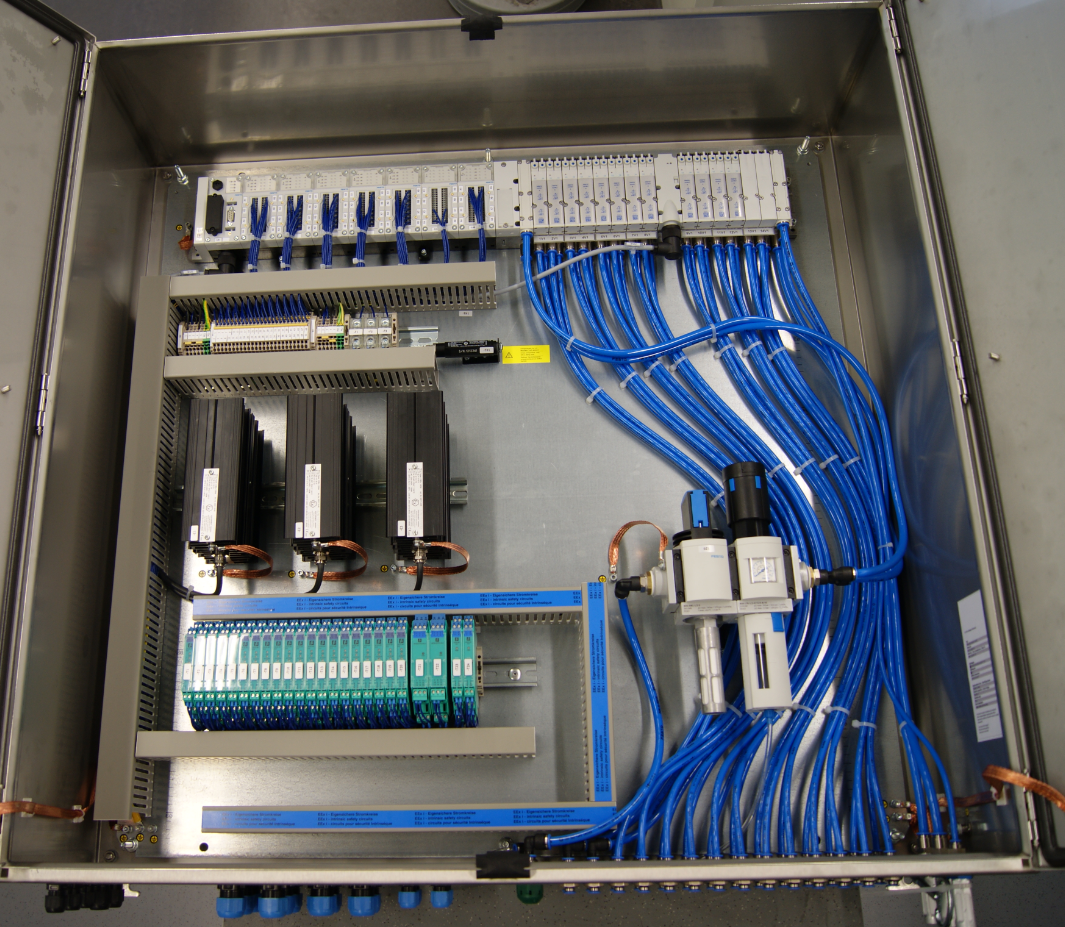 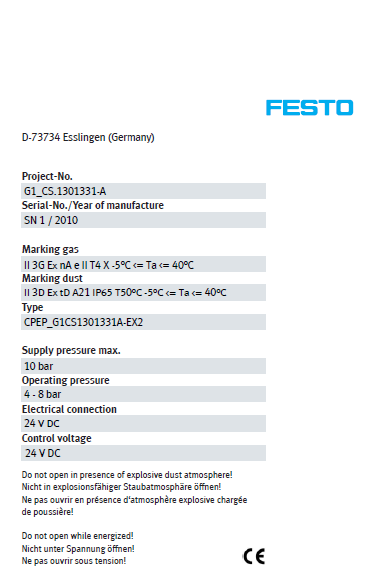 35
Atex Cabinet Zone 1*
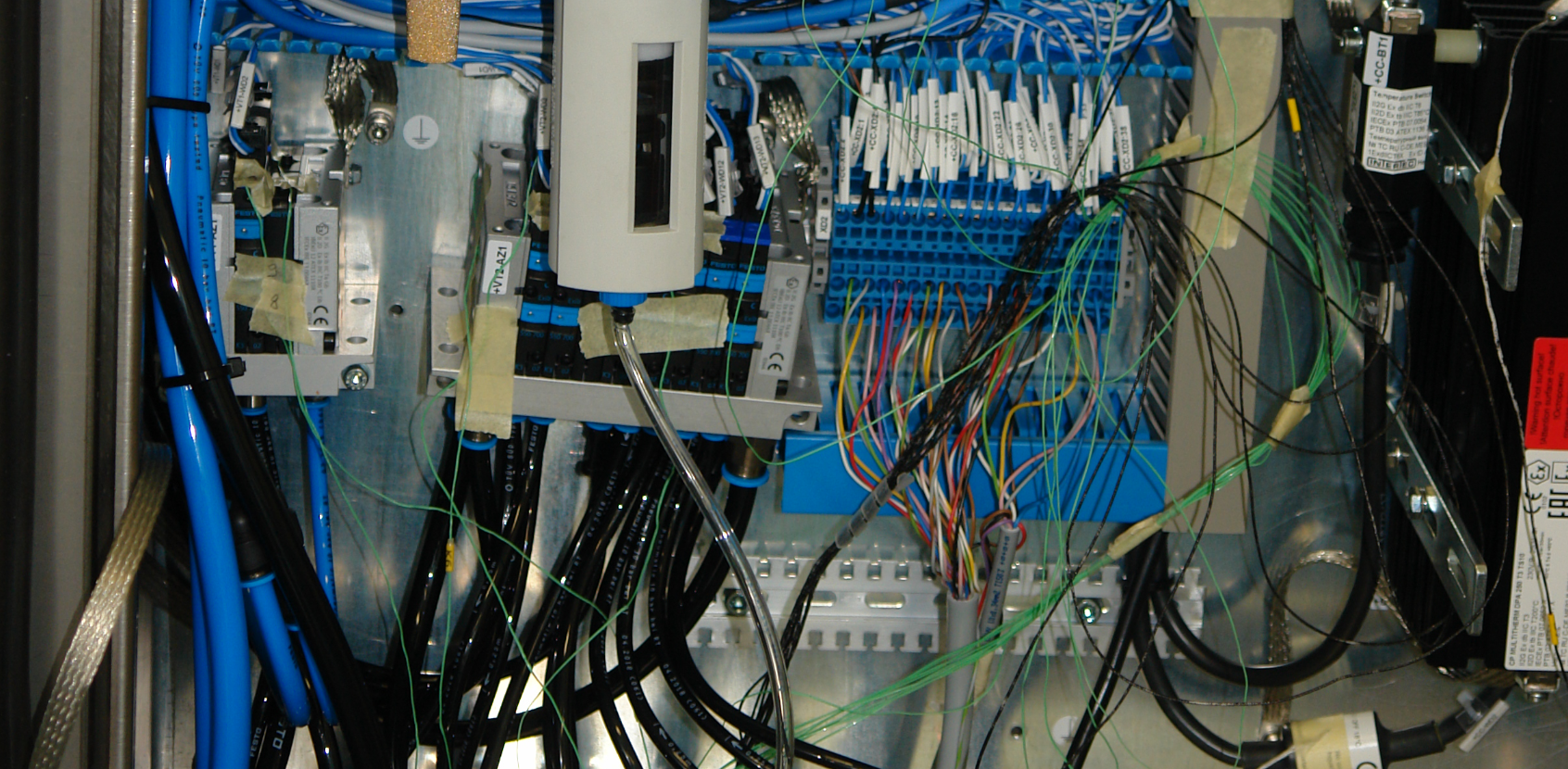 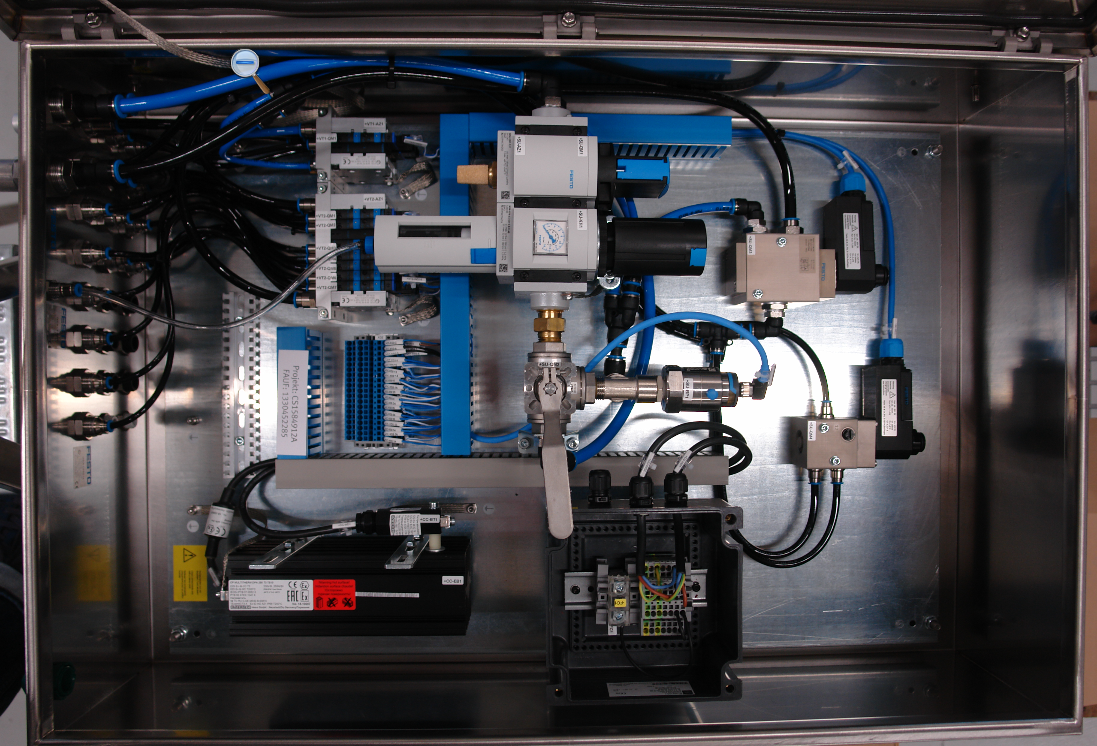 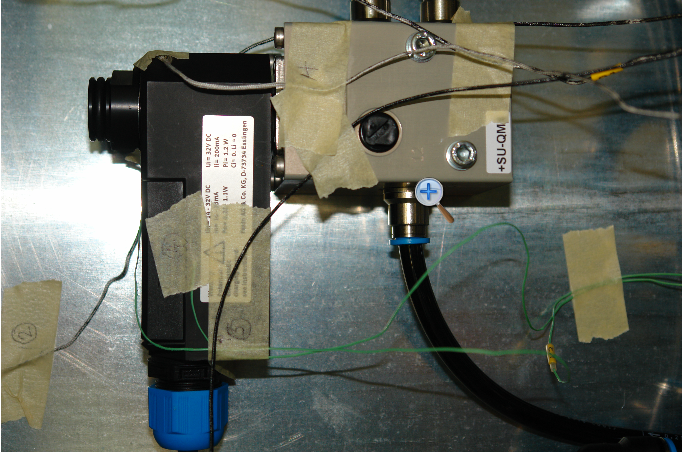 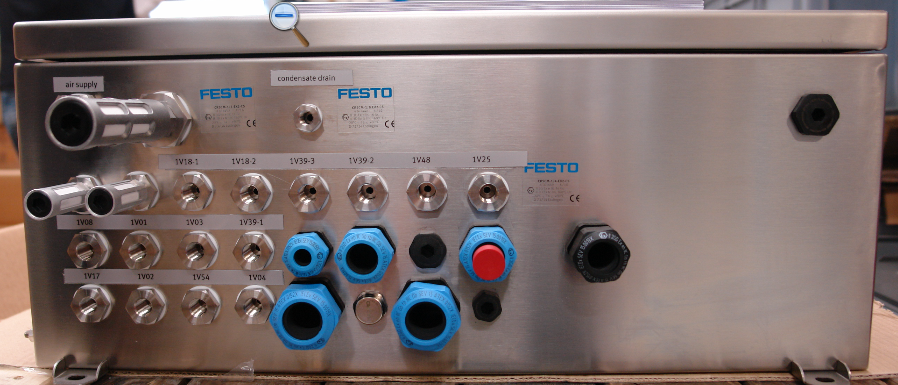 Measuring
Temperature for Zone1
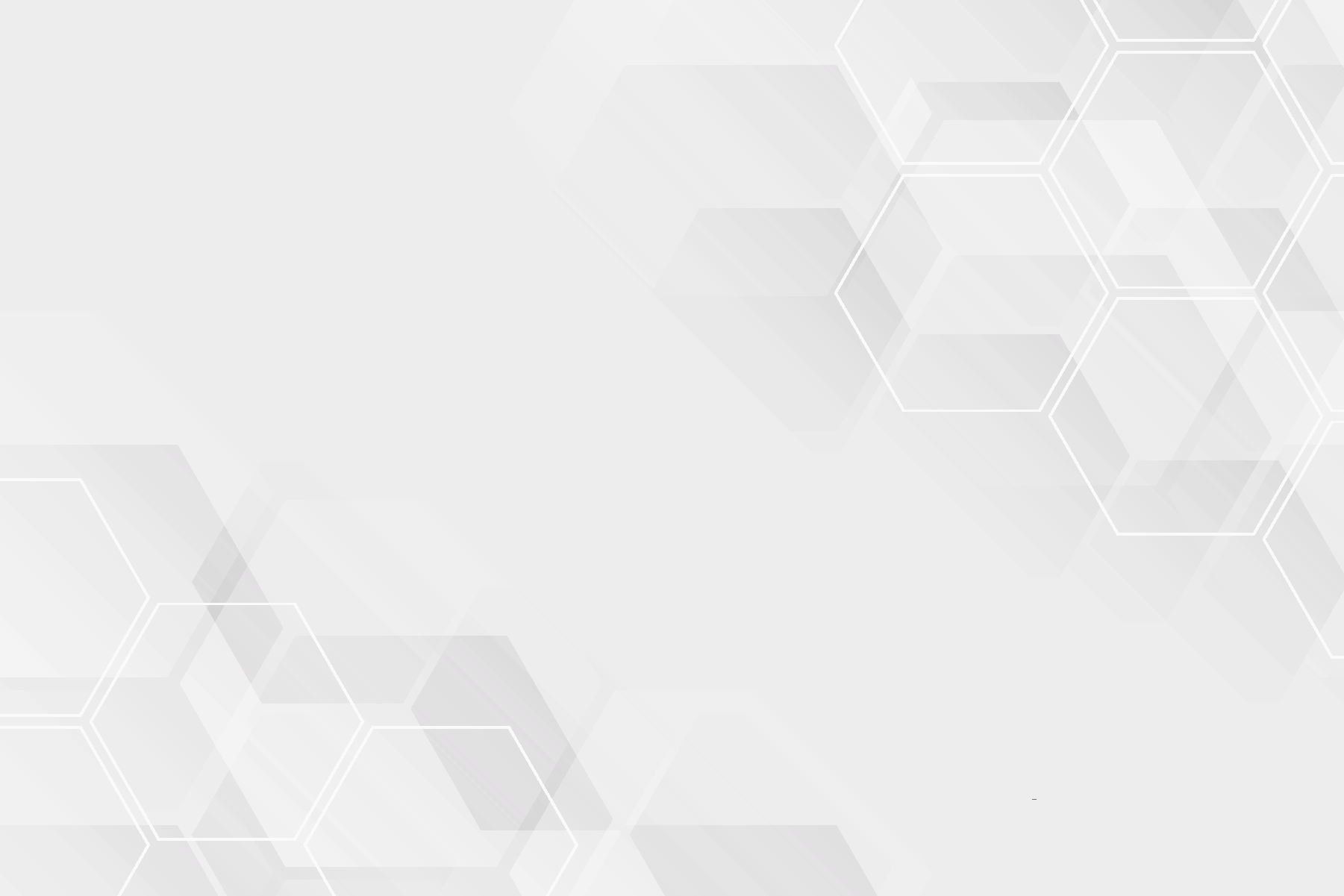 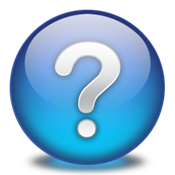 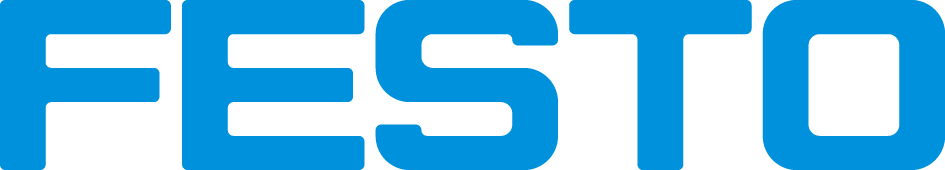 İlginize Teşekkür ederiz
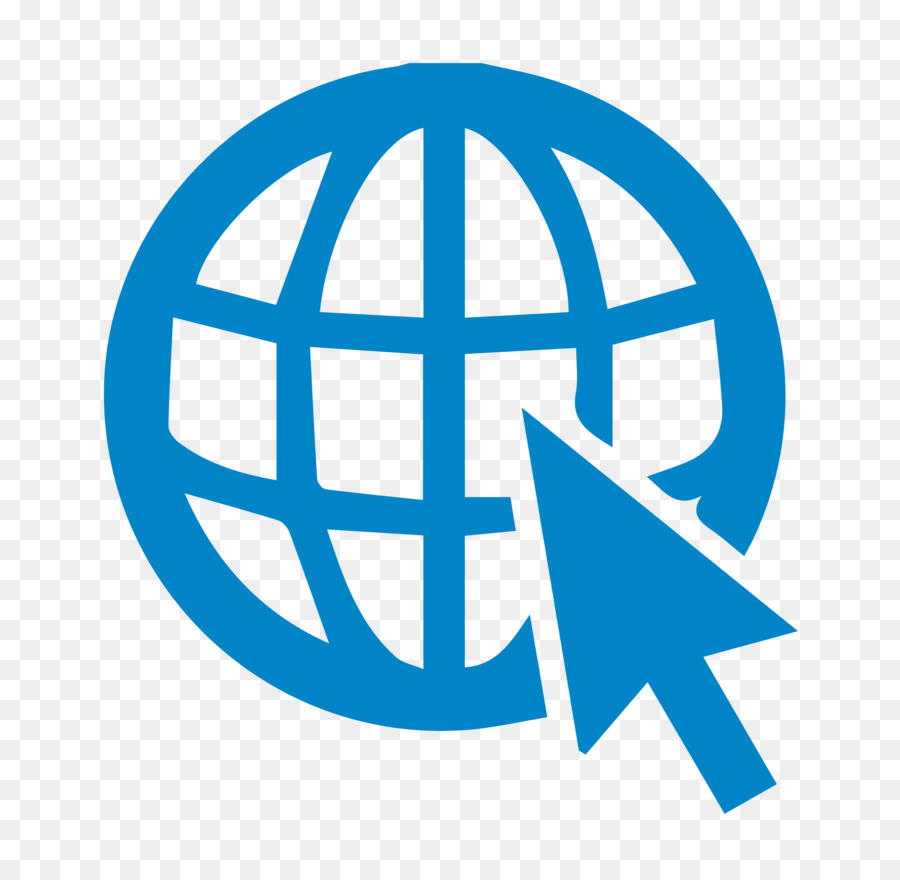 Daha fazlası için
www.festo.com.tr 

Sunuma ulaşmak için?
Email : 	 orhan.ayhan@festo.com 		
Phone:		0 533 2825257
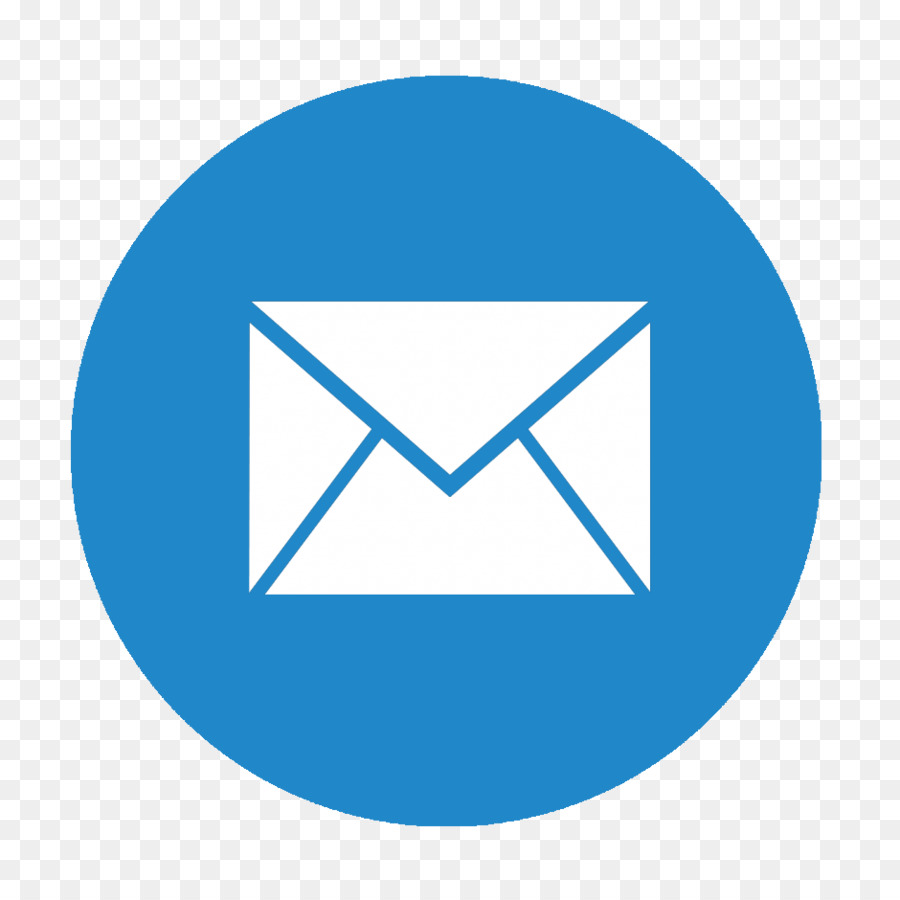 46
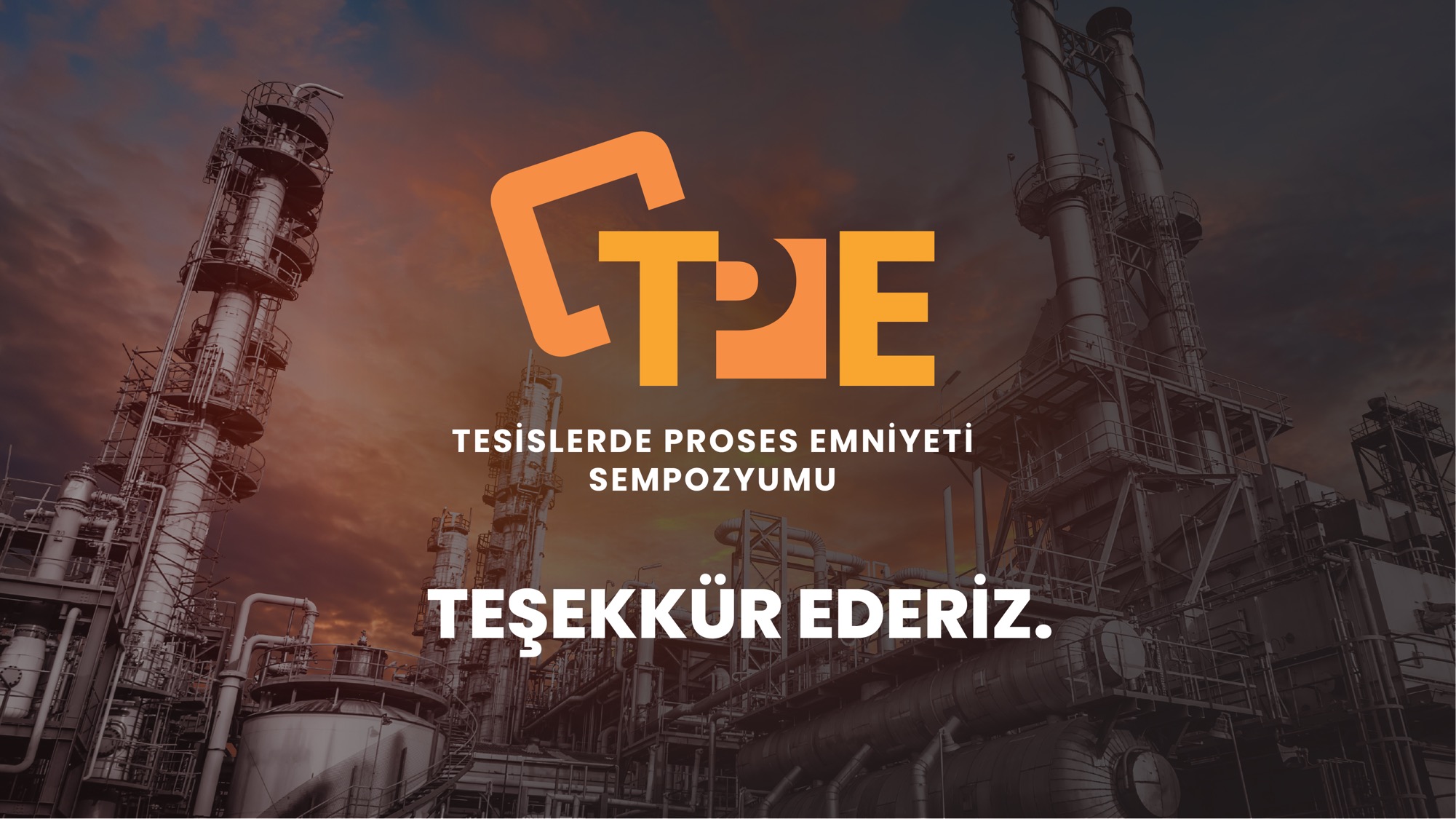 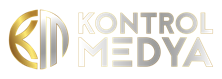